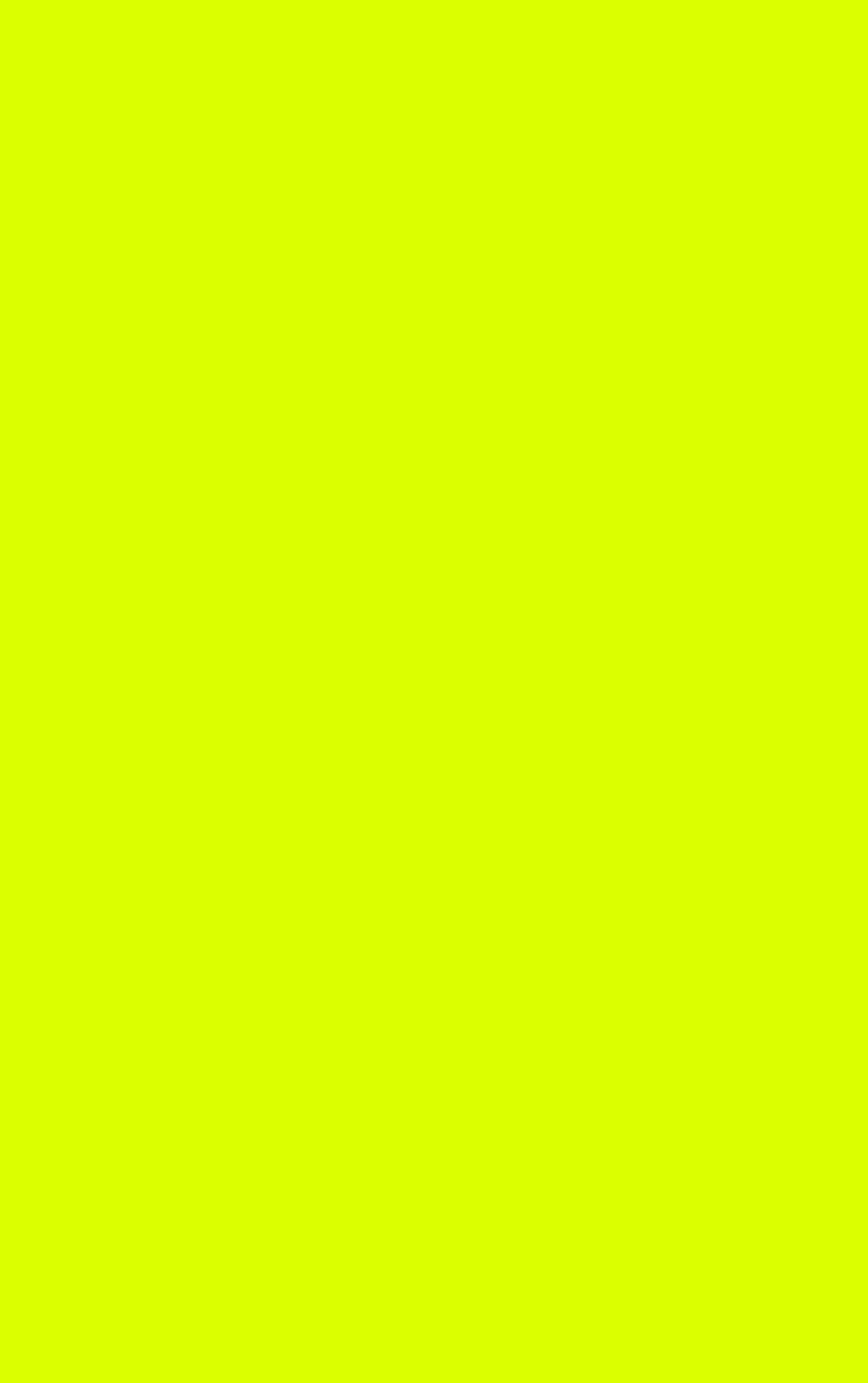 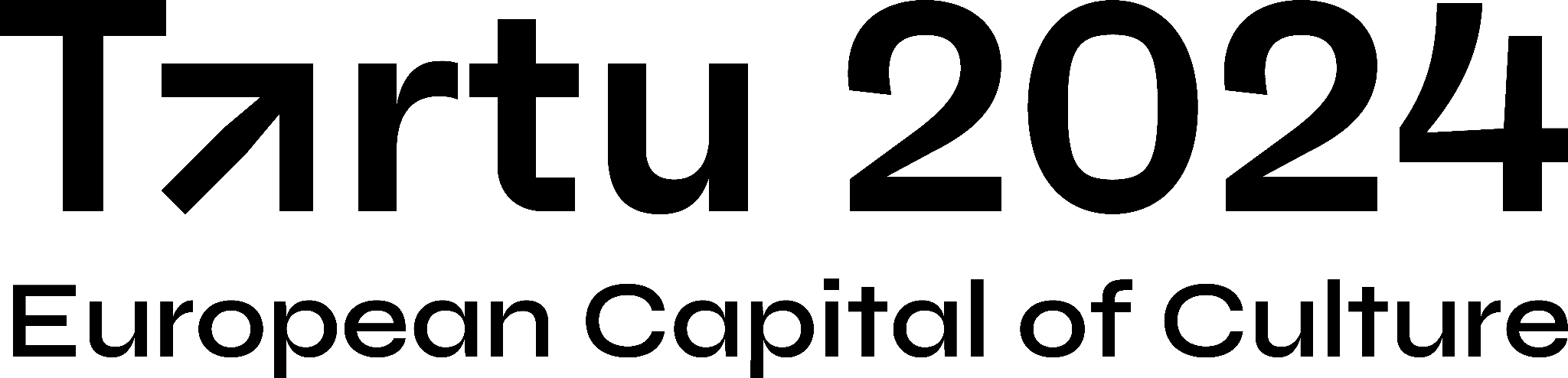 presents:
Arts of Survival
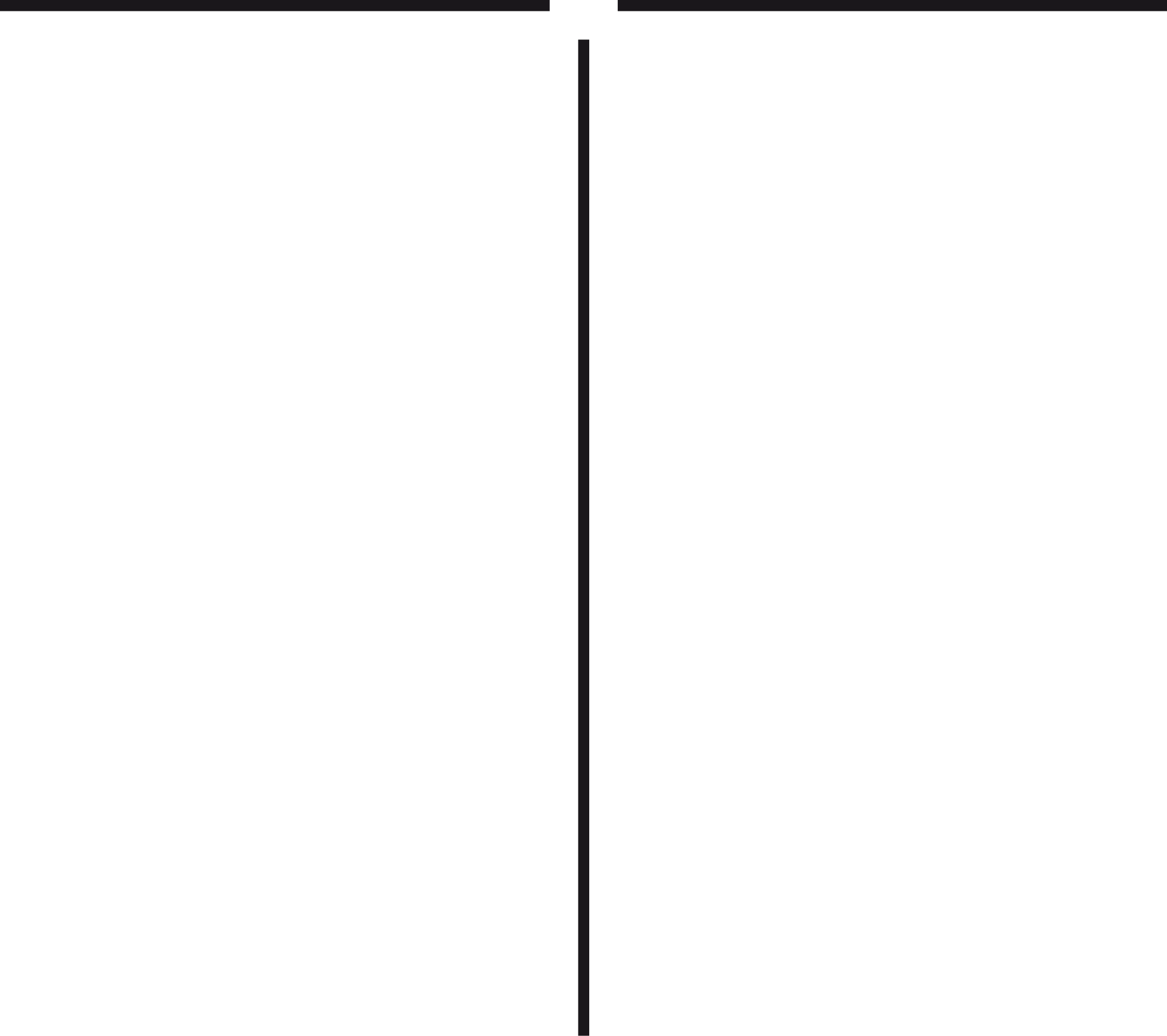 Oliver Berg Tartu with EuropeProgramme Line Manager
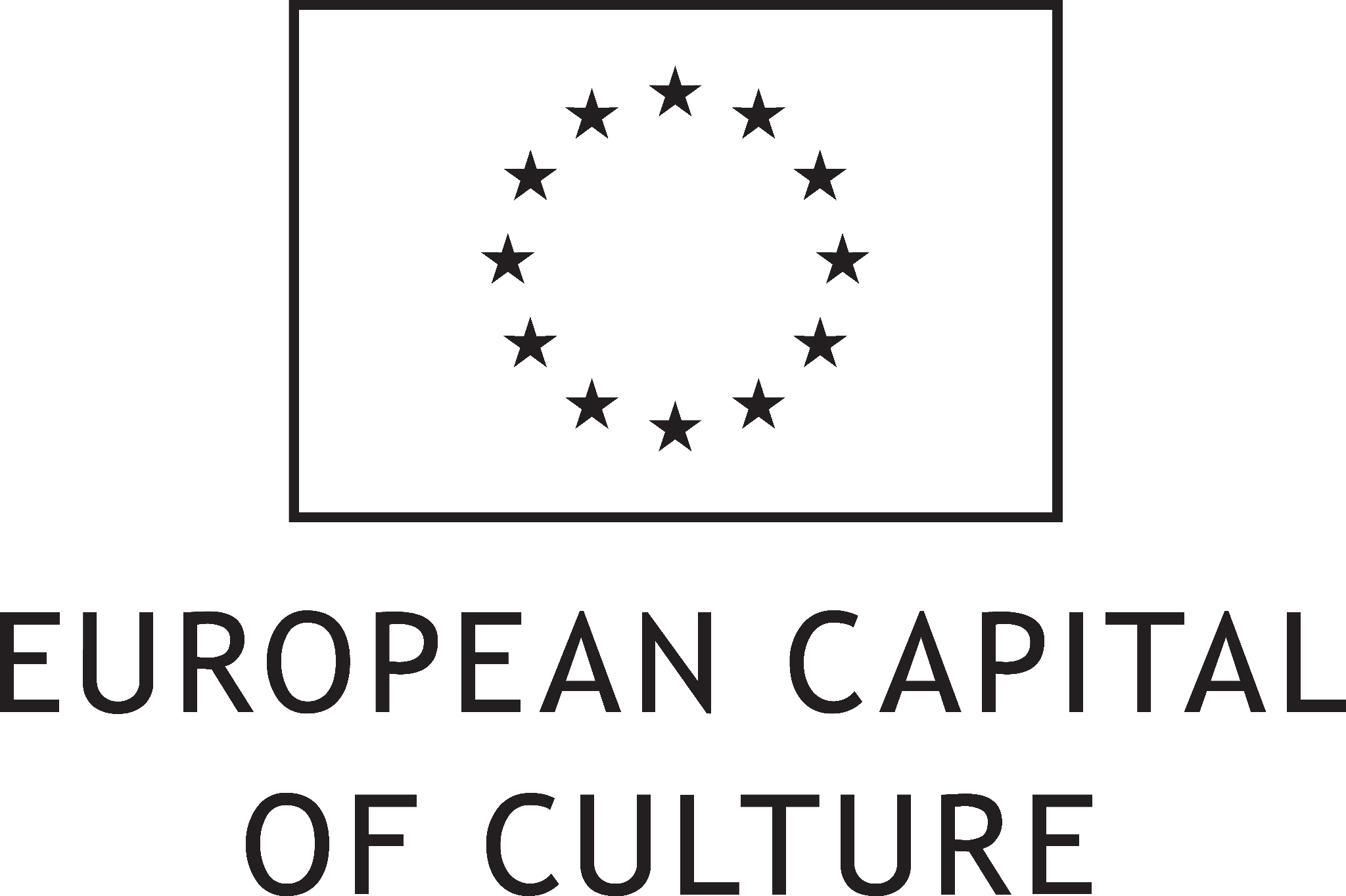 21st of May 2024
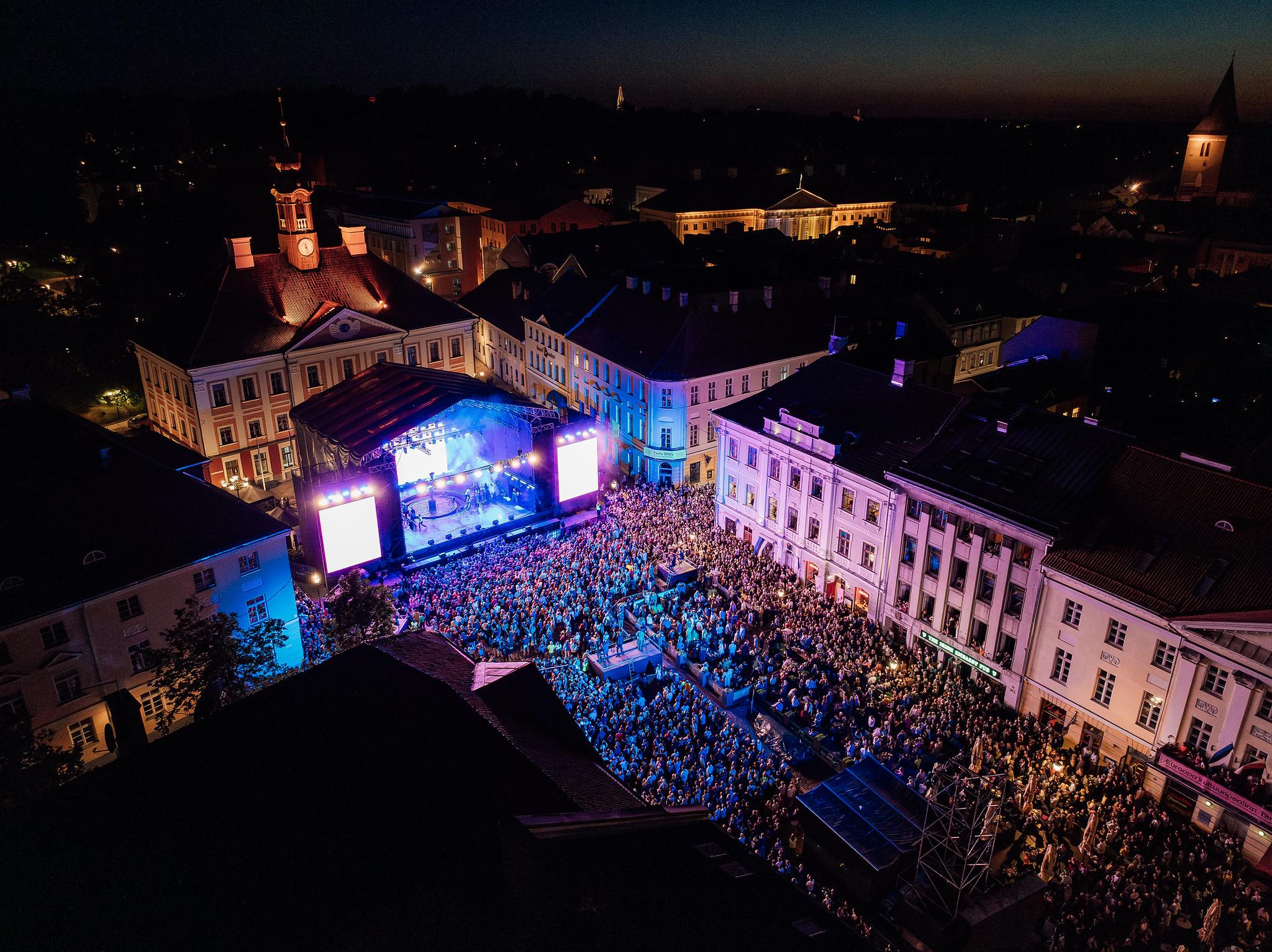 A year  like no other!
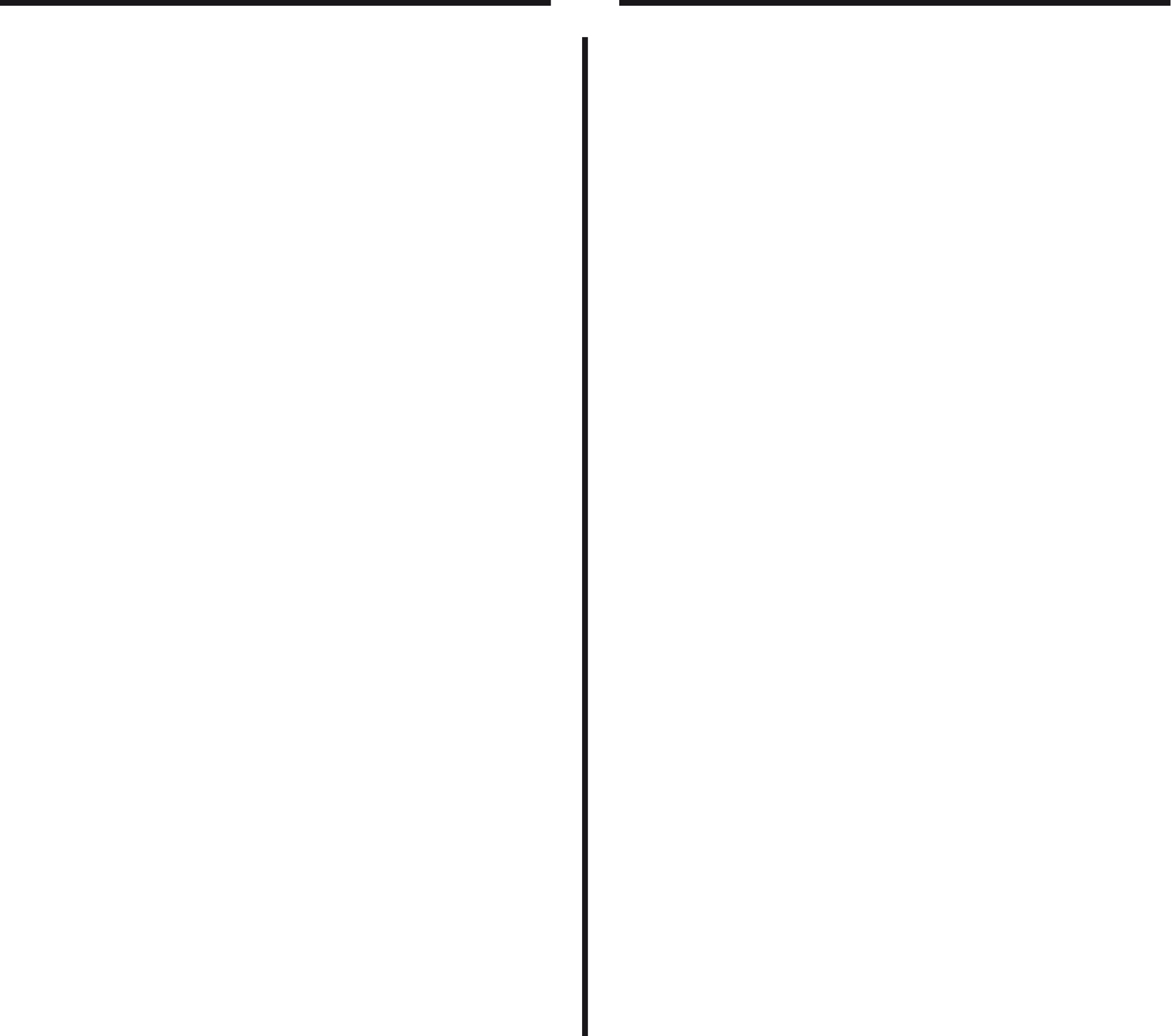 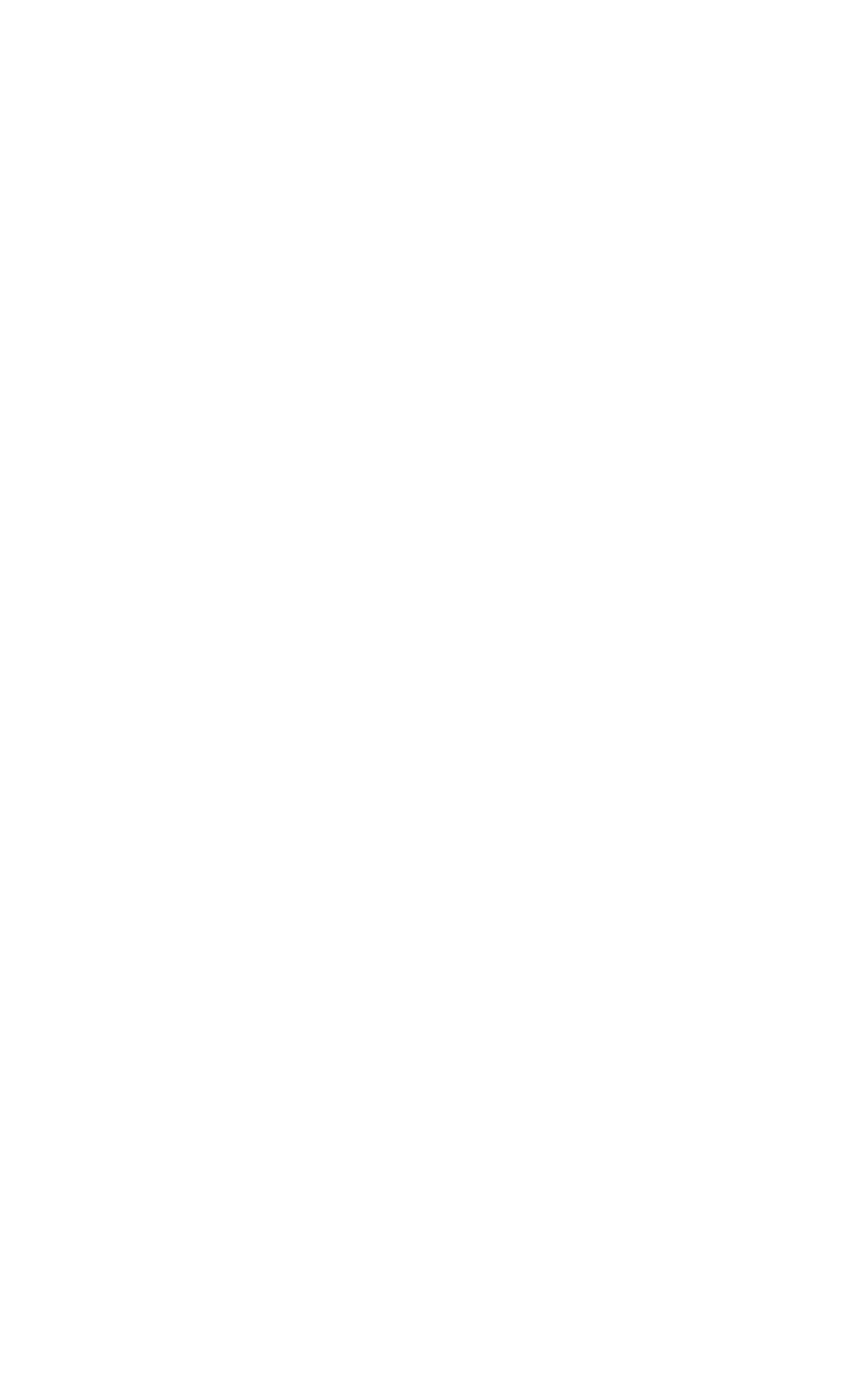 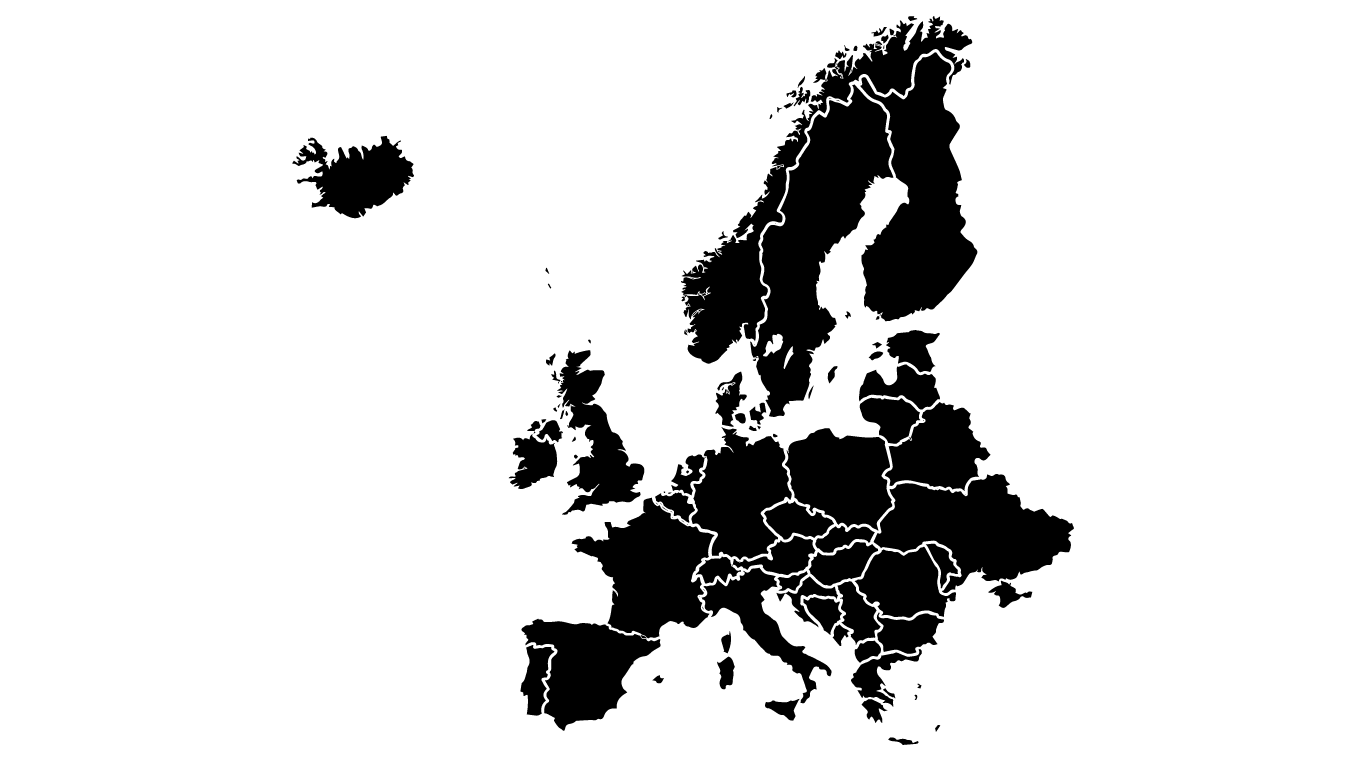 Artistic Concept


Arts of Survival refers to the knowledge, skills, and values that will help us lead a good life in the future.
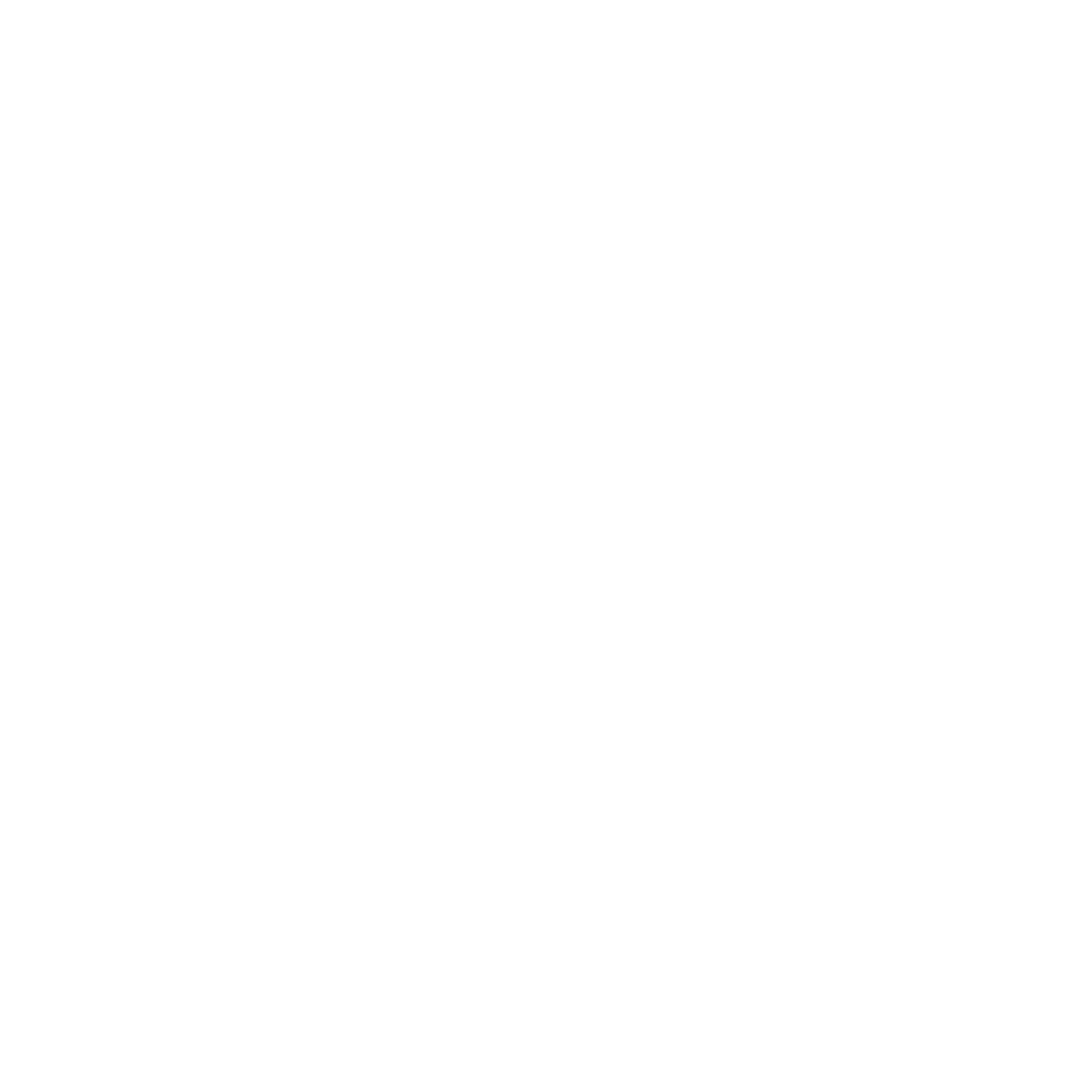 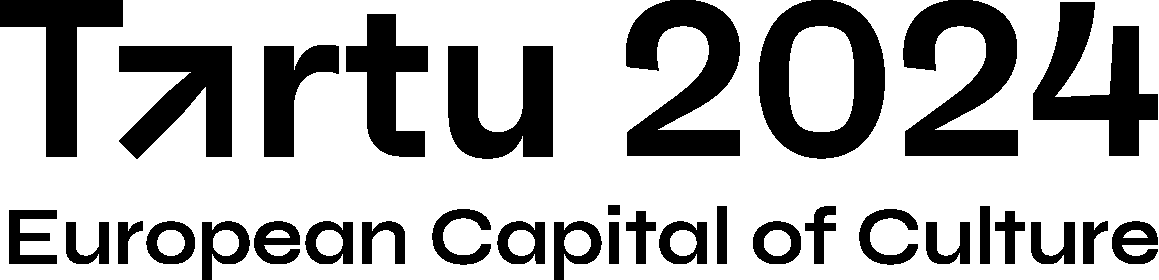 Tartu 2024 in Estonia
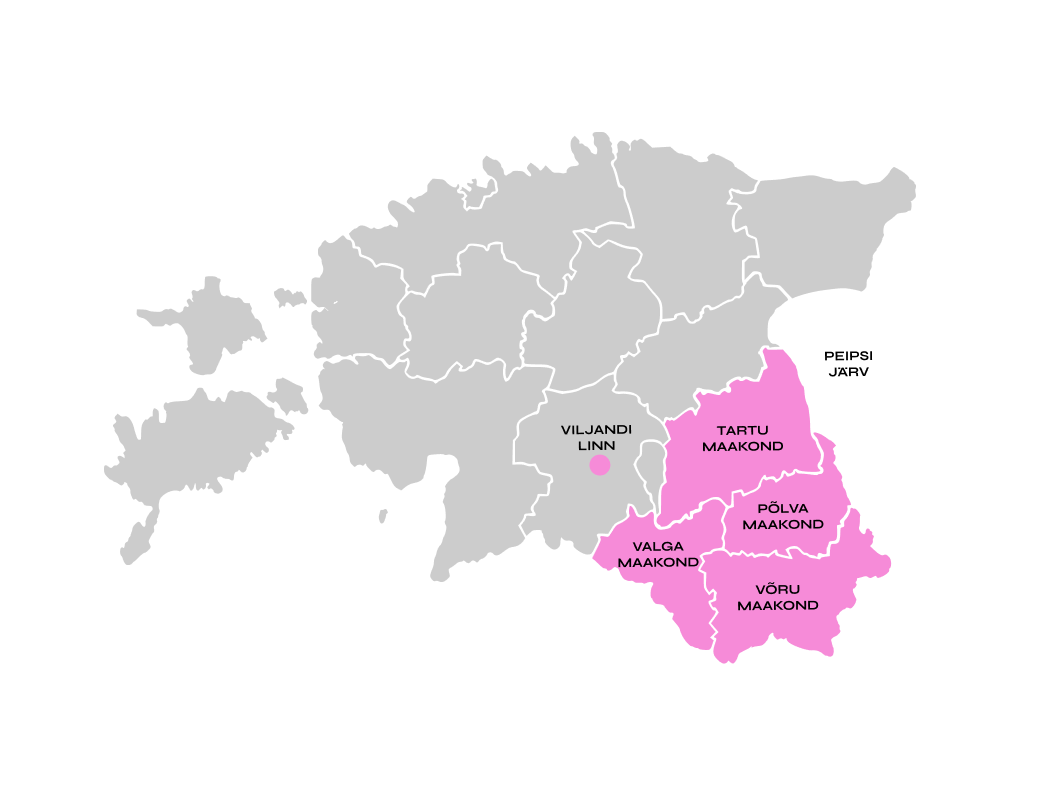 Tartu and Southern Estonia’s largest joint venture (20 municipalities)
Quarter of Estonia celebrating Tartu 2024 title year
Several different local traditions and customs
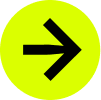 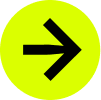 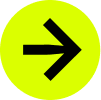 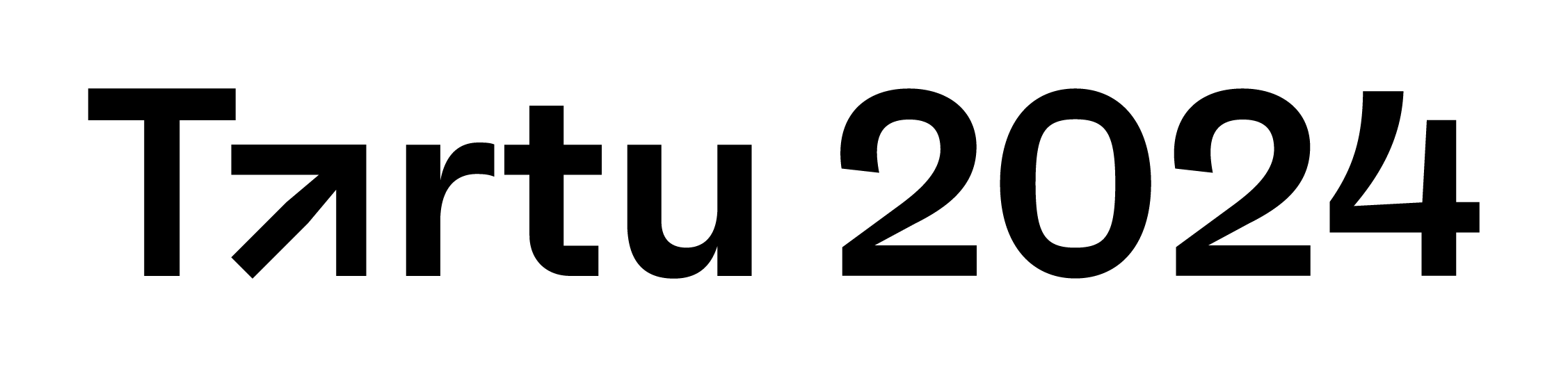 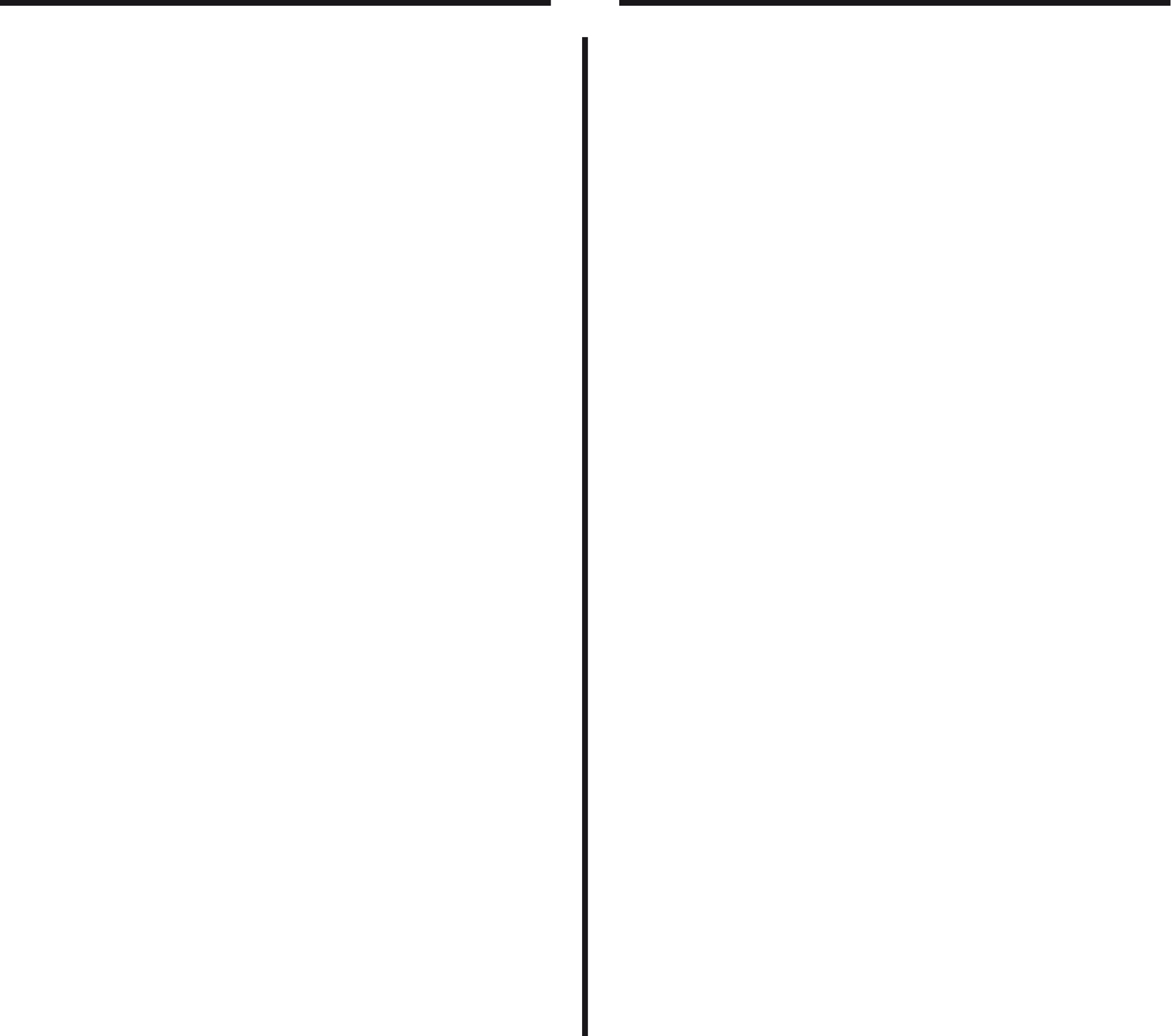 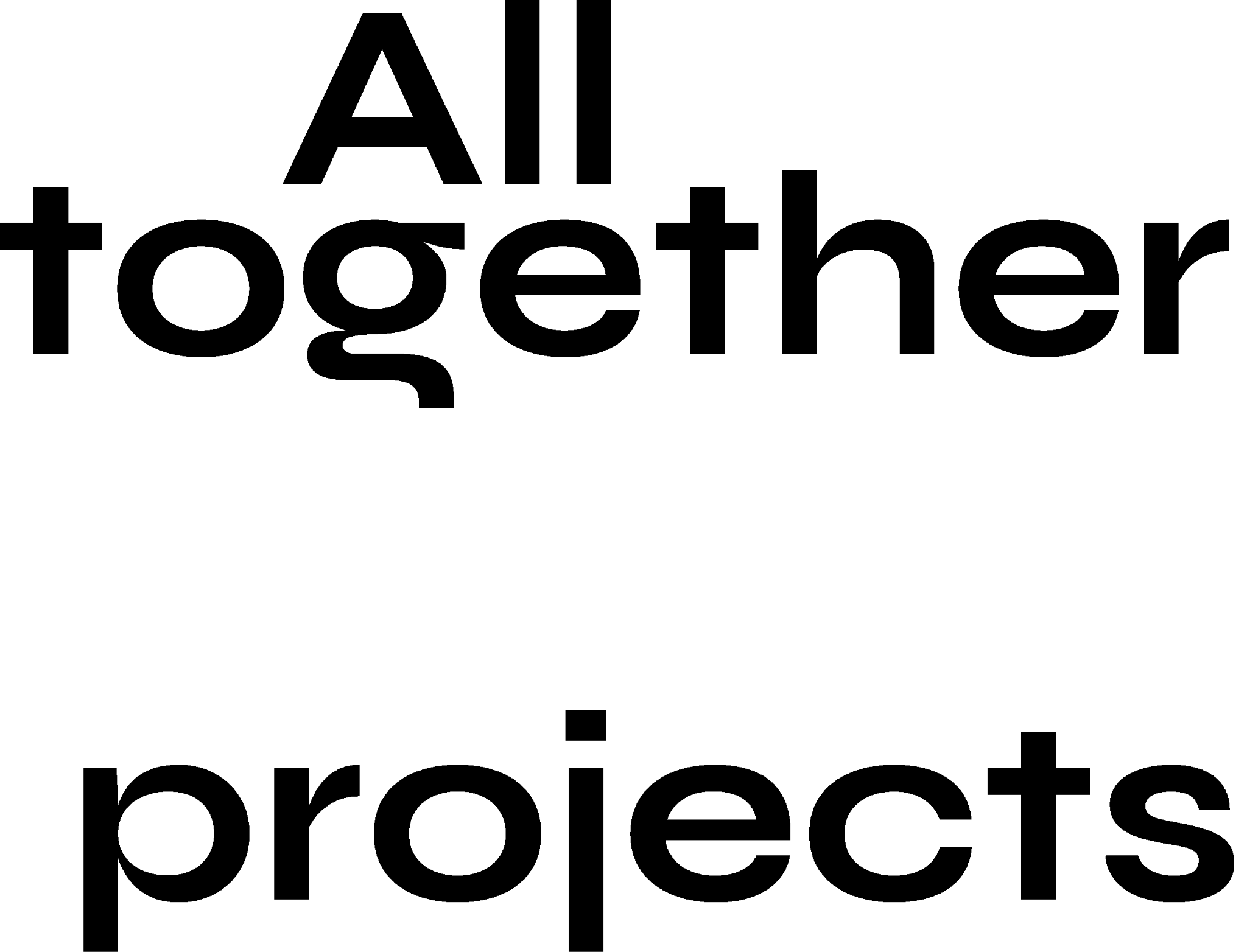 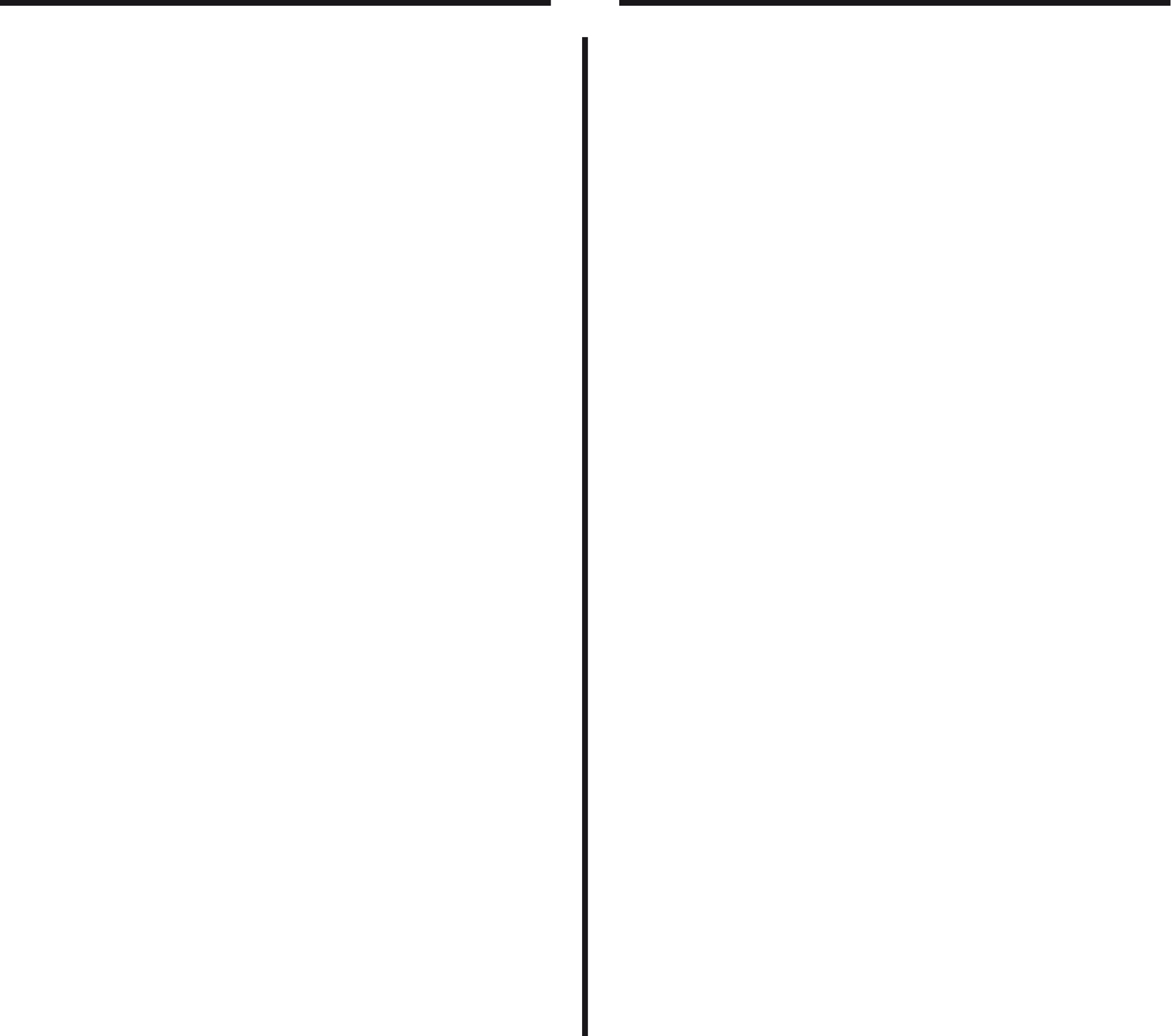 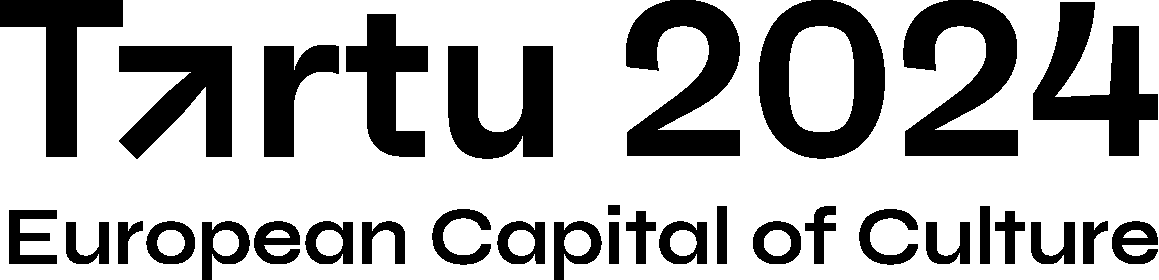 That will leadto more than
1,000
events!
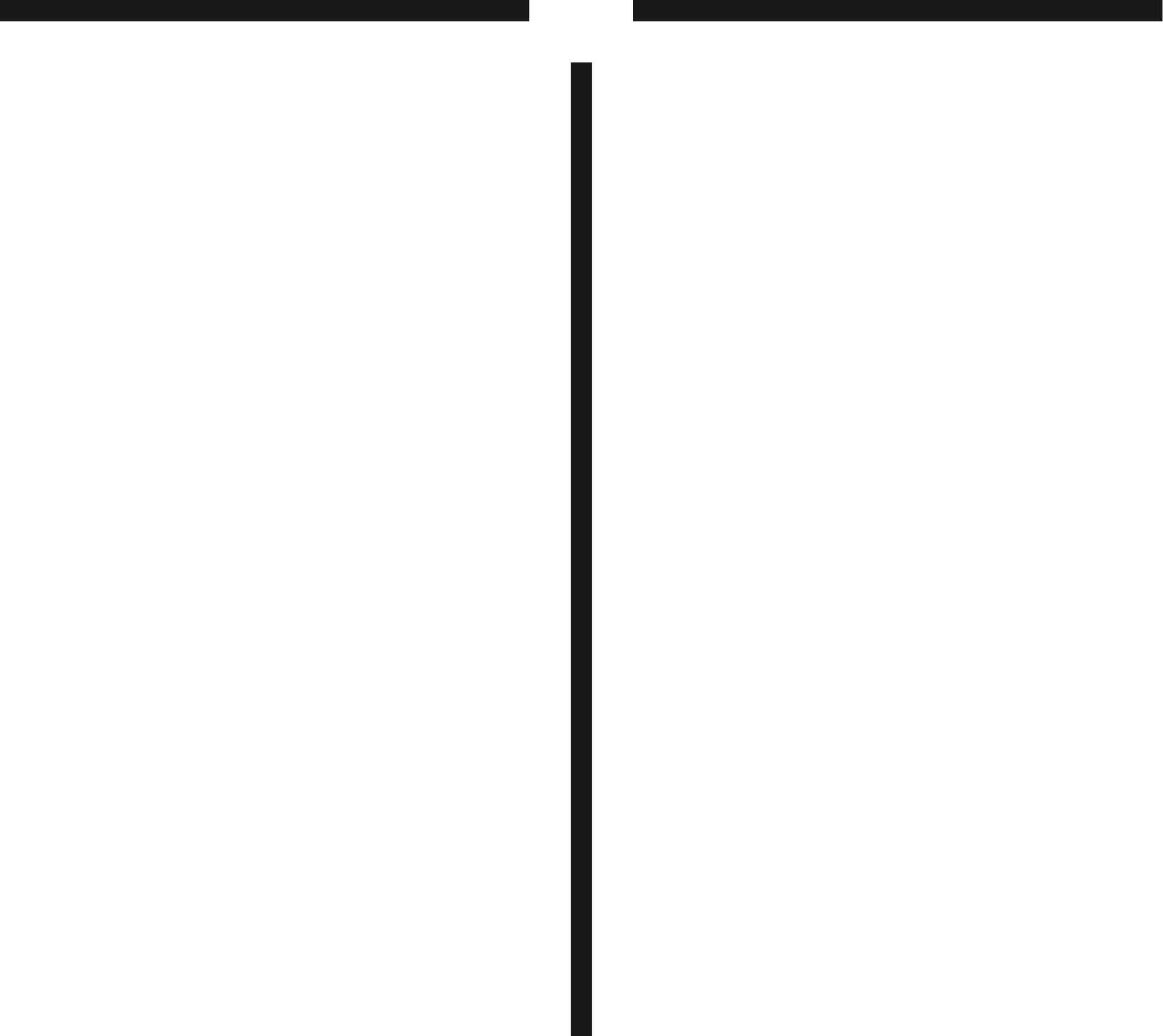 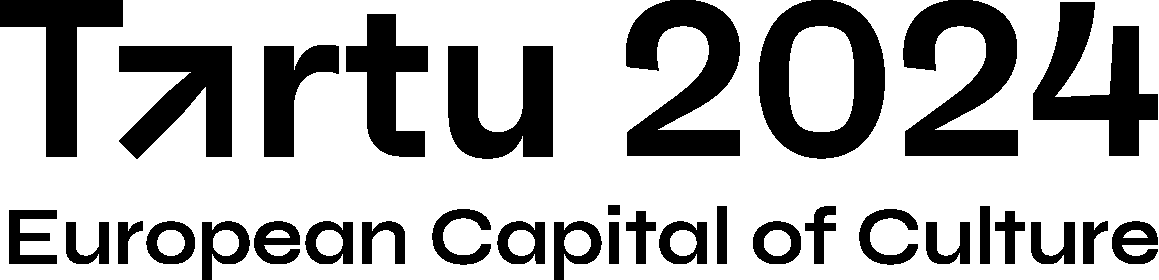 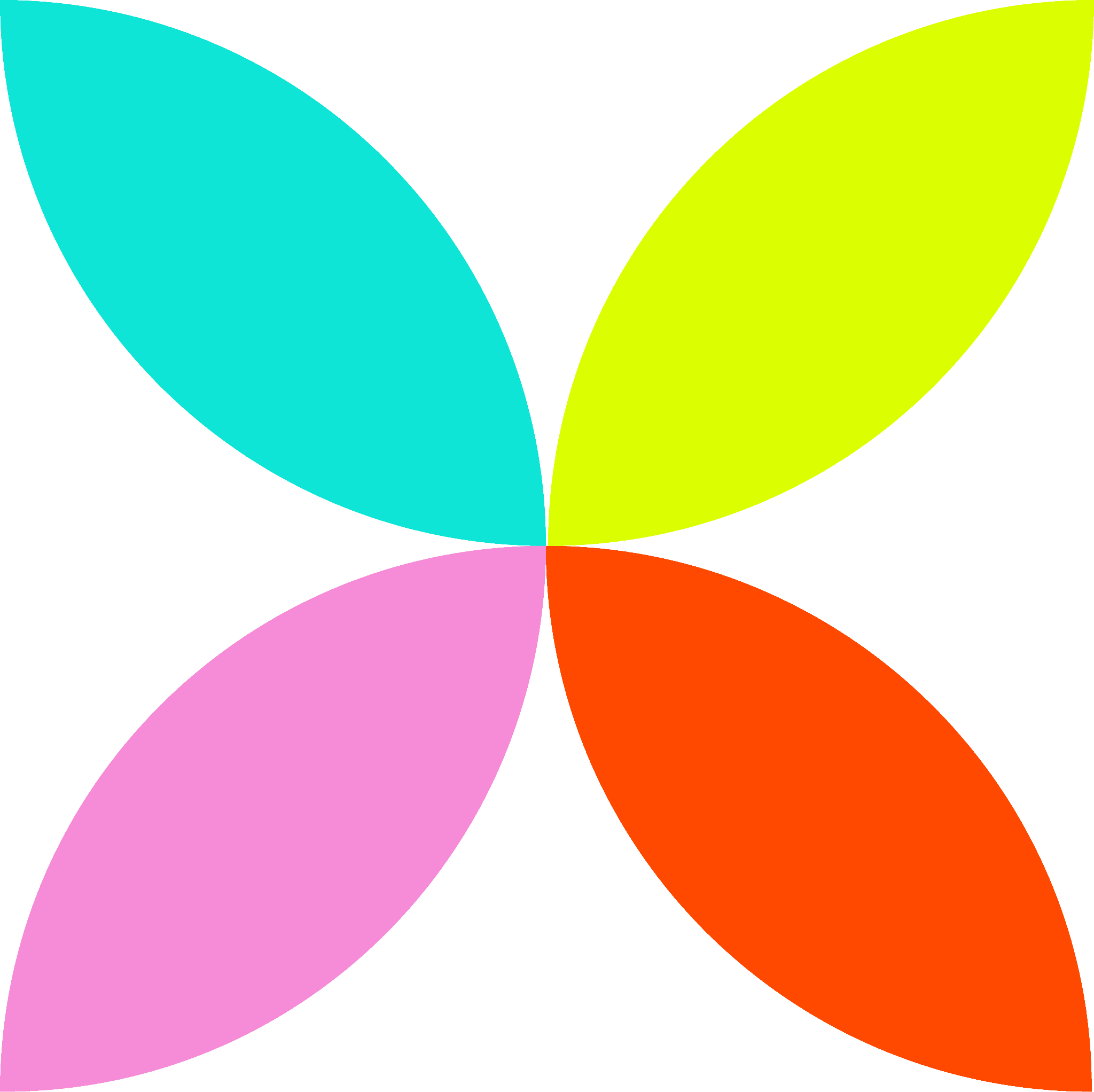 Projects belong to programme lines:
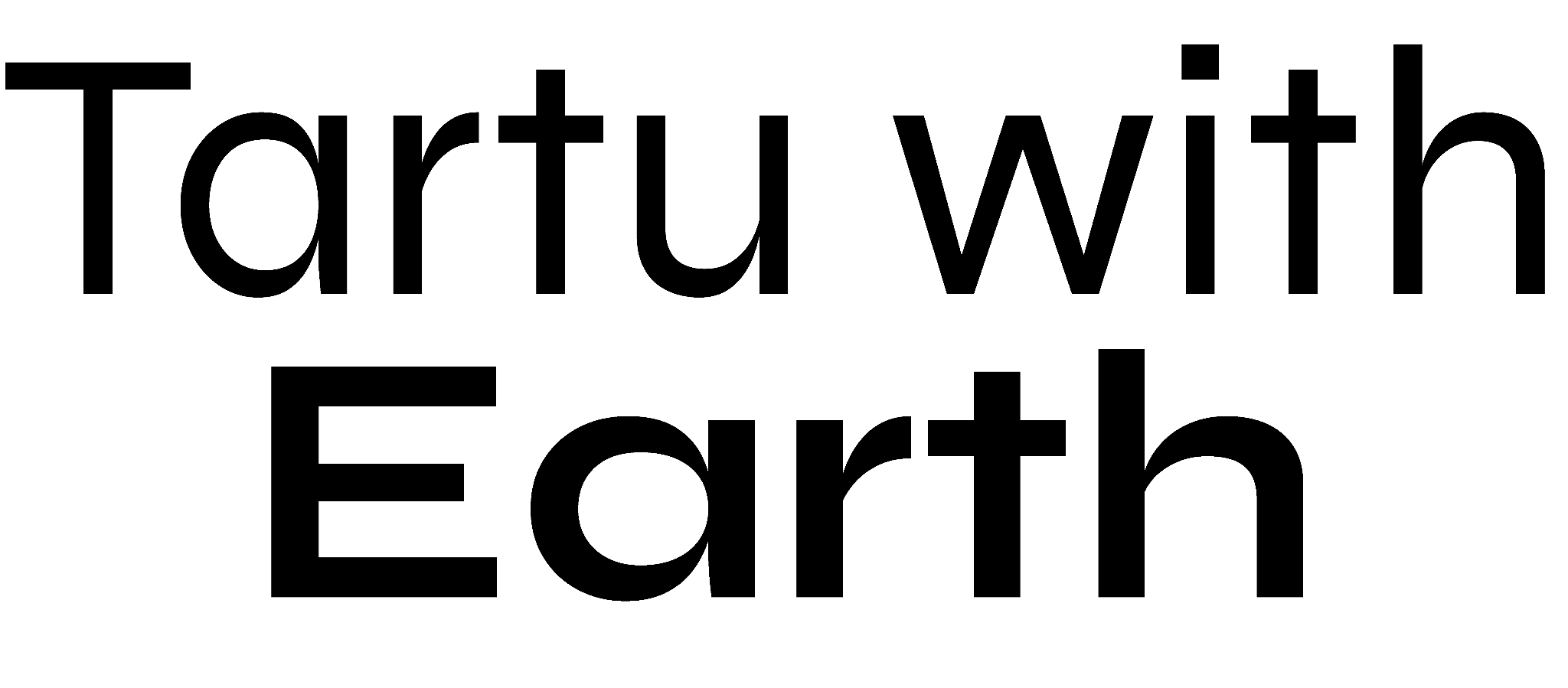 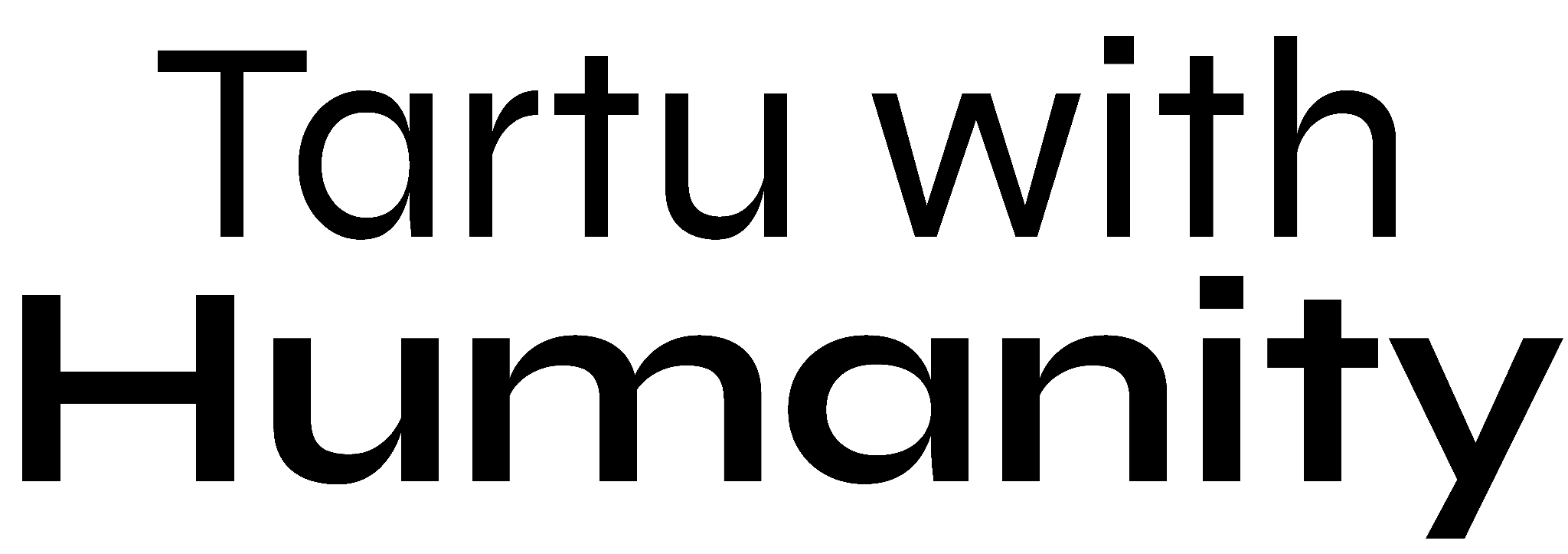 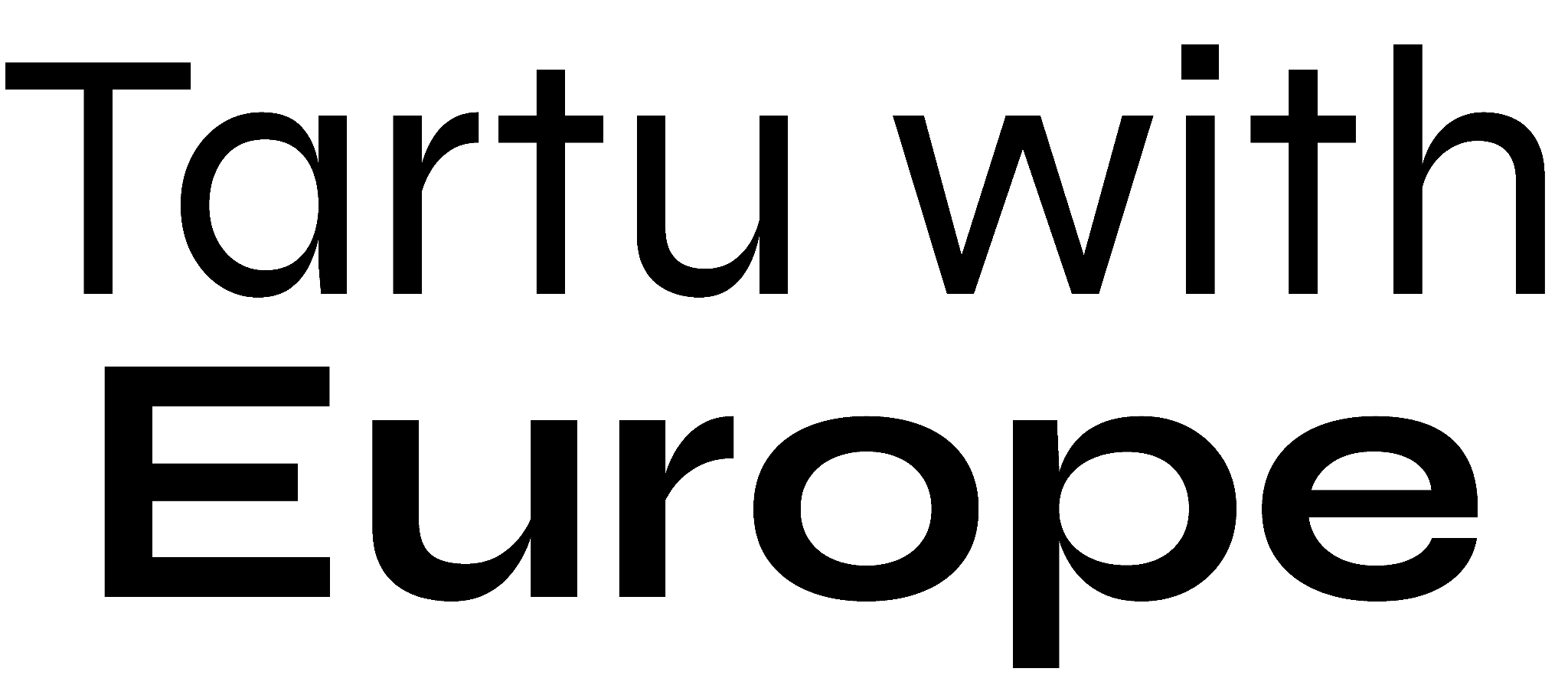 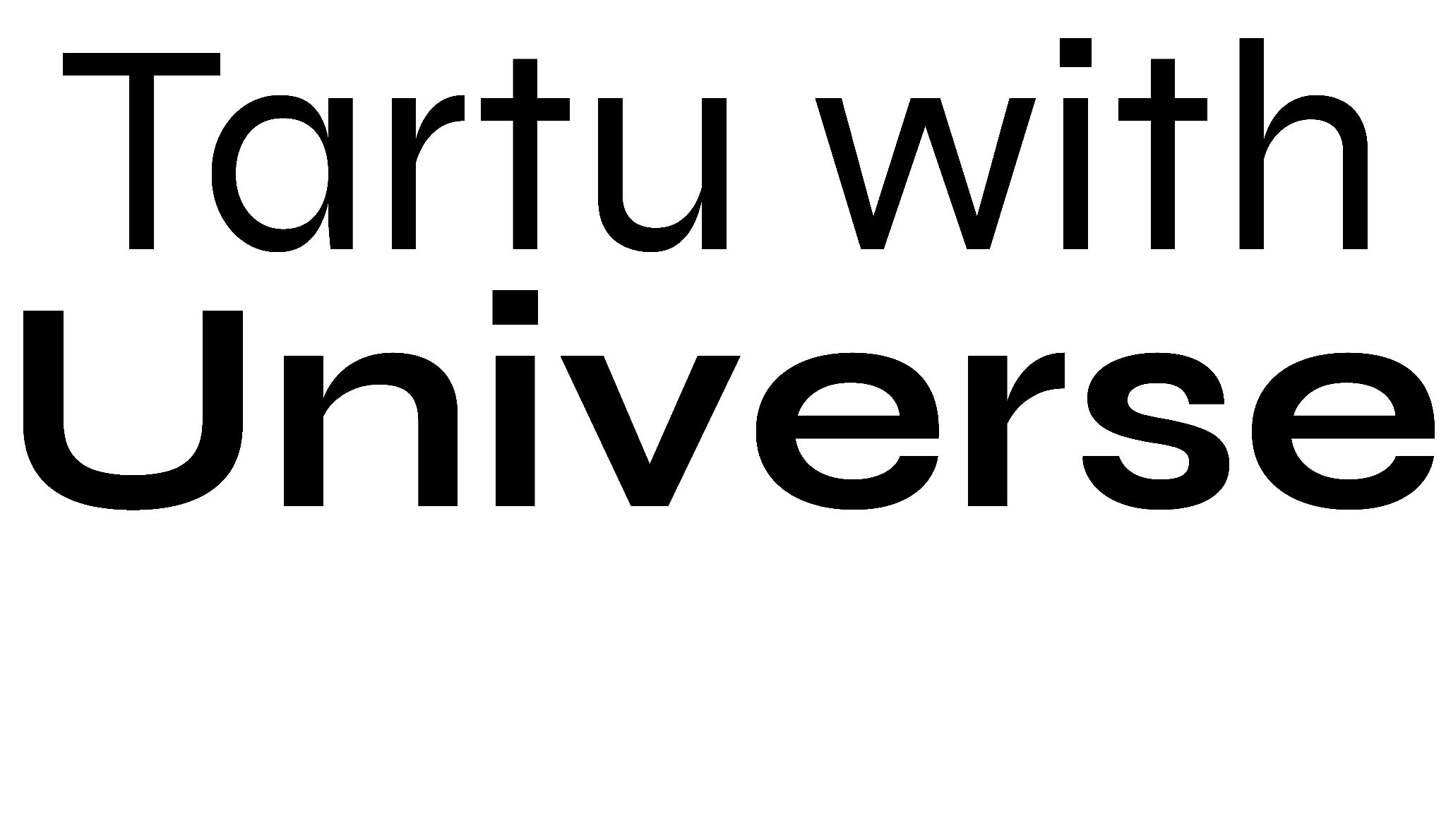 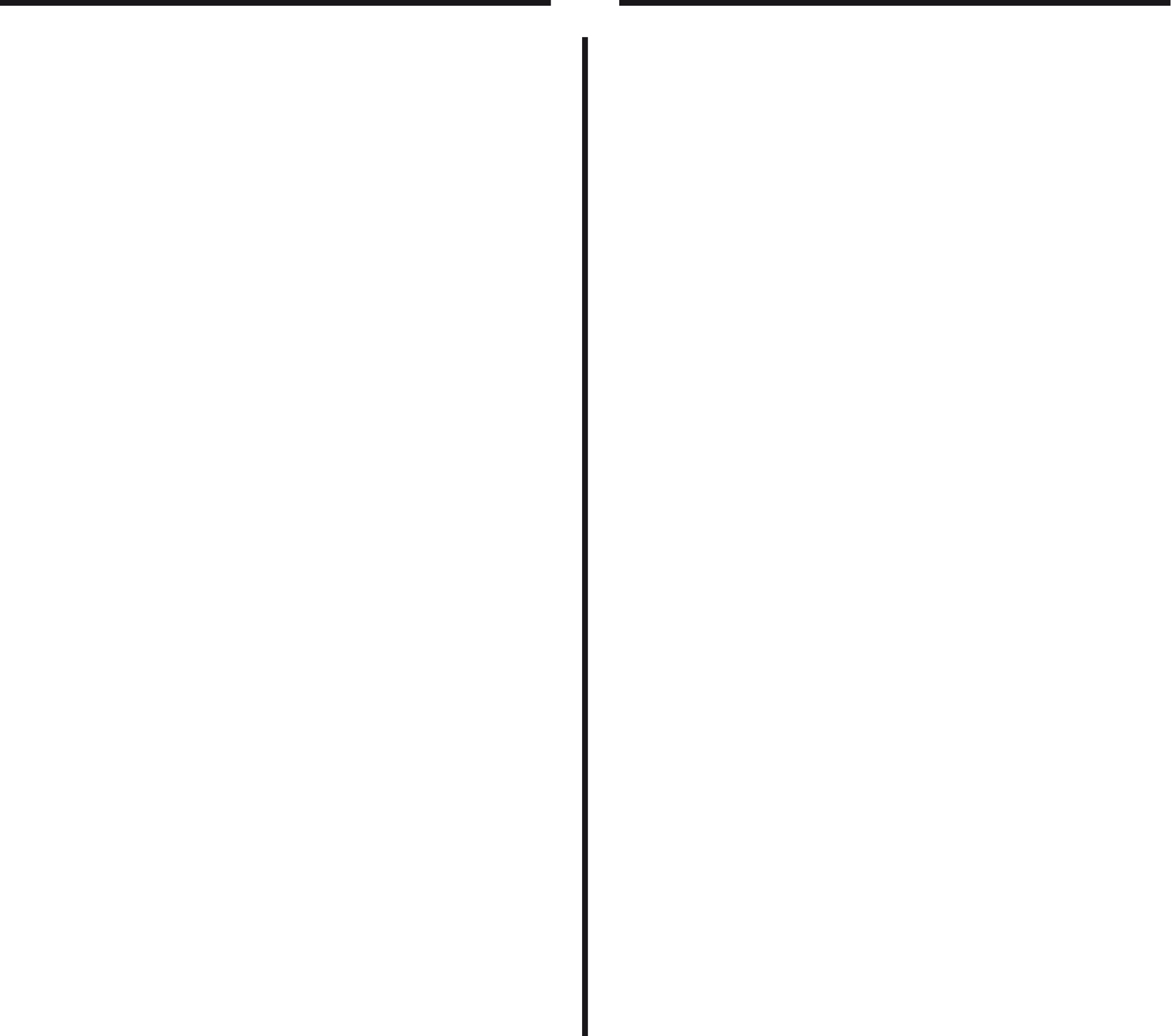 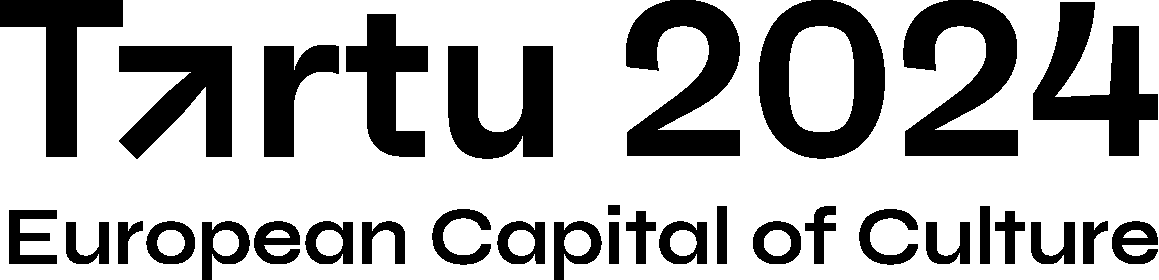 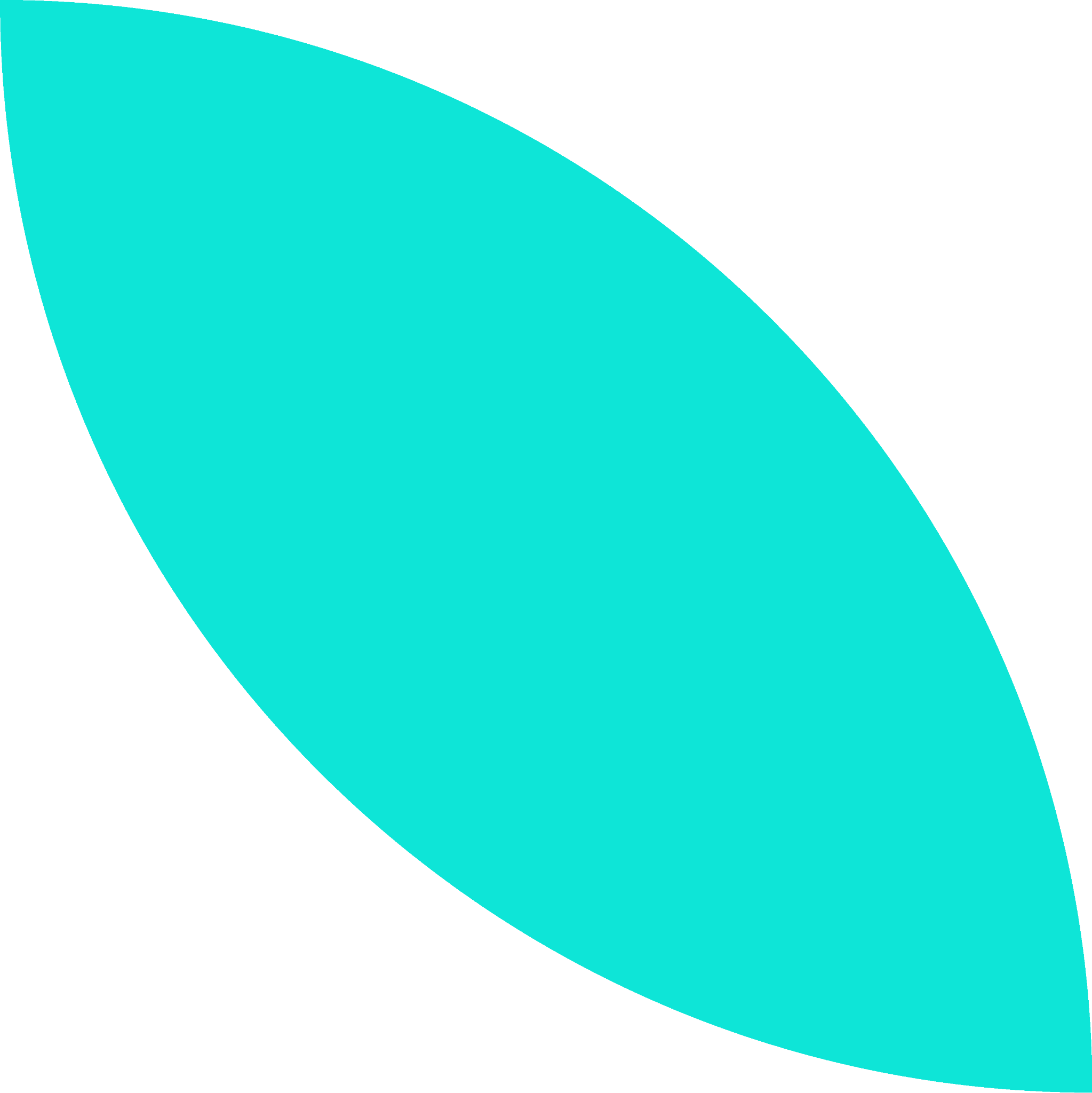 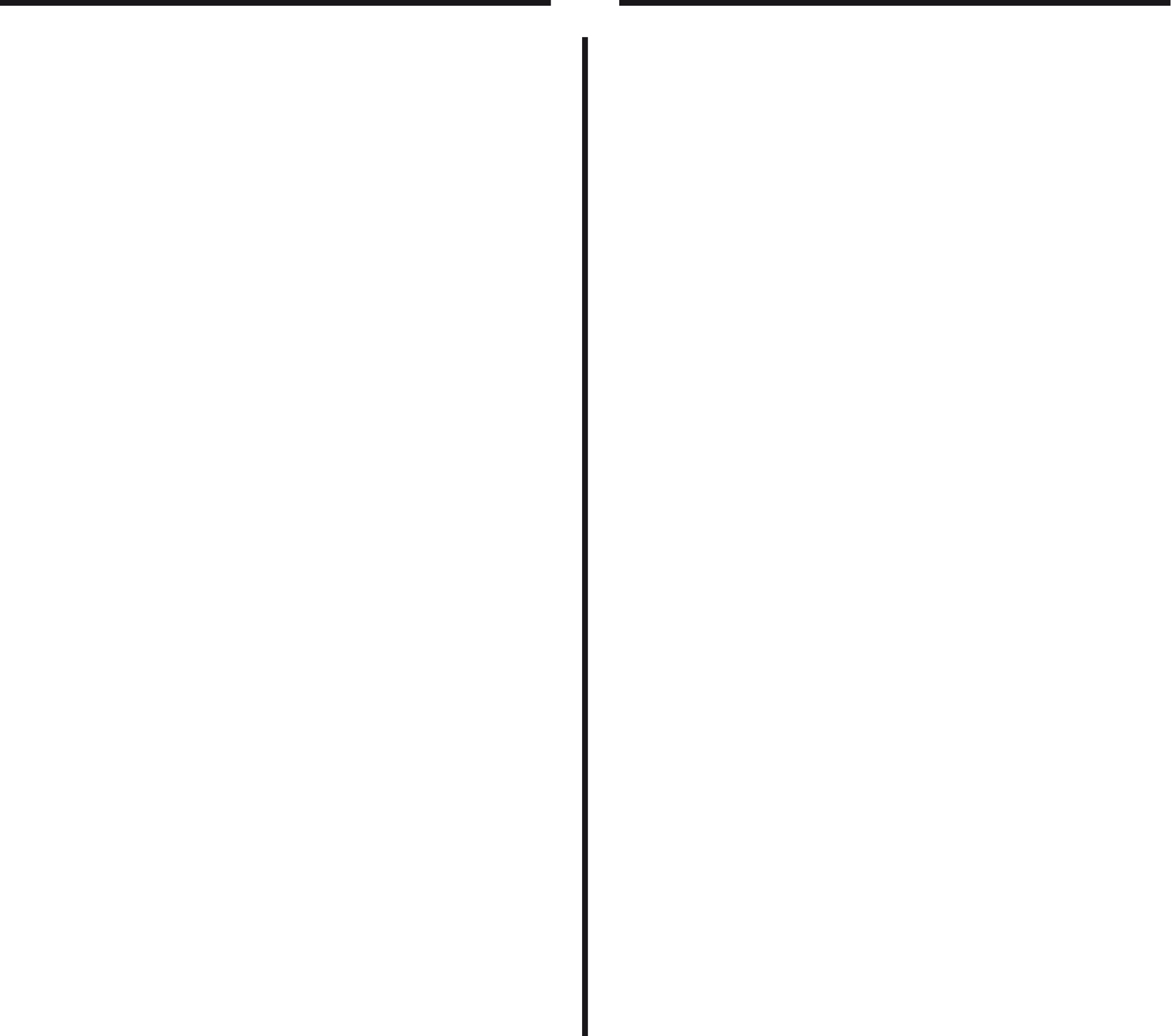 Sustainability: Guidelines for organising environmentally friendly and accessible events
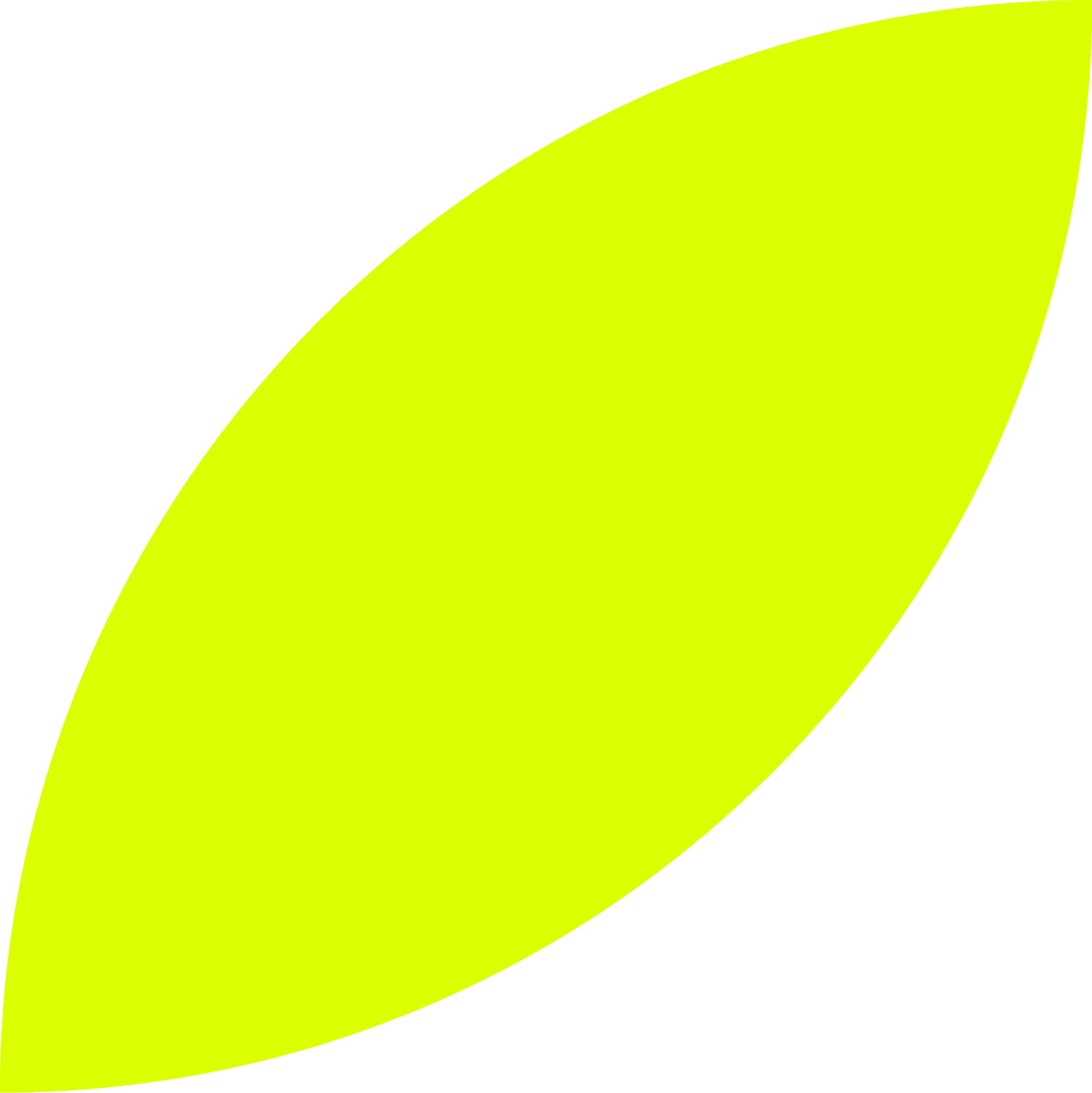 Volunteers: More than 250 local andinternational volunteers contribute to the success of Tartu 2024
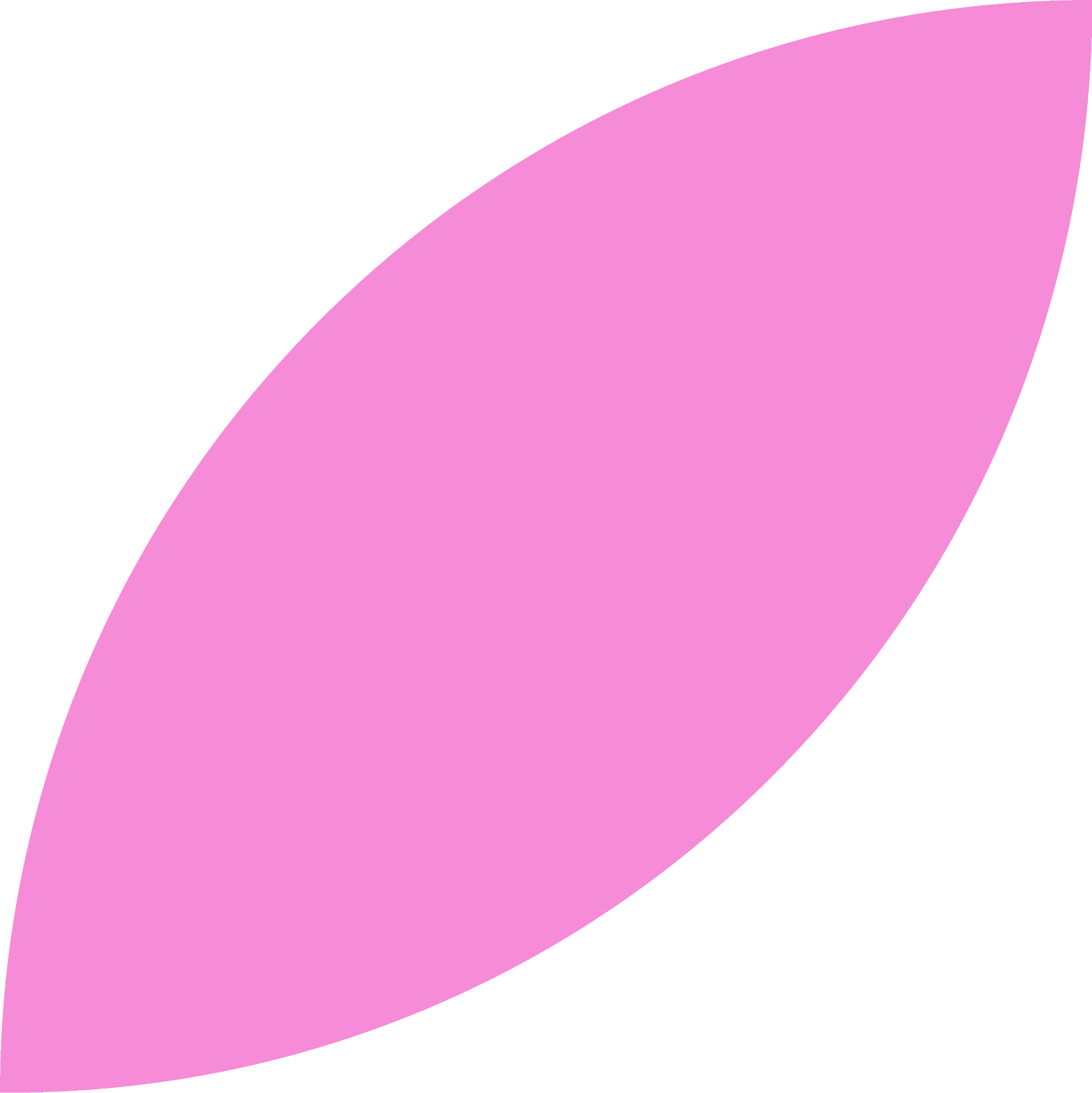 Some of the 
Key Focus 
Areas for
Tartu 2024
Youth: Tartu 2024 Extended programme for 14-19 year-olds, empowering them to organize cultural events tailored to their peers (3x24 youngsters)
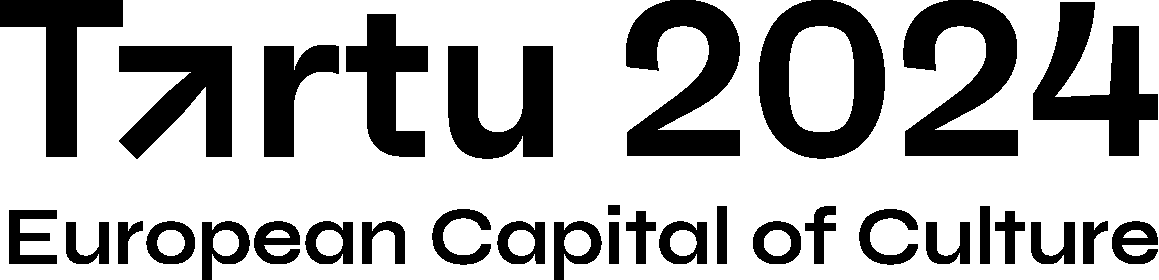 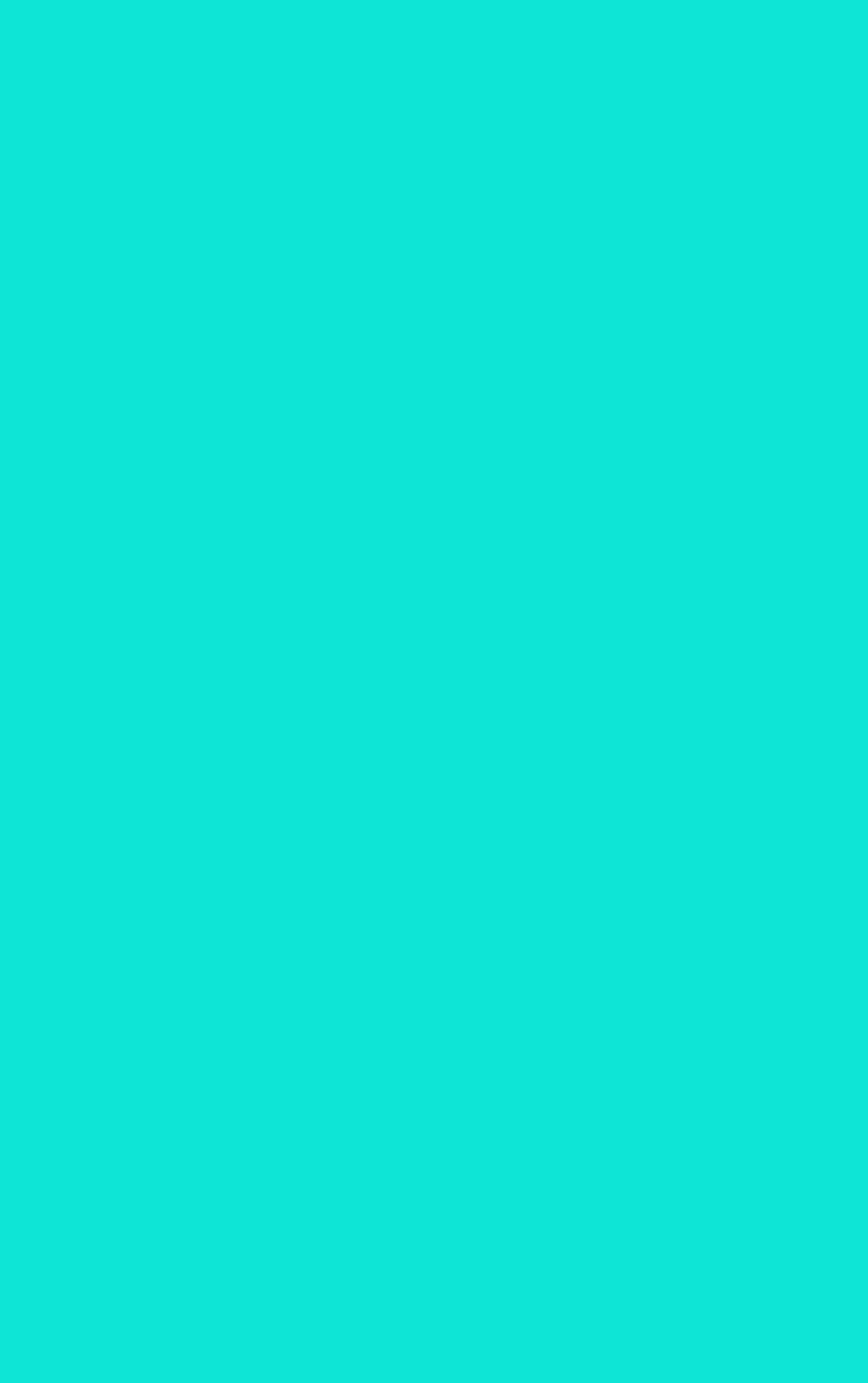 Tartu with Earth
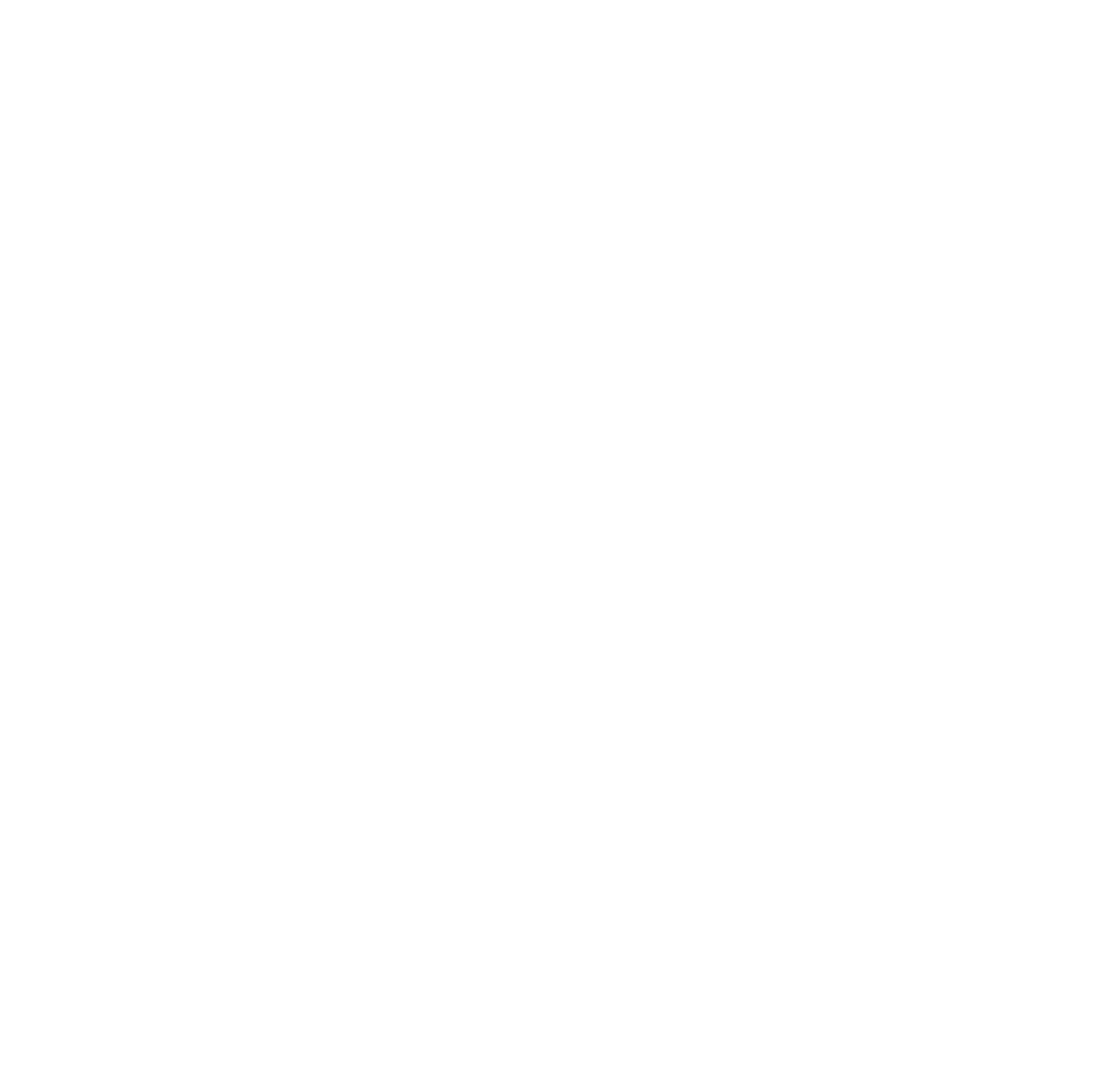 How to be more nature-friendly in daily urban existence 
Find new adaptation strategies in our daily lives as people who create and experience art.
Noticing the biodiversity, sustainable architecture, food, fashion and delve into the connections between nature and culture
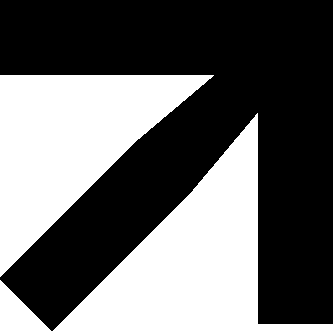 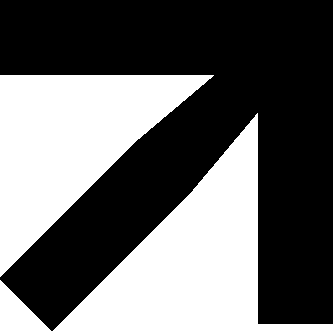 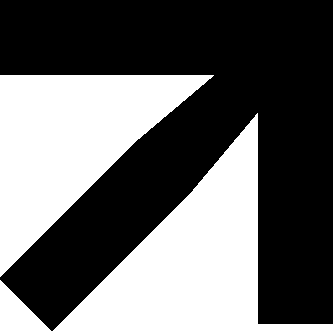 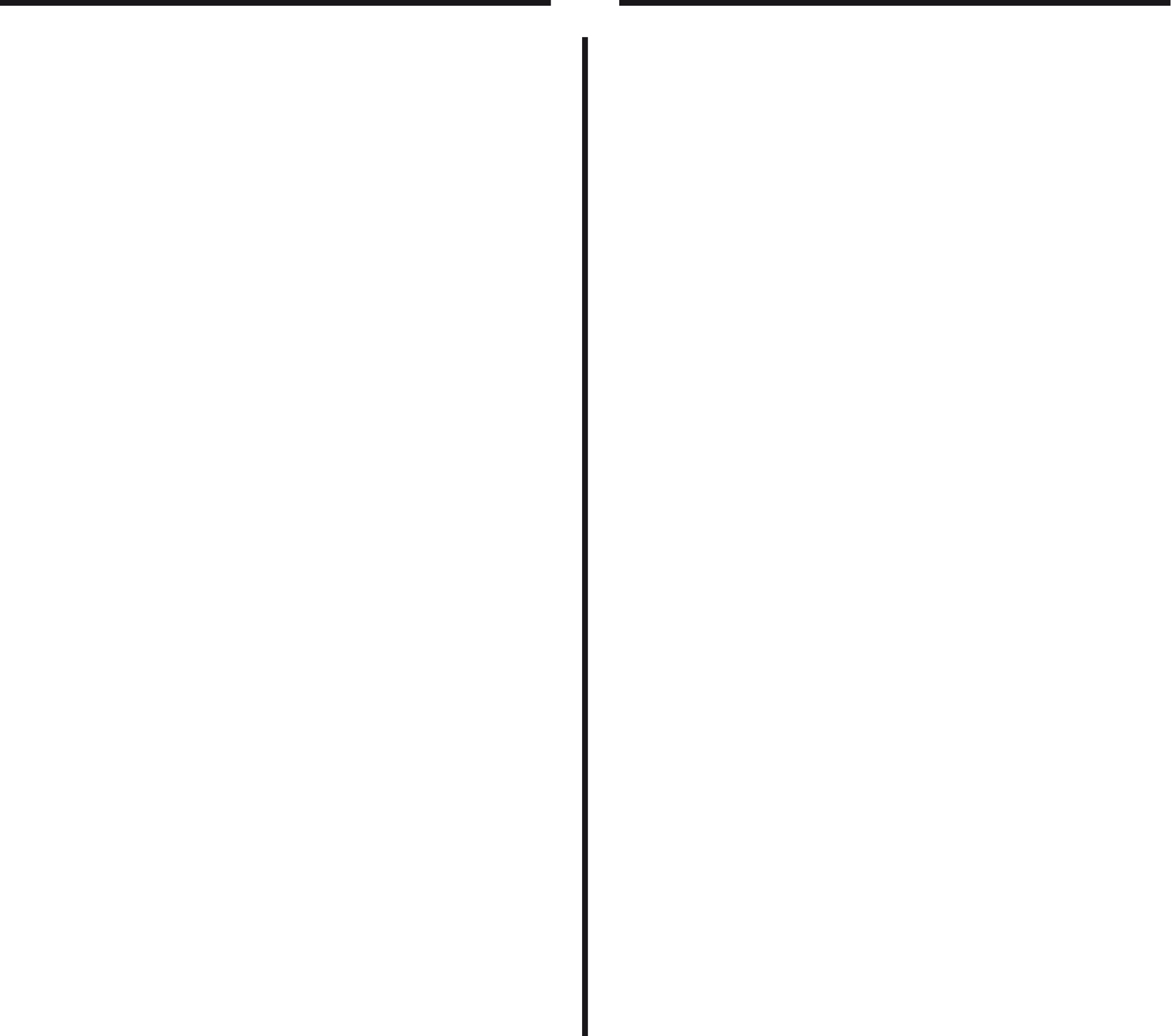 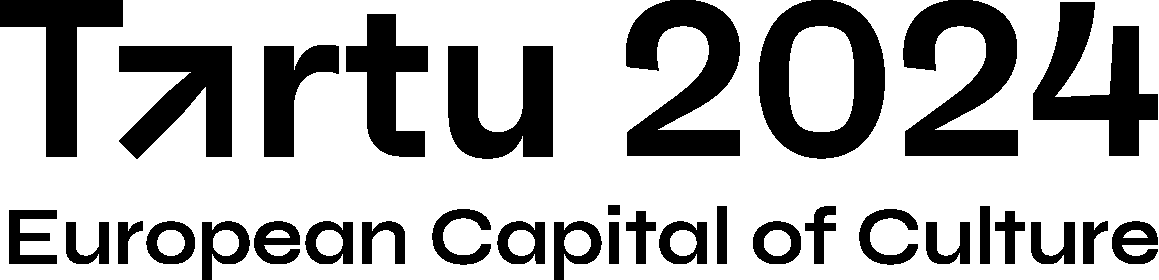 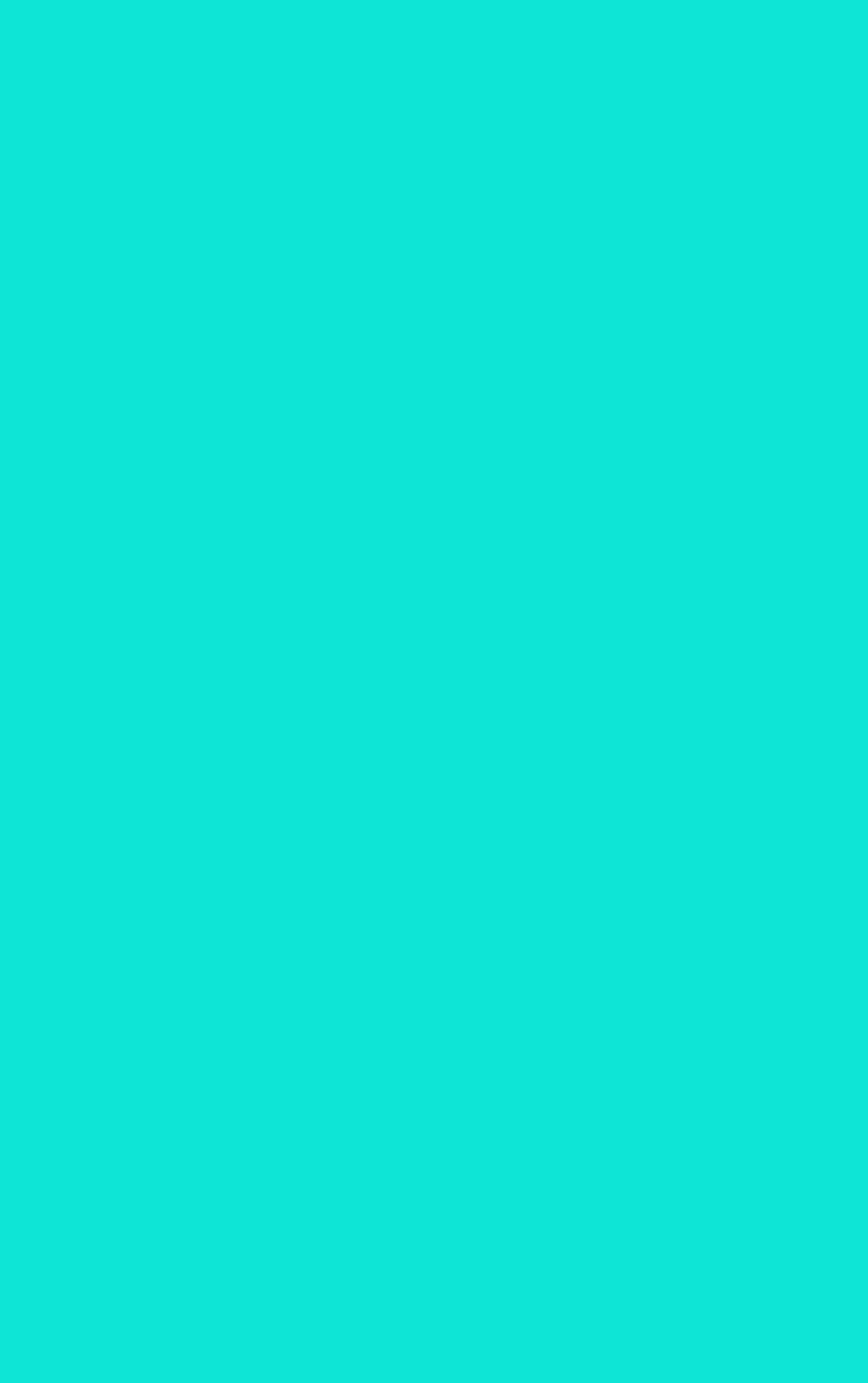 Stencibility Goes Europe
4-7 July – Tartu
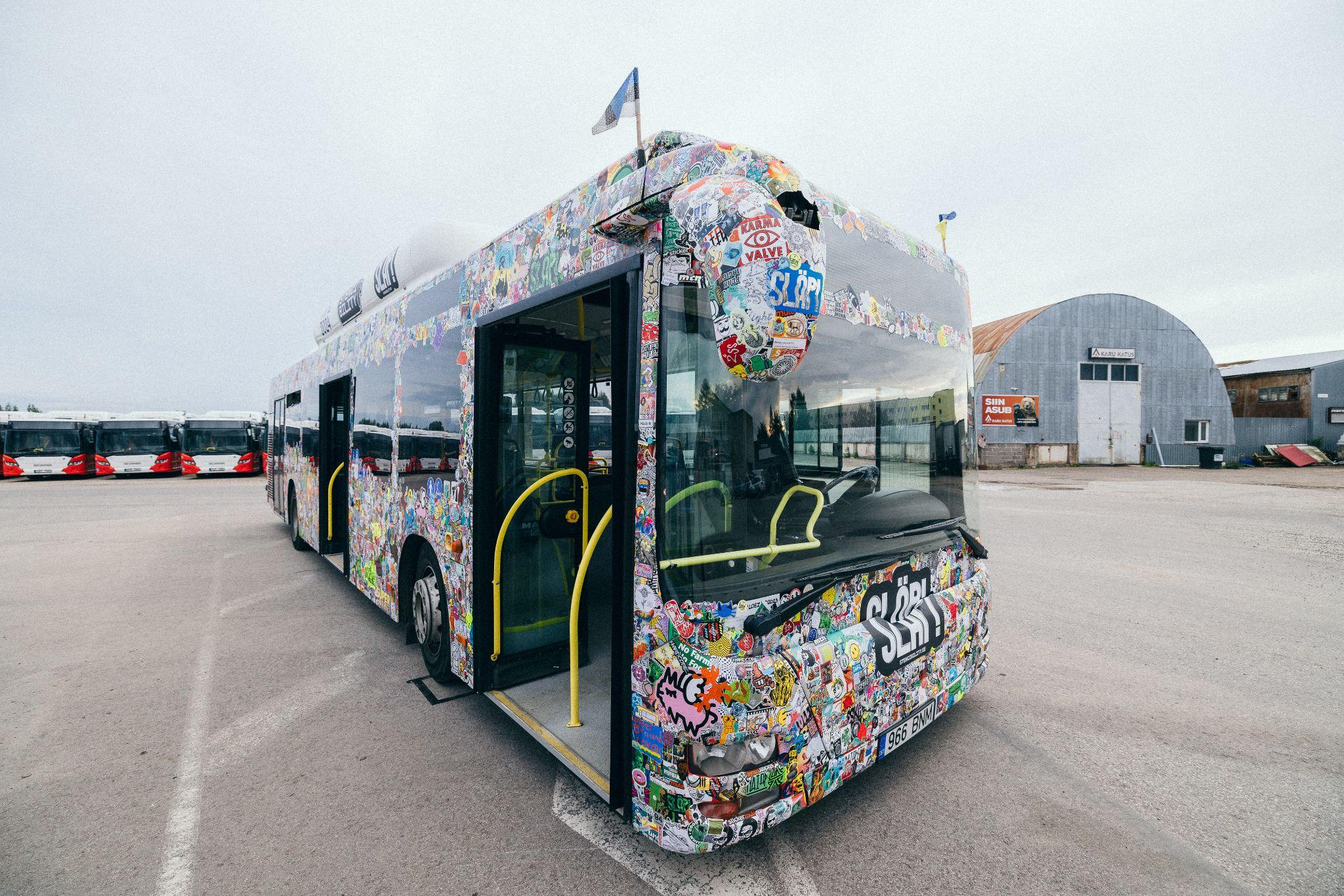 Introducing special features of Tartu street art in Europe
Street Art Exhibition in Berlin (2022), 
Aberdeen (2023), the Stencibility exhibition
in Tallinn and the Festival in Tartu (2024)
Europe's largest sticker exhibition on wheels (250K stickers from artists around the world)
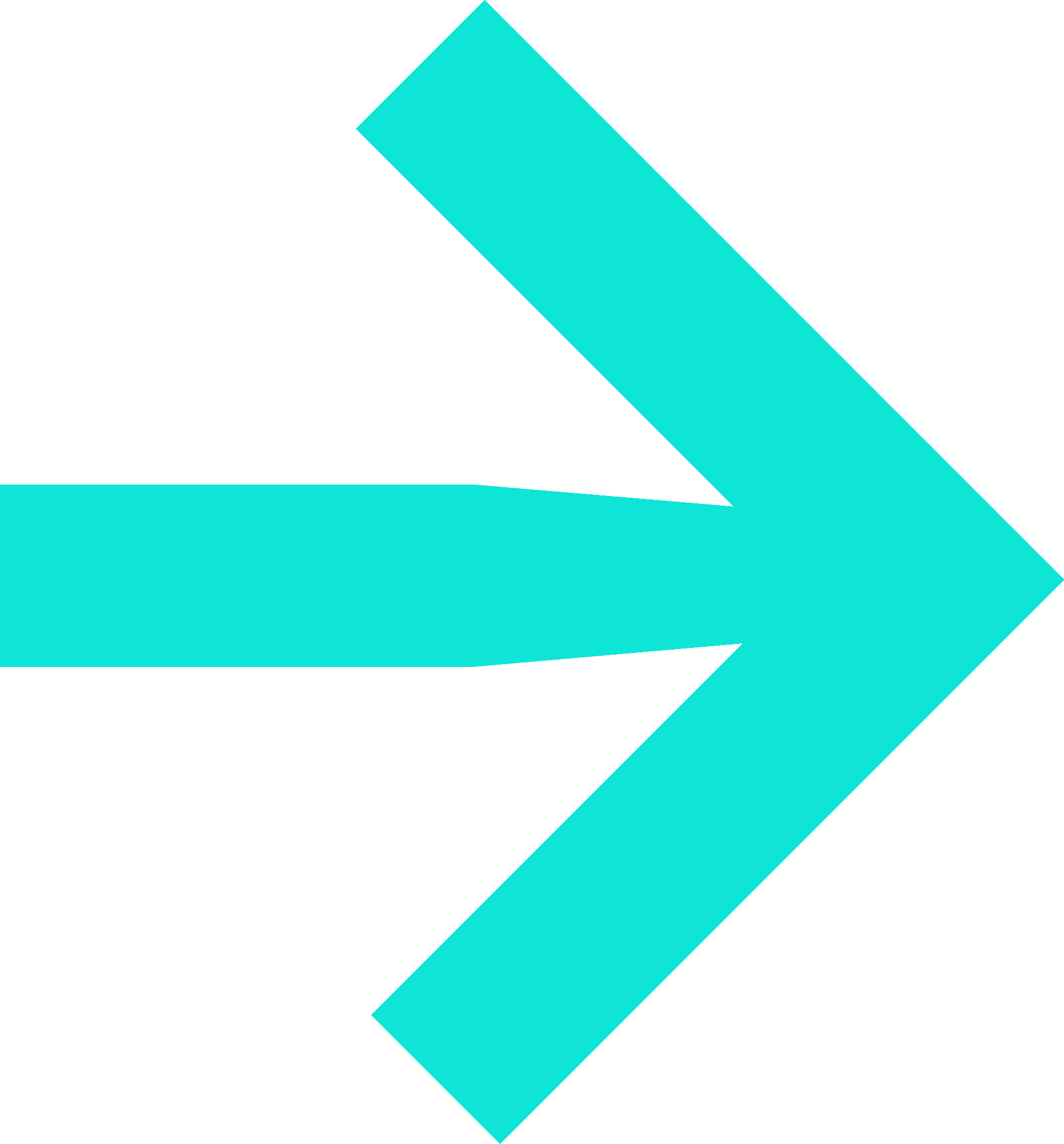 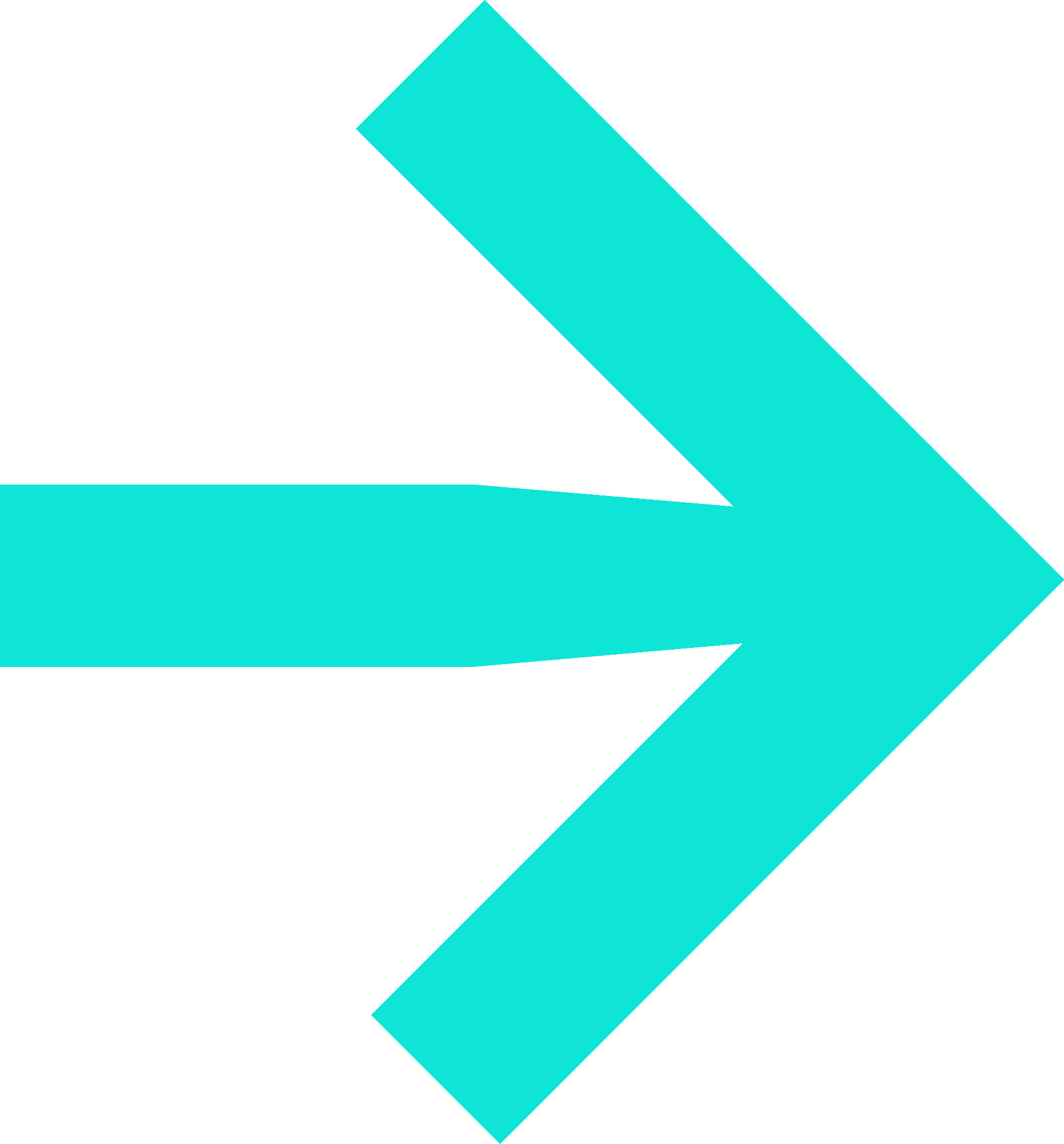 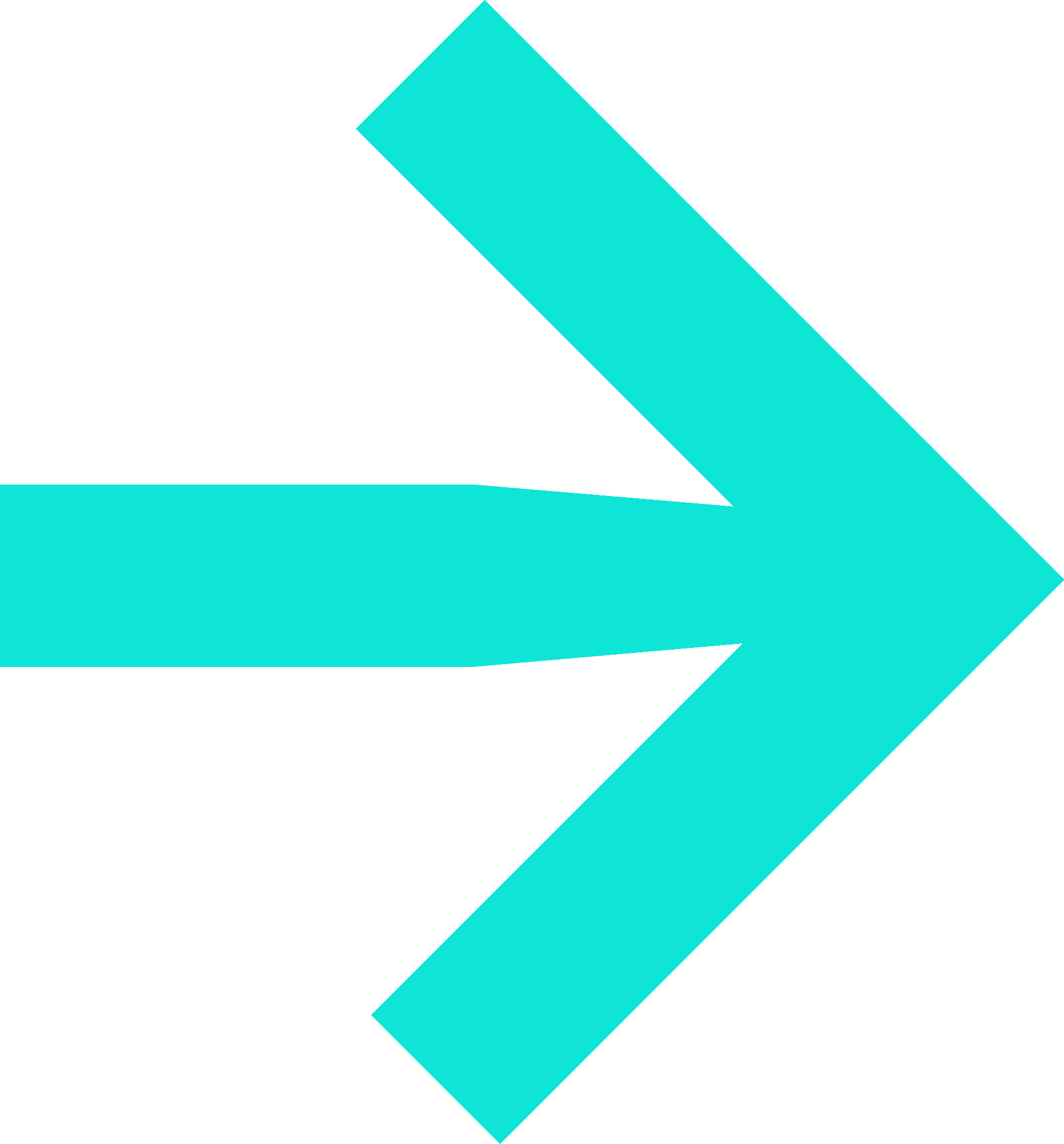 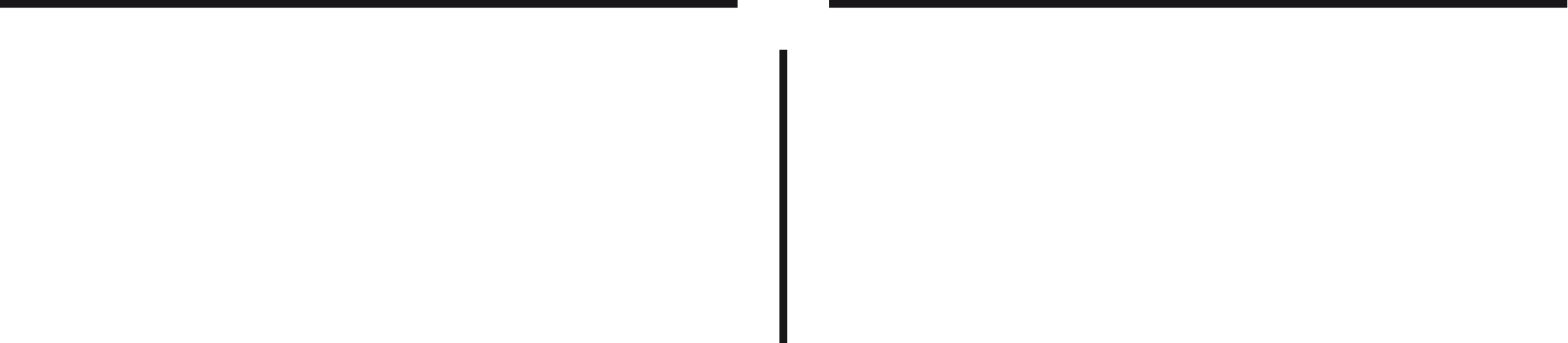 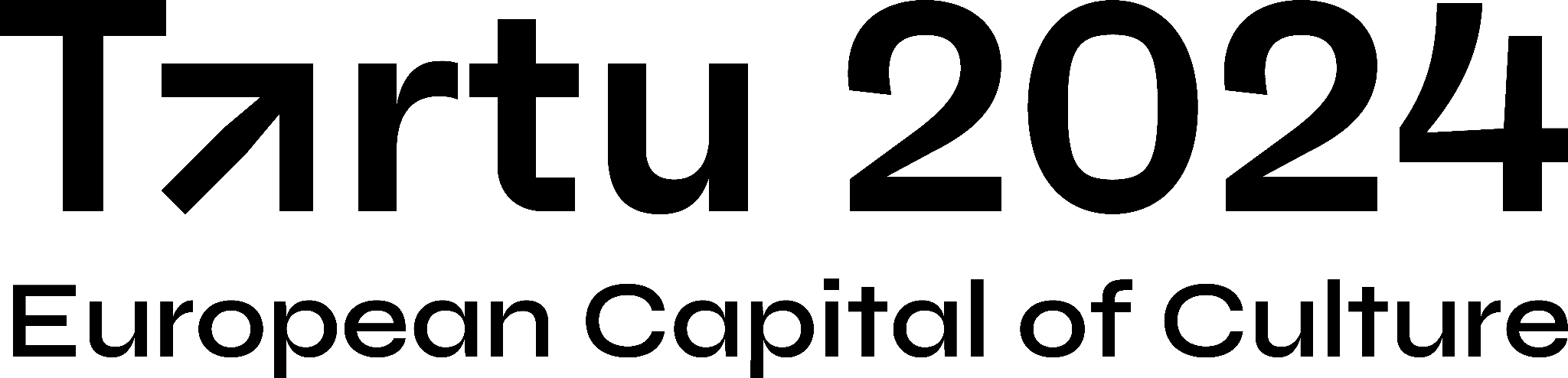 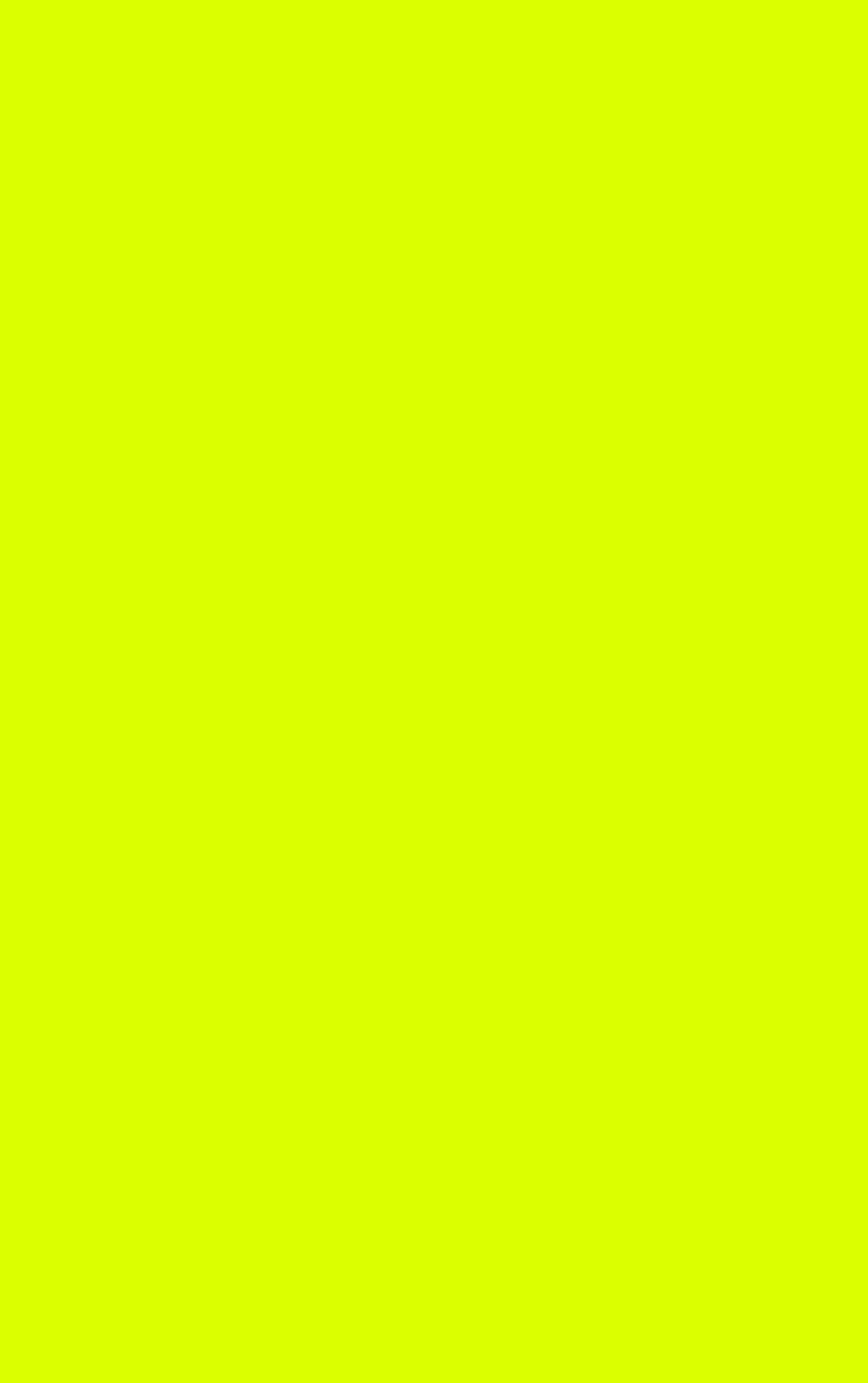 Tartu with Humanity
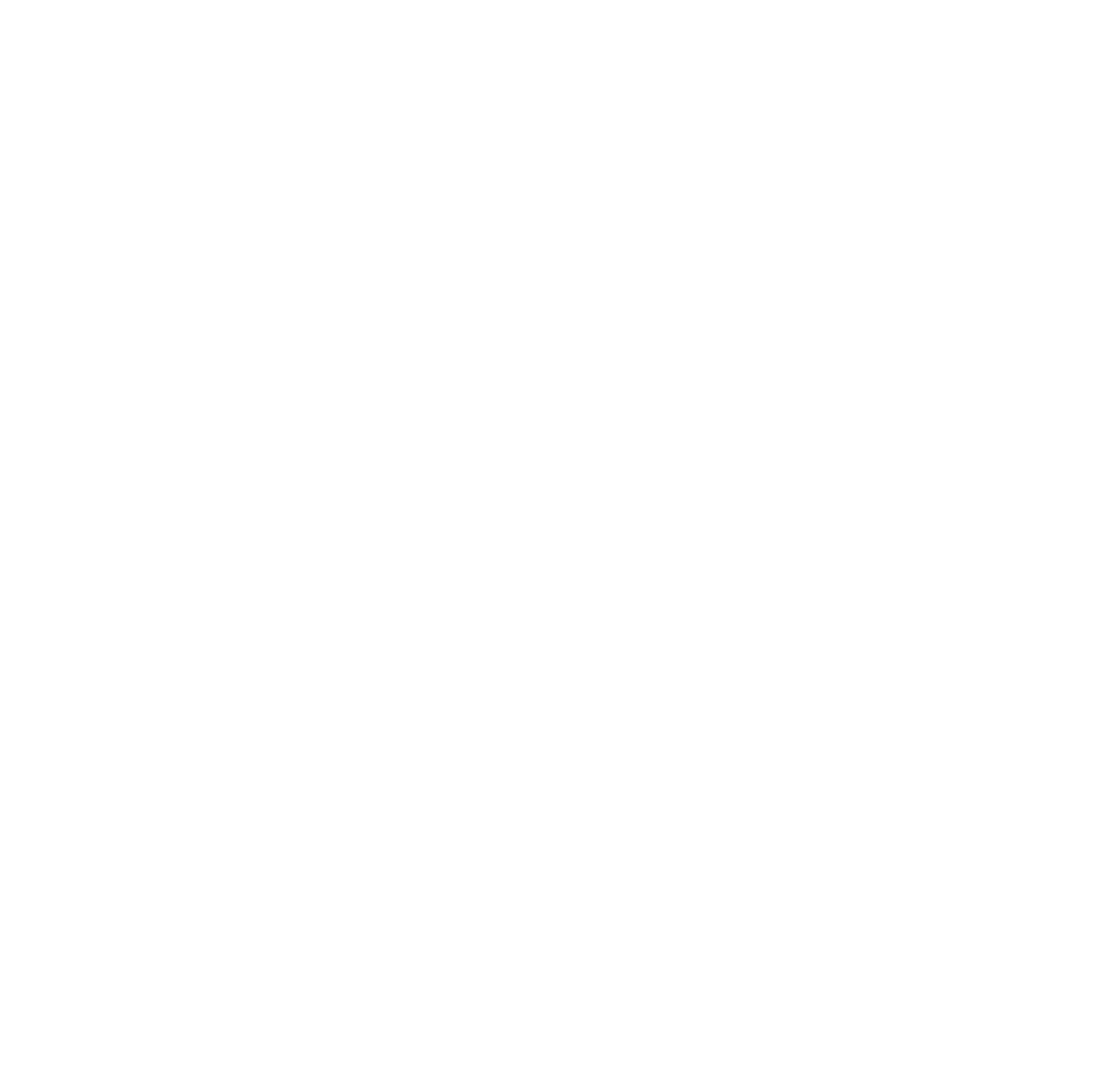 Restore trust in human closeness
Learning skills through drama, music and art
Speaking about physical and mental health, improving children’s social skills and mutual understanding, bringing the potential of special people out of the shadows
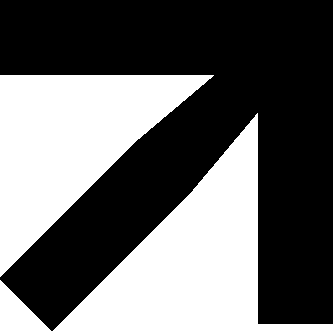 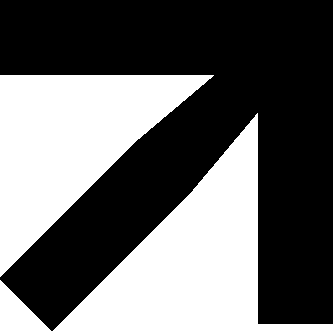 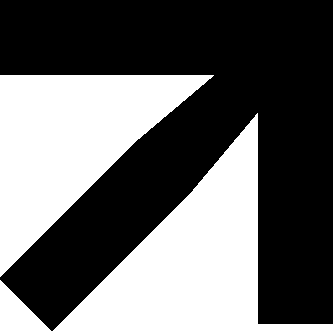 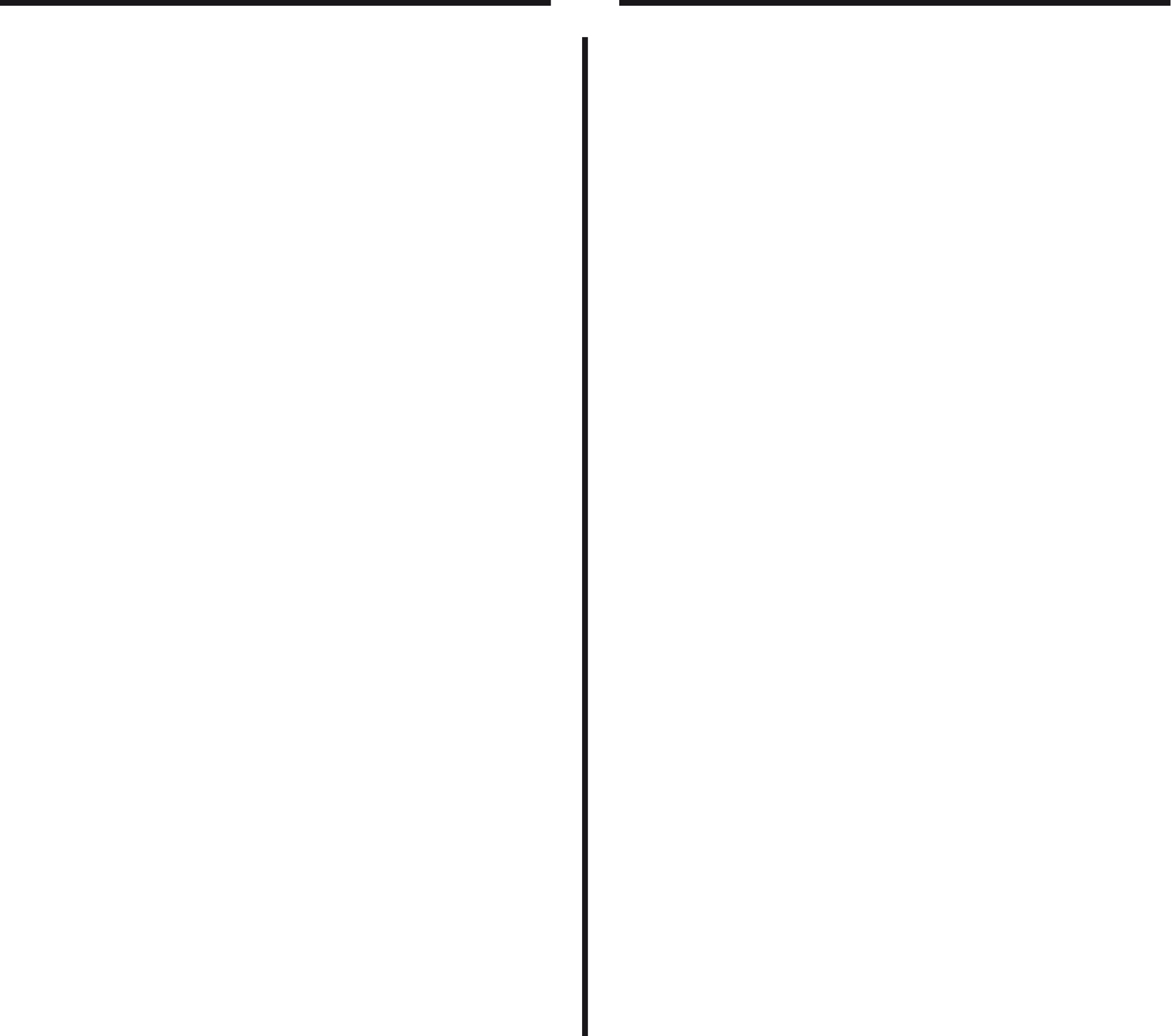 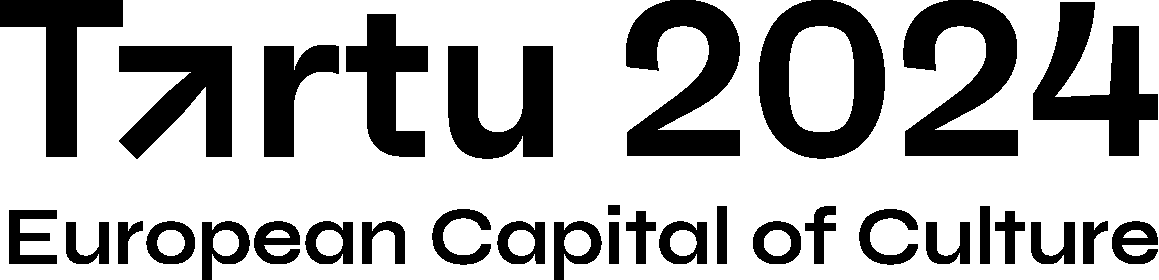 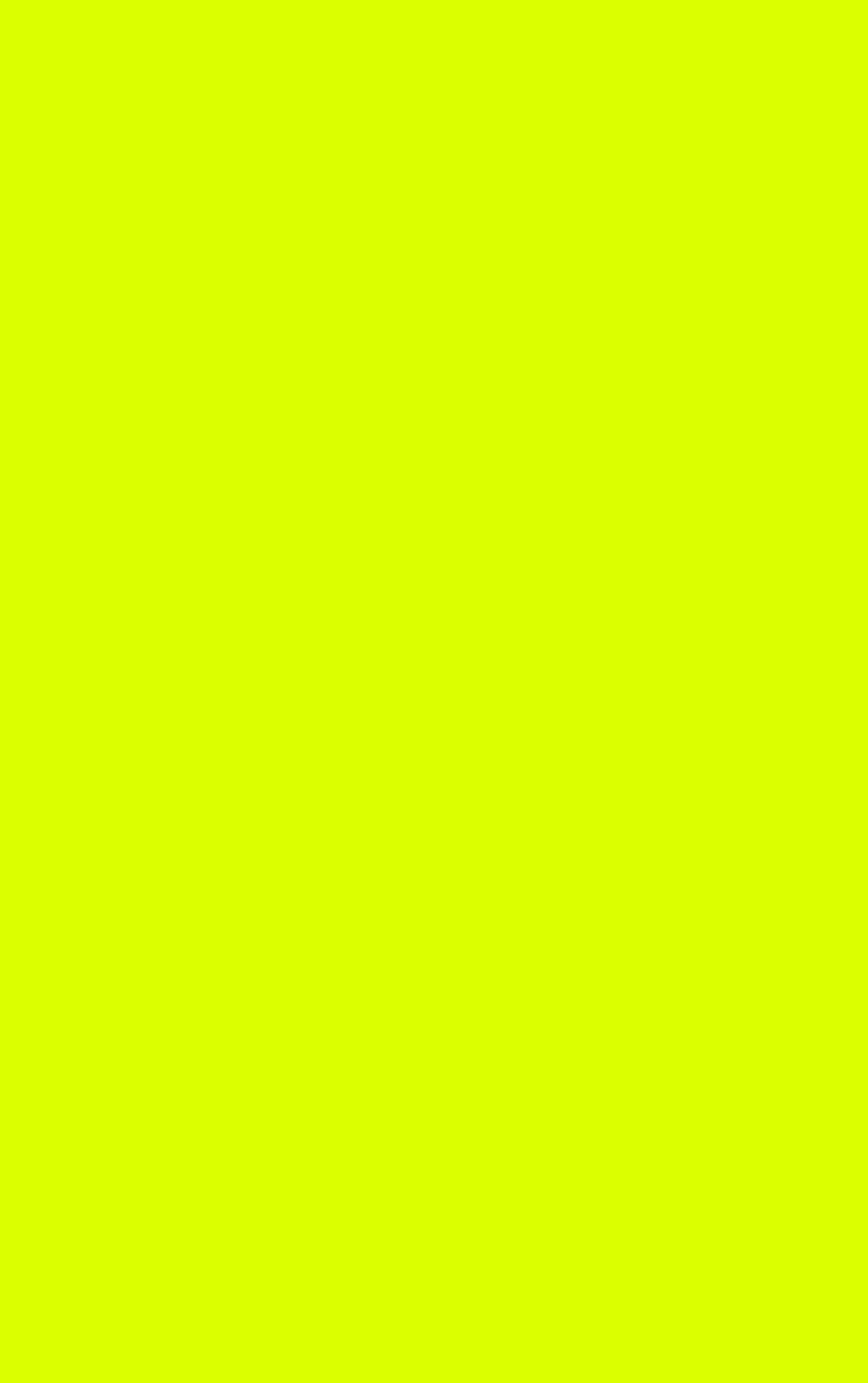 Hidden Worlds Expanding
29 May- 29 September – Viljandi, Valga and Tartu
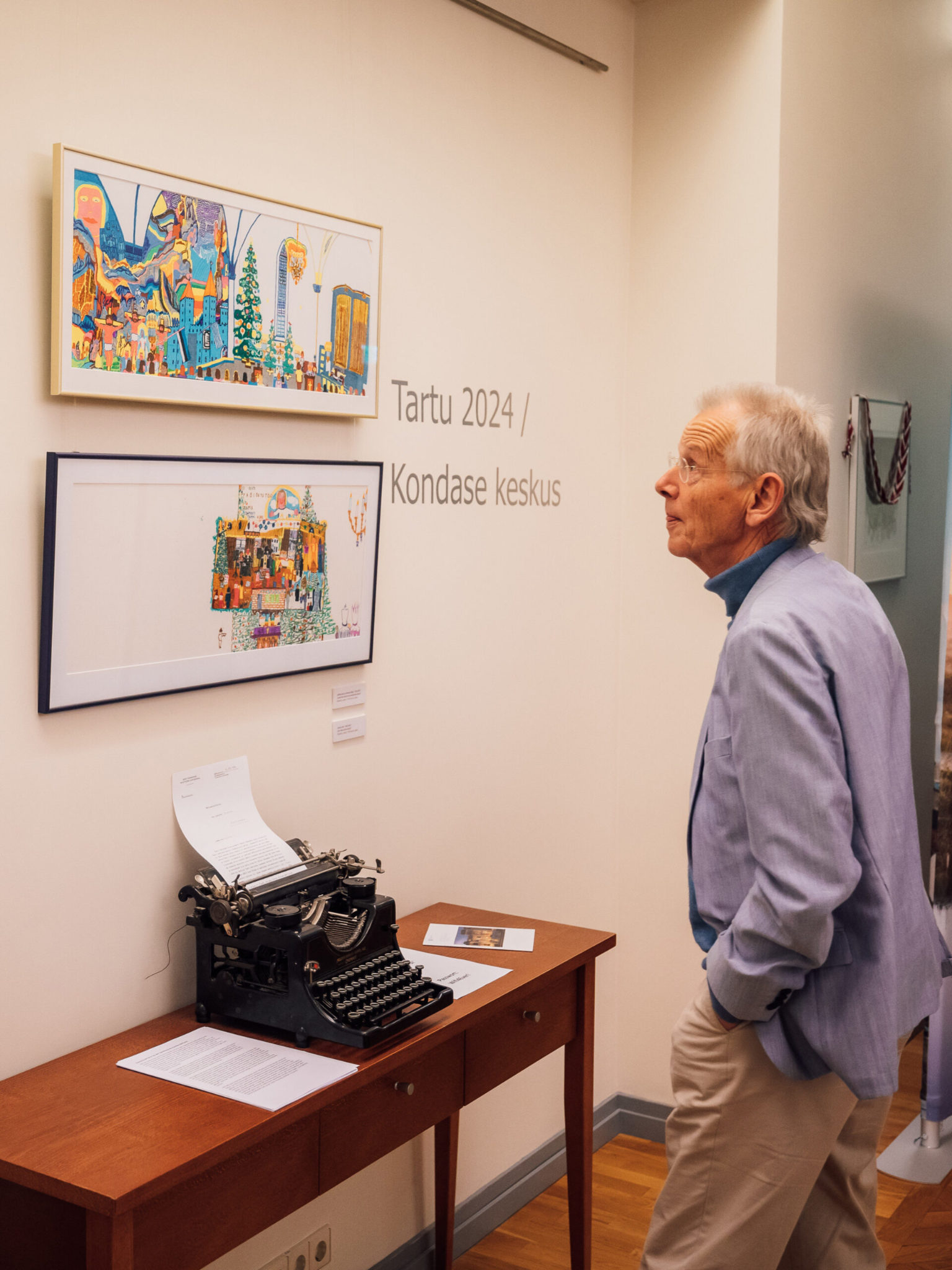 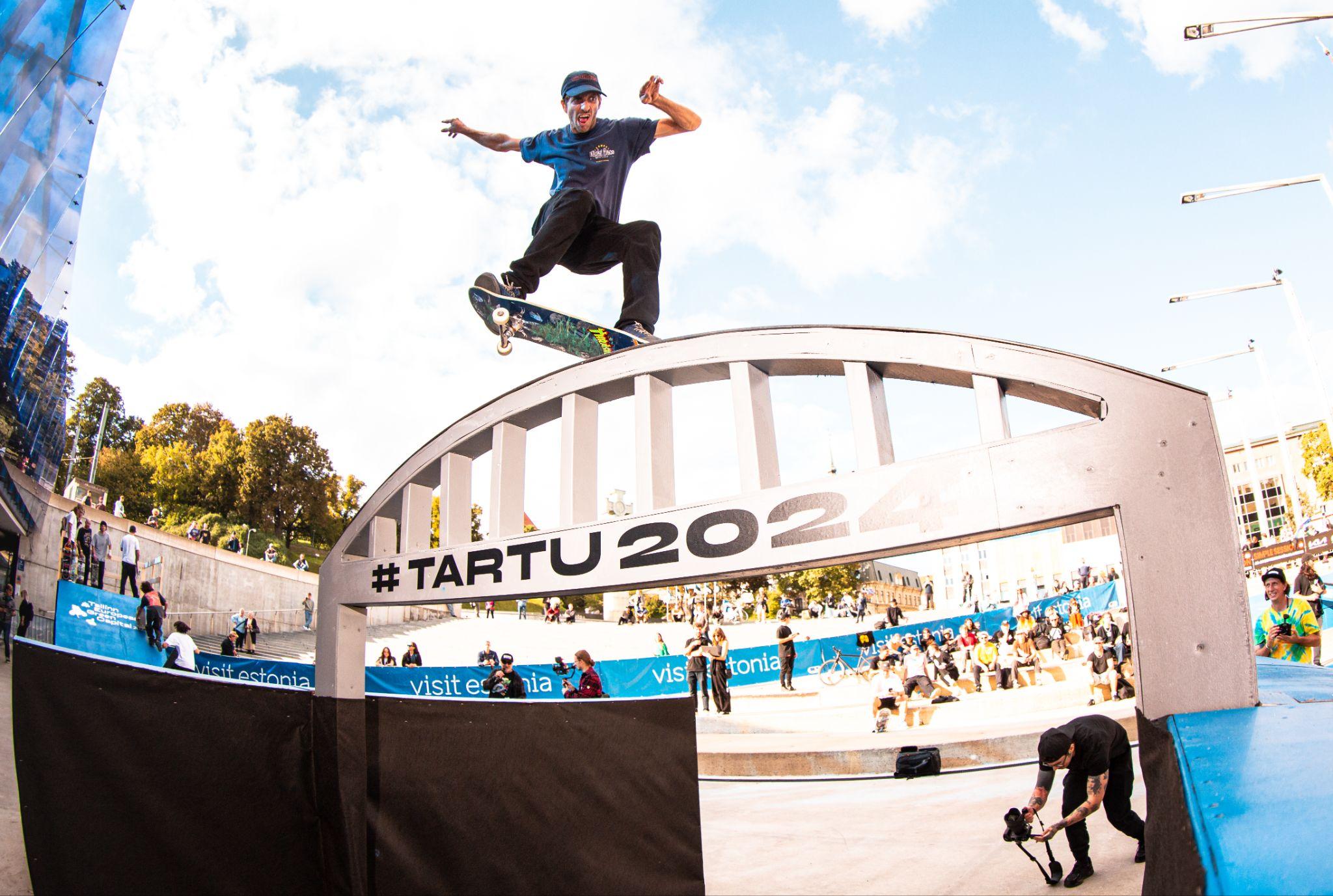 Led by Kondas Centre in Viljandi
Faculty of Education Masaryk Uni. in Brno (CZ)
Psychiatric Art Collection of the Hungarian
Academy of Sciences (HU)
Silesian Museum in Katowice (PL)
ARTBRUT from Serbia (Goran Stojcetovic)(RS)
Also partners from Finland, Latvia, Germany
and Austria.
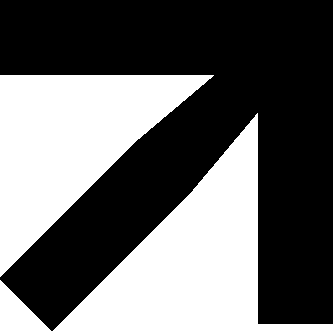 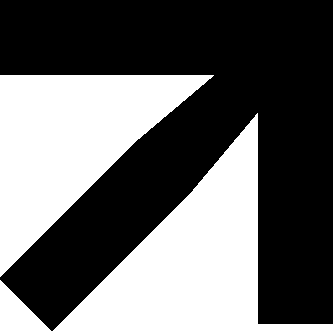 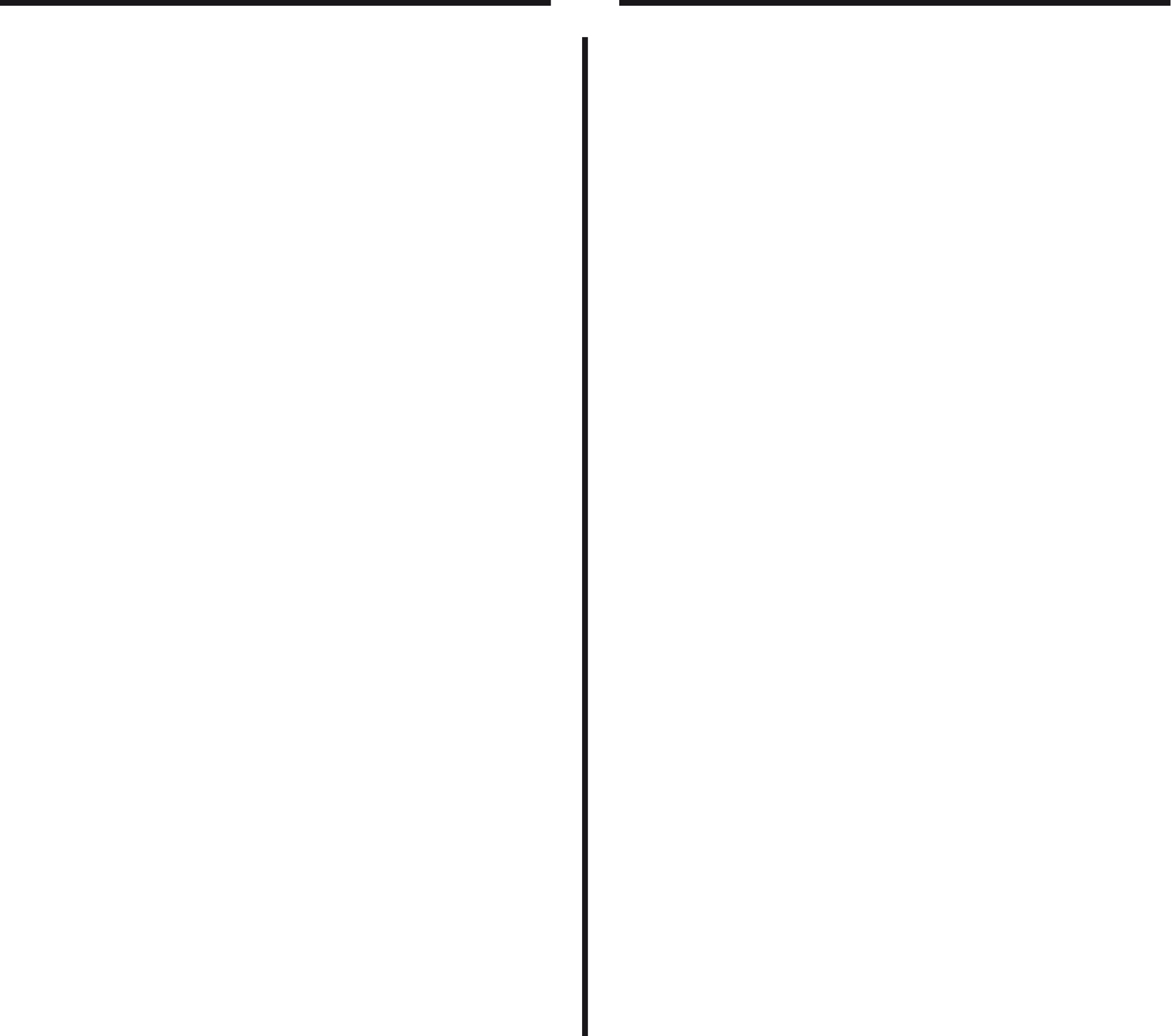 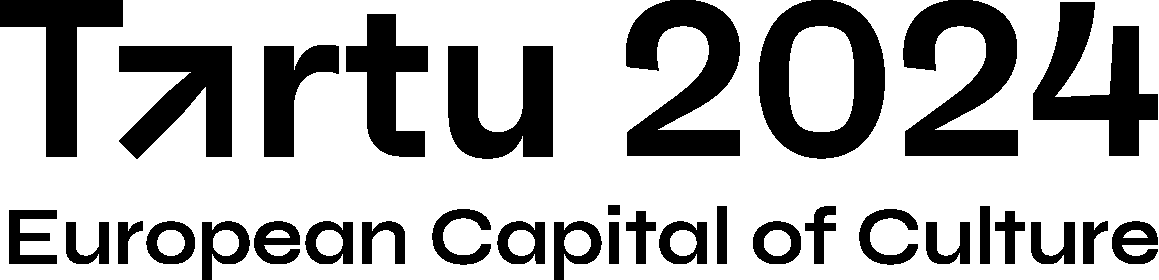 Tartu with Europe
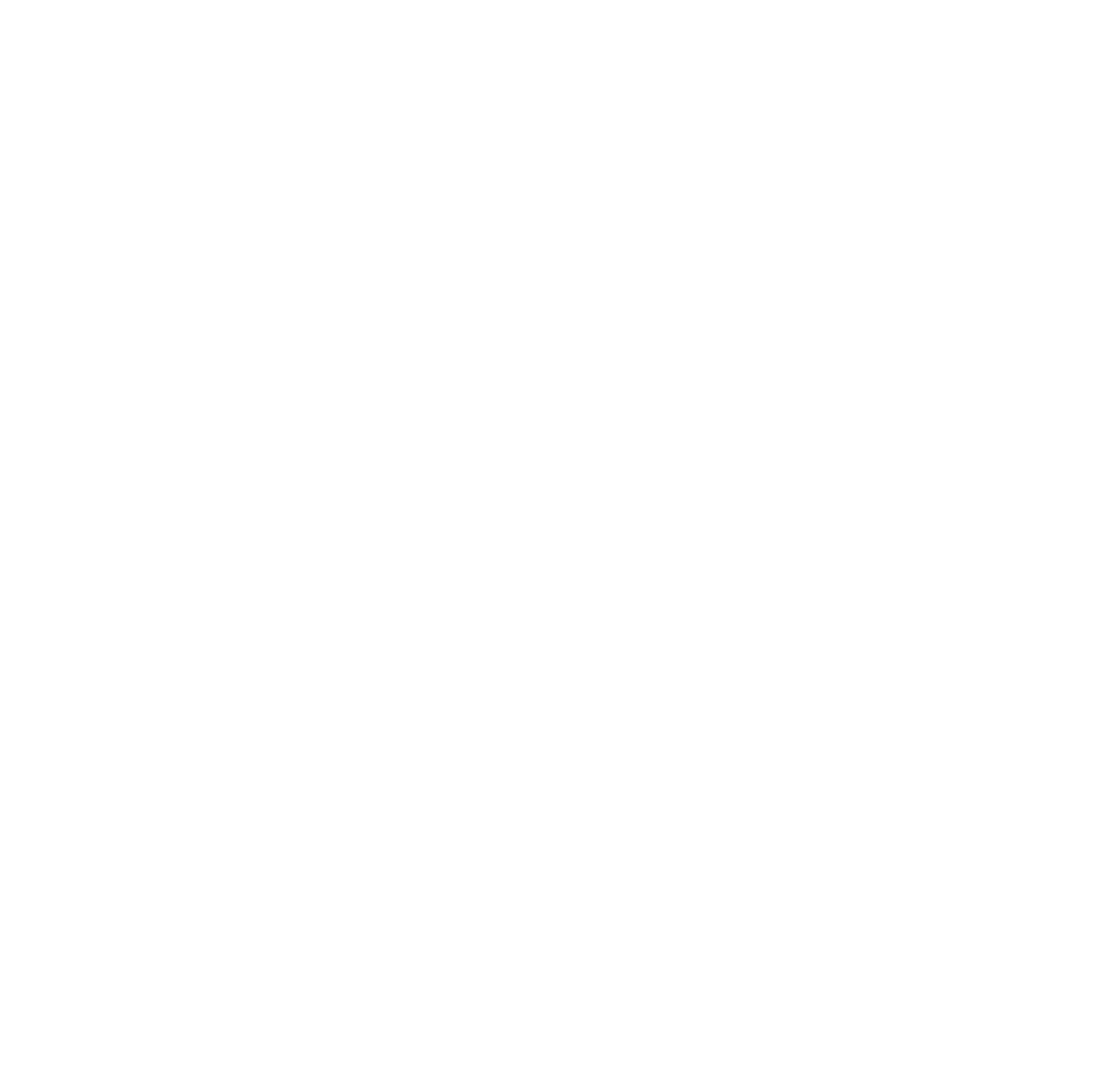 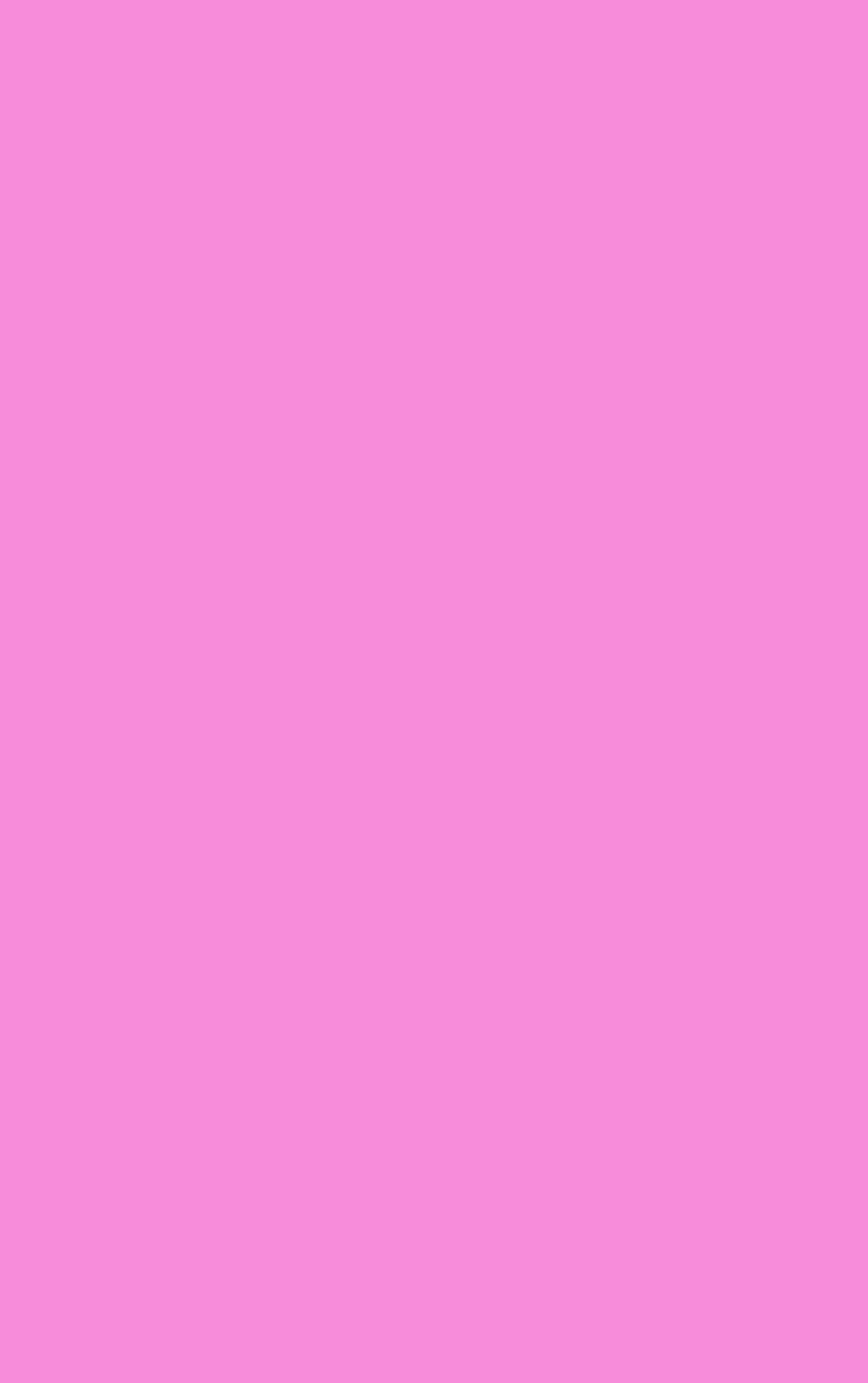 Bringing the European dimension of Tartu 2024 to the minds of everyone in Tartu and Southern Estonia
Making Europe aware that we are also part of its diversity with our local languages and customs
Special traits to share with Europe and beyond
Listening to local voices, concerns and wishes, as well as European public intellectuals and finding common solutions to similar European cities and regions
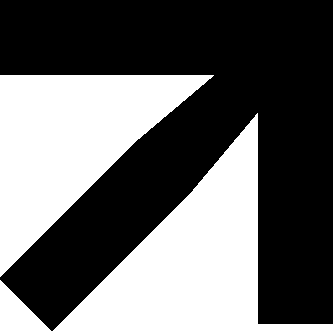 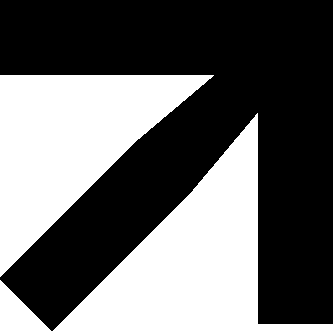 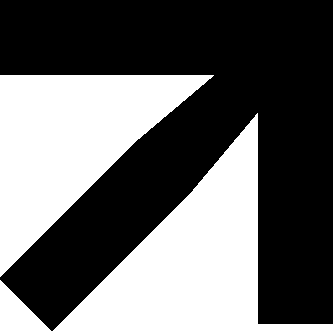 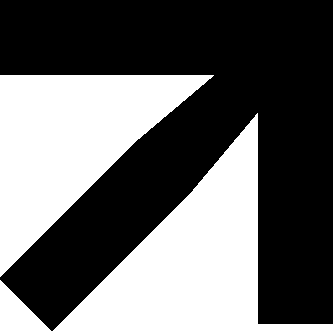 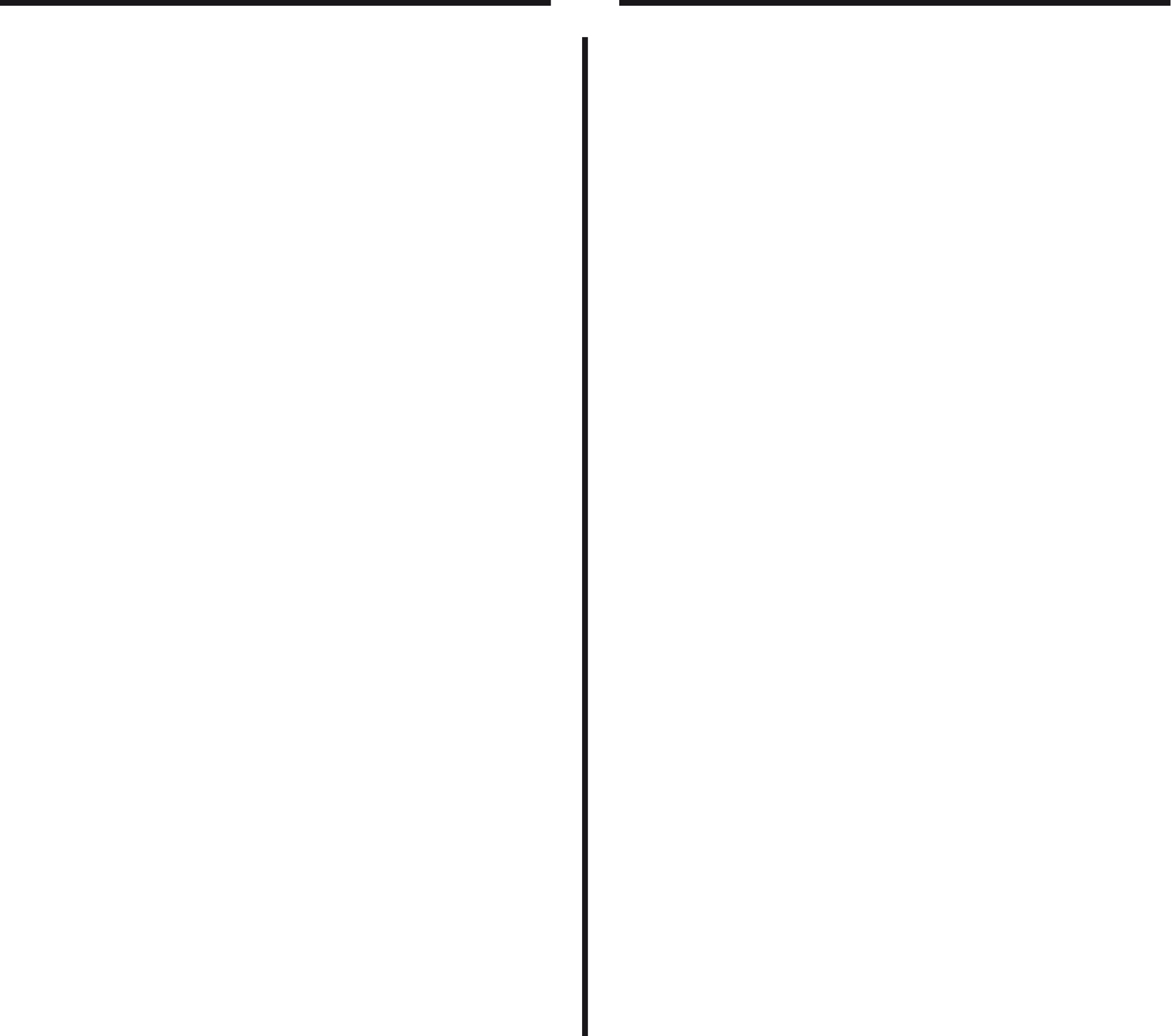 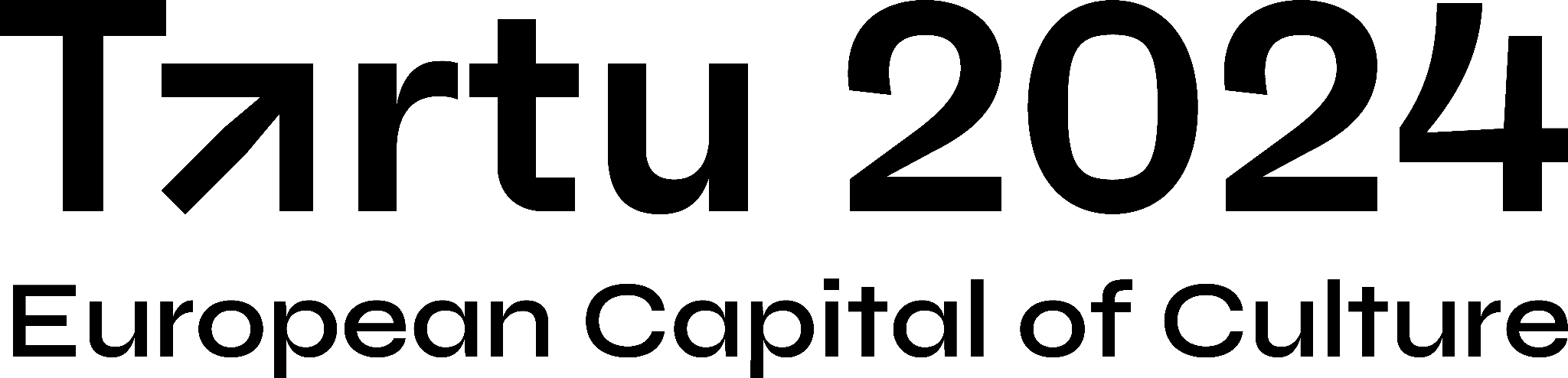 Tartu 2024 Pride
12-18 August – Tartu
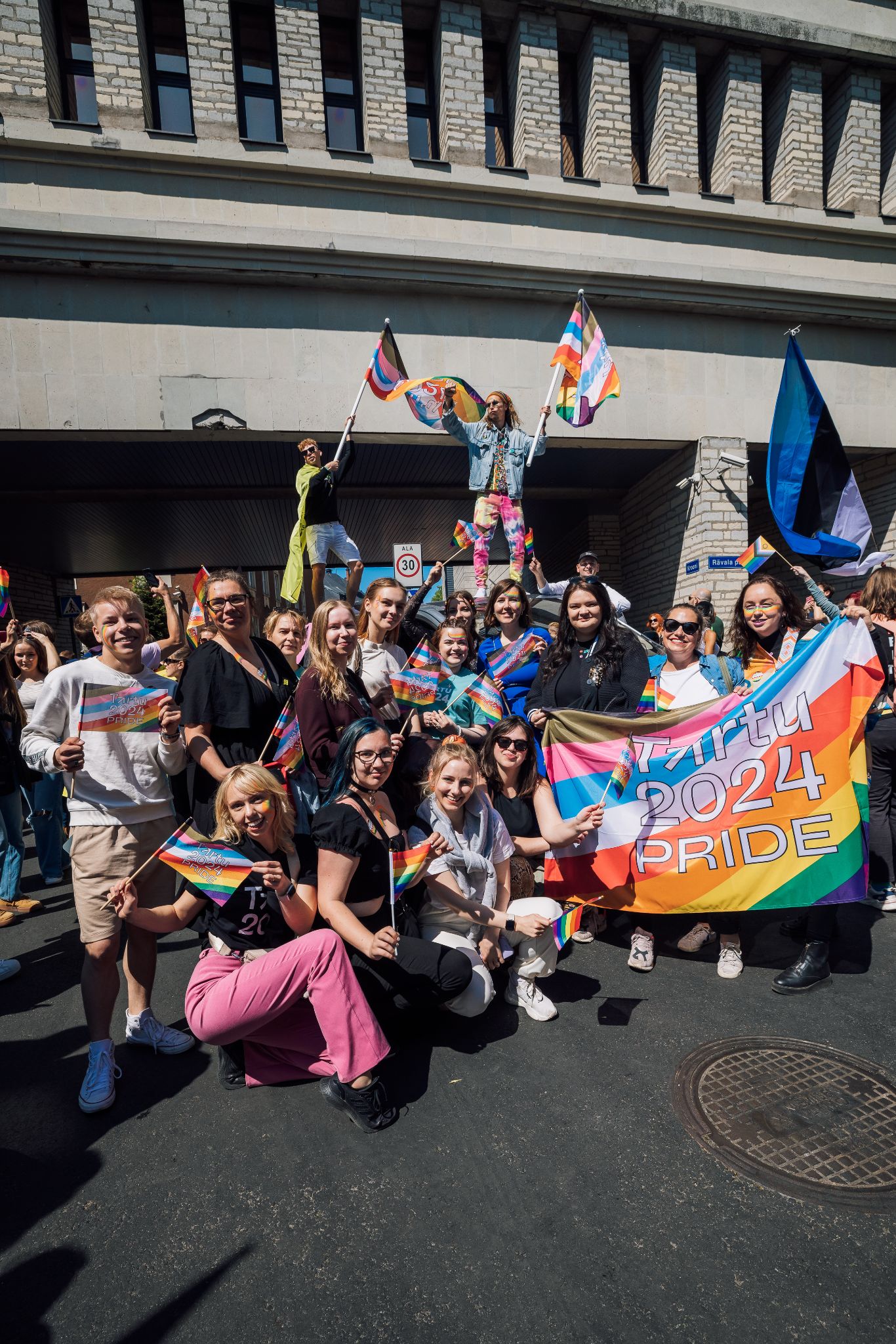 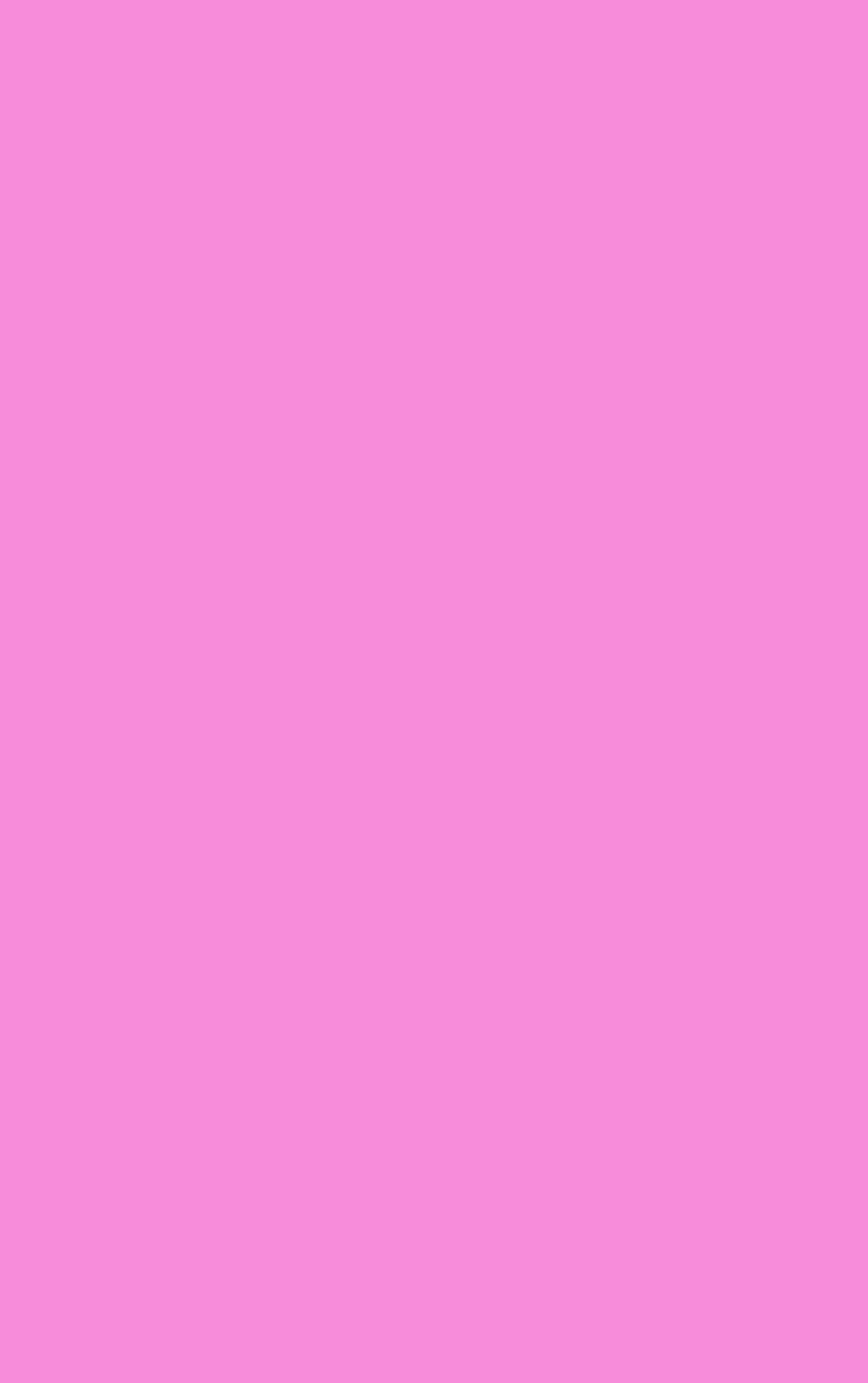 LGBT+ Culture Festival

A week long programme ranging from performance art to literature and music 

Emphasing that the Tartu 2024 programme is for everybody
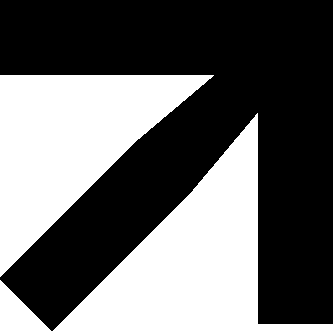 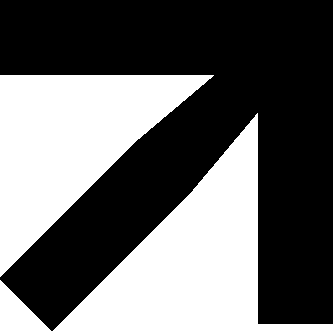 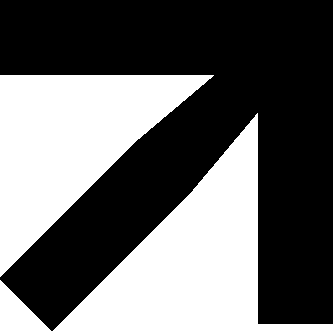 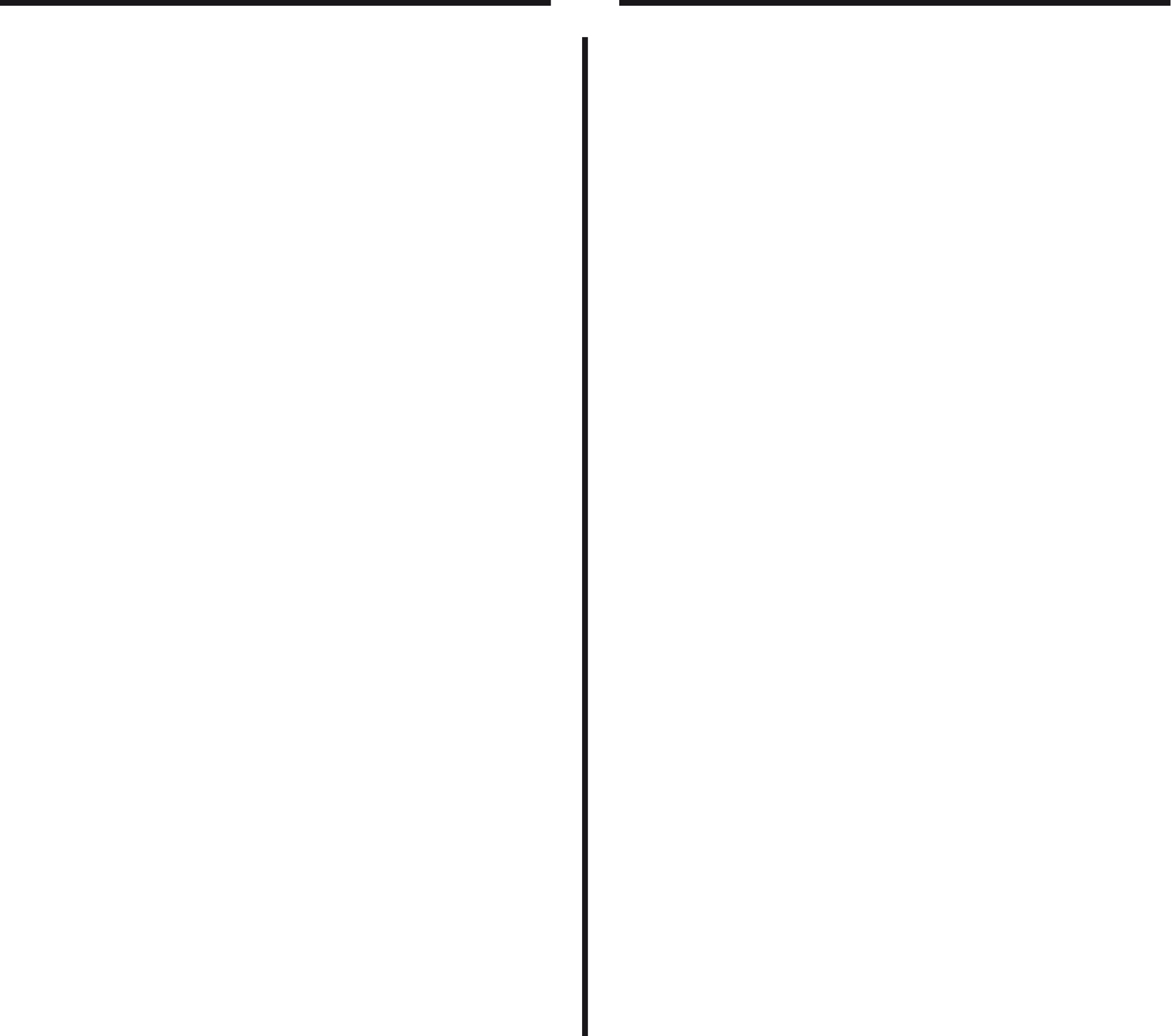 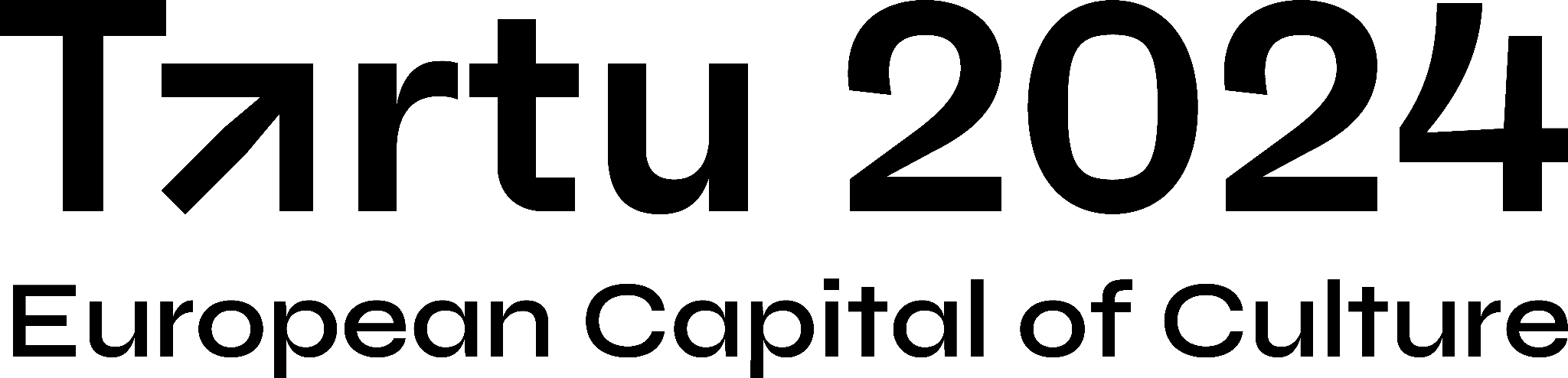 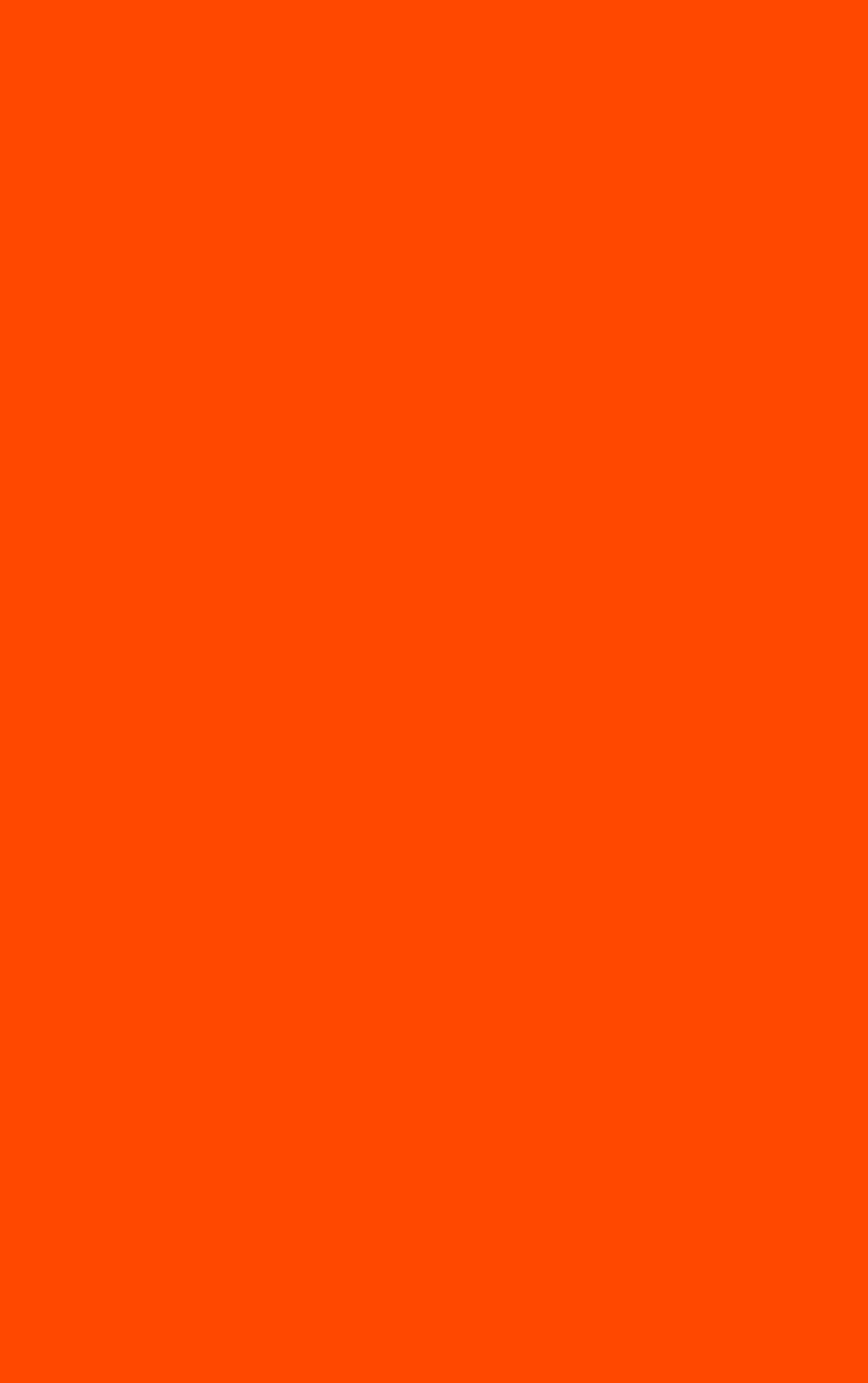 Tartu with Universe
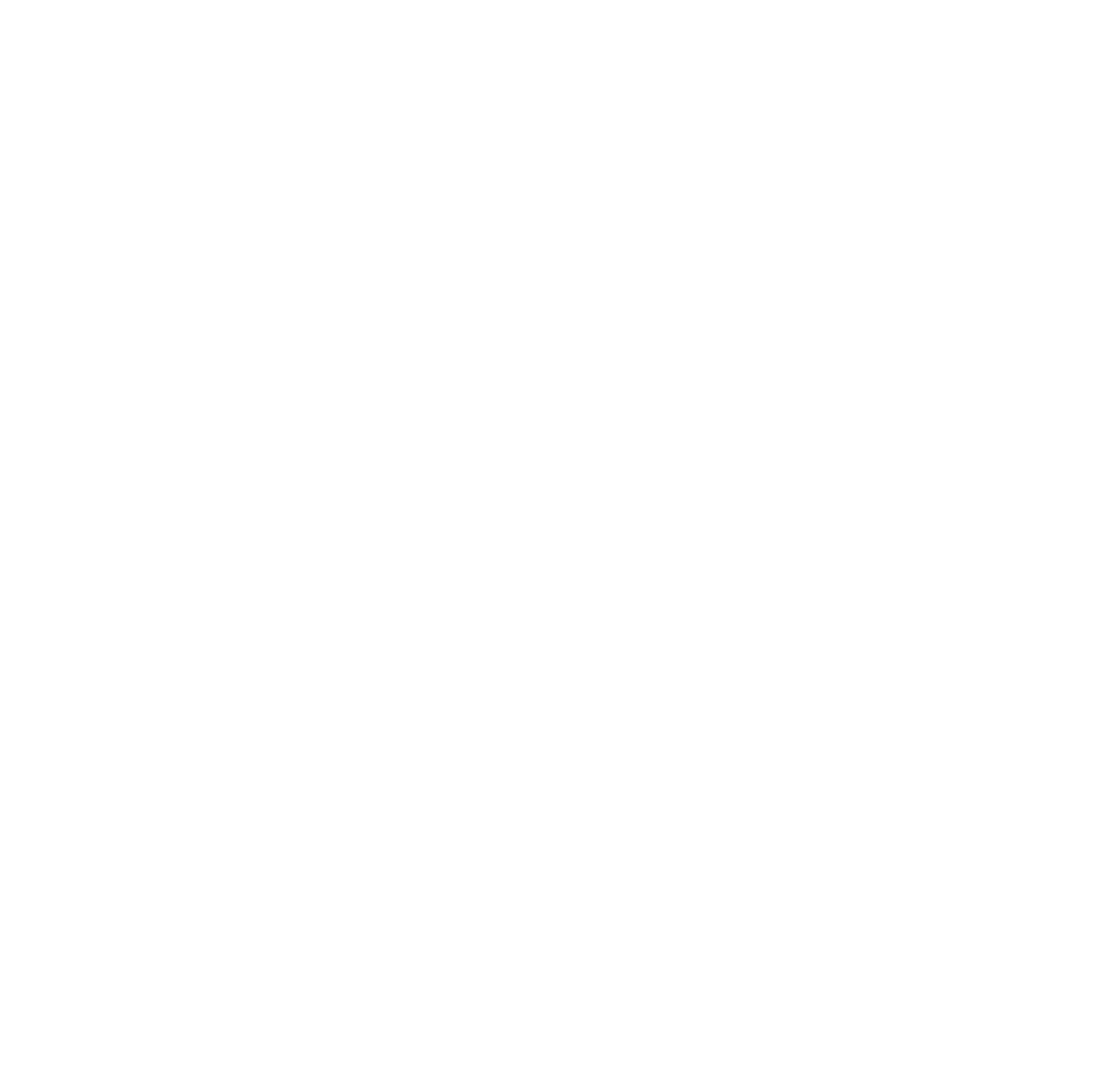 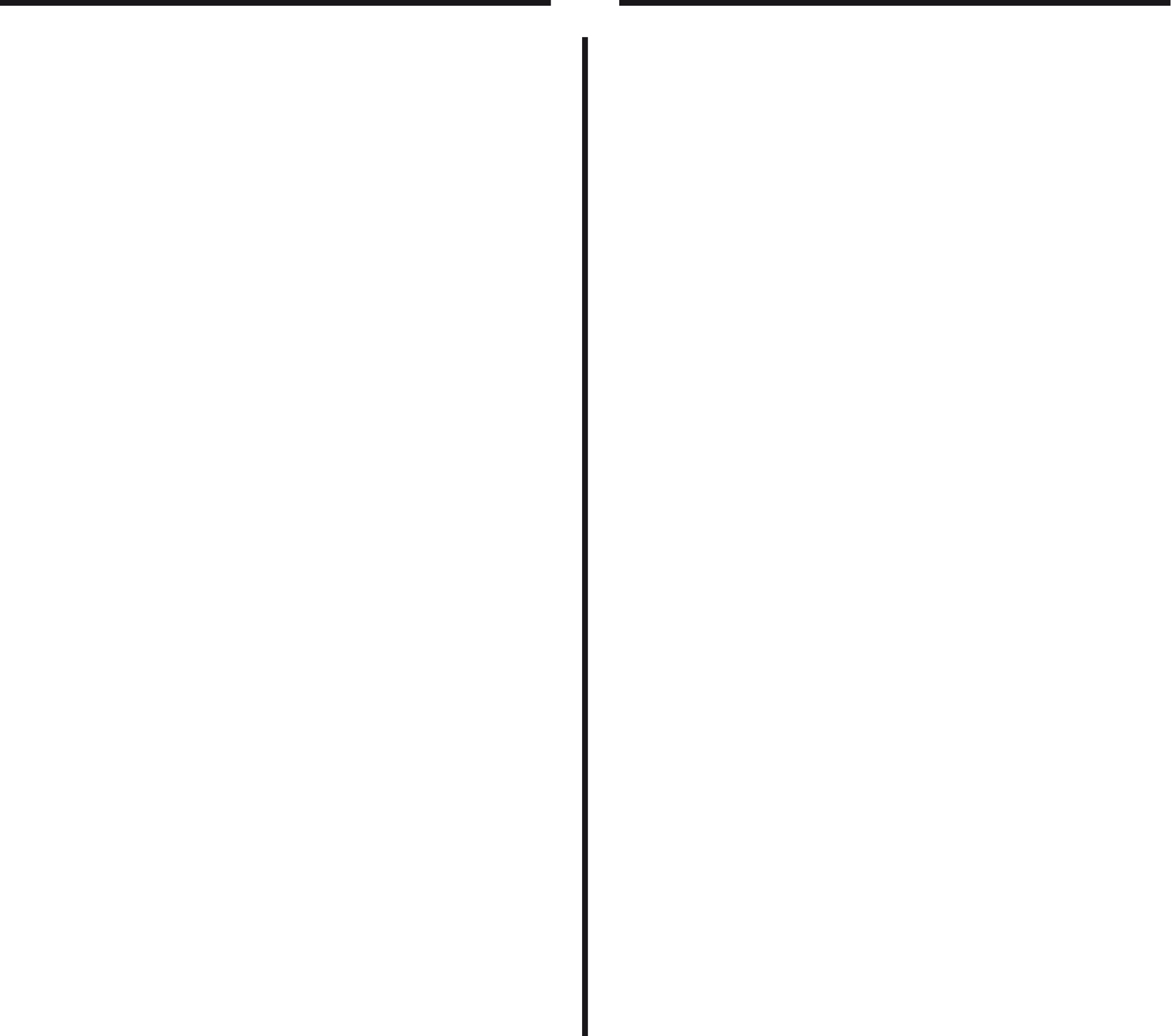 Fostering cooperation between the arts and scientific research
Encouraging debate and artistic creativity in imagining utopias, dystopias and ecotopias
Addressing the cultural and social impact of AI
Spreading knowledge of agriculture, sports and landscape architecture through the arts and from a scientific perspective
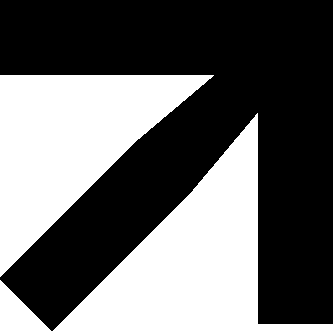 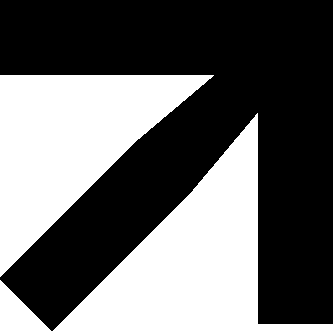 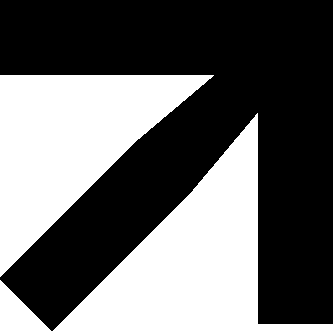 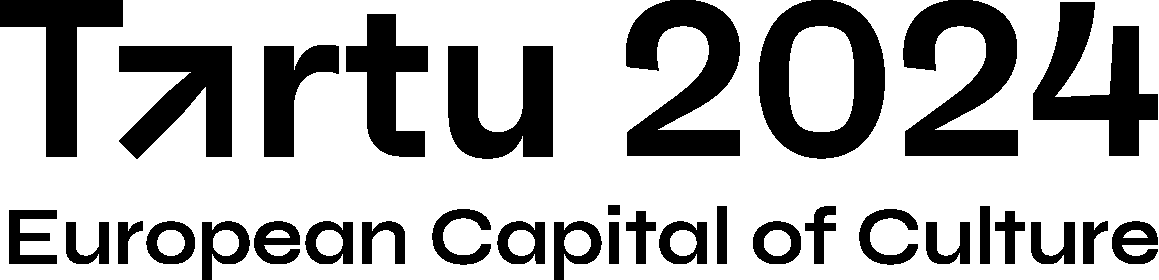 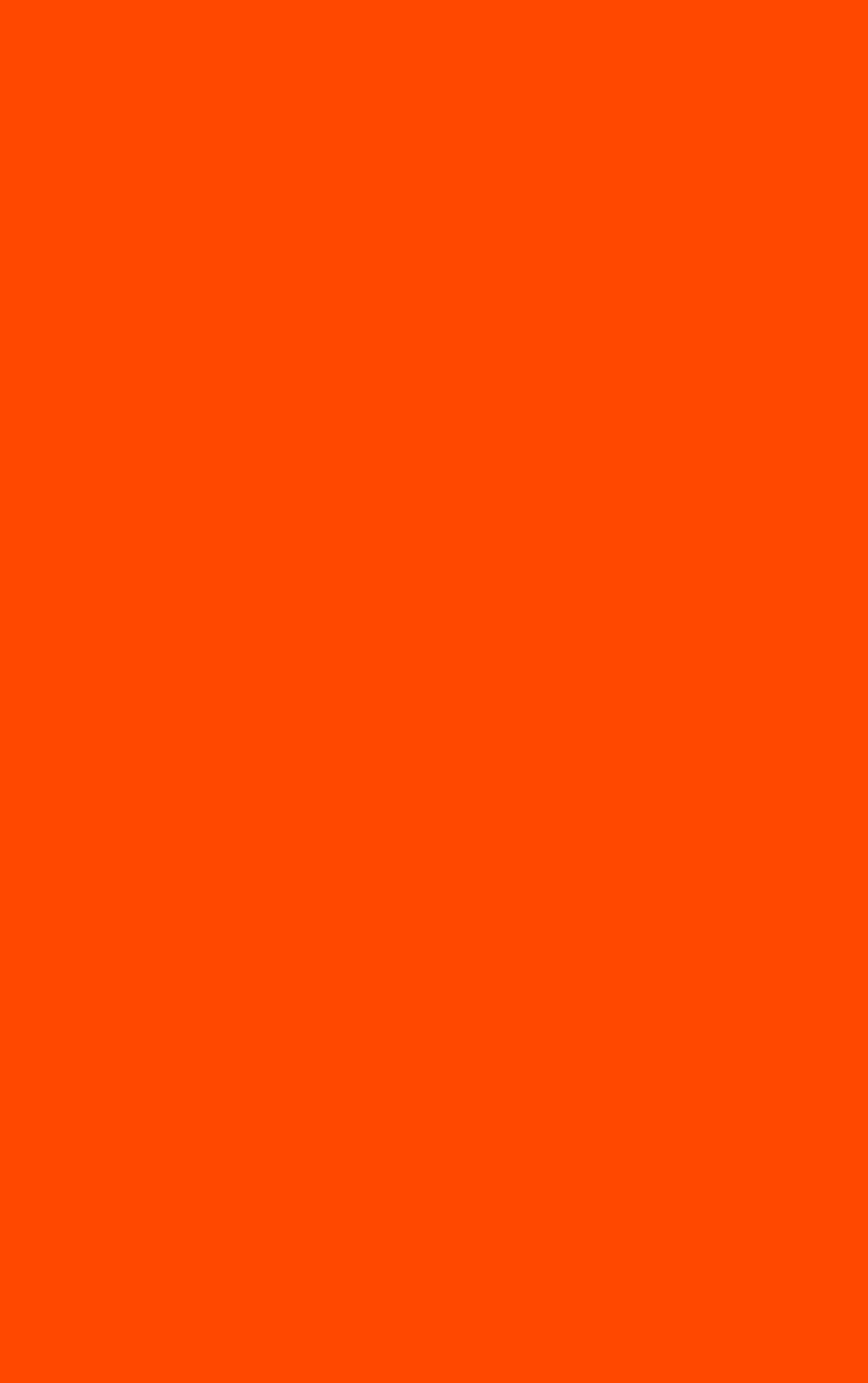 Ryoji Ikeda’s Solo Exhibition
1.11.24-2.3.25 – Tartu, Estonian National Museum
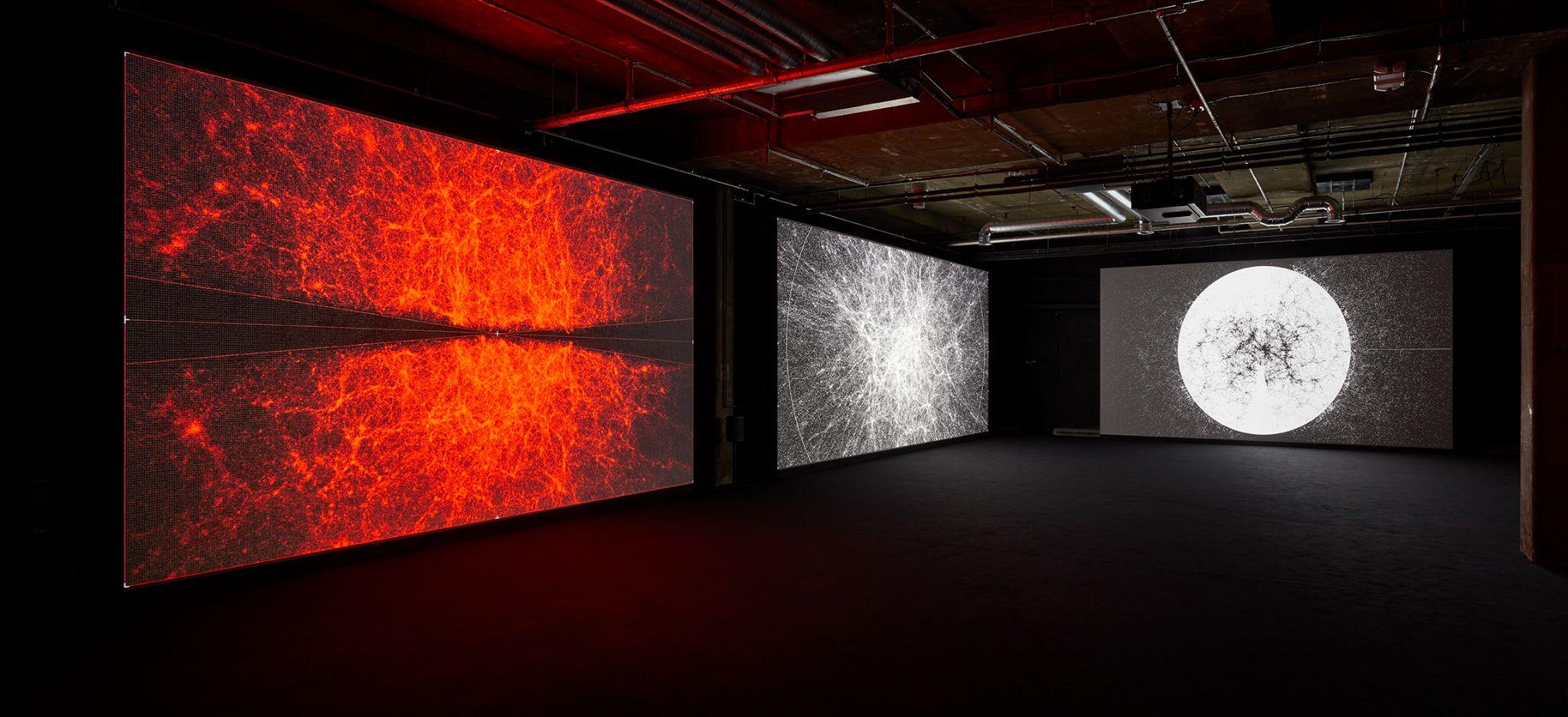 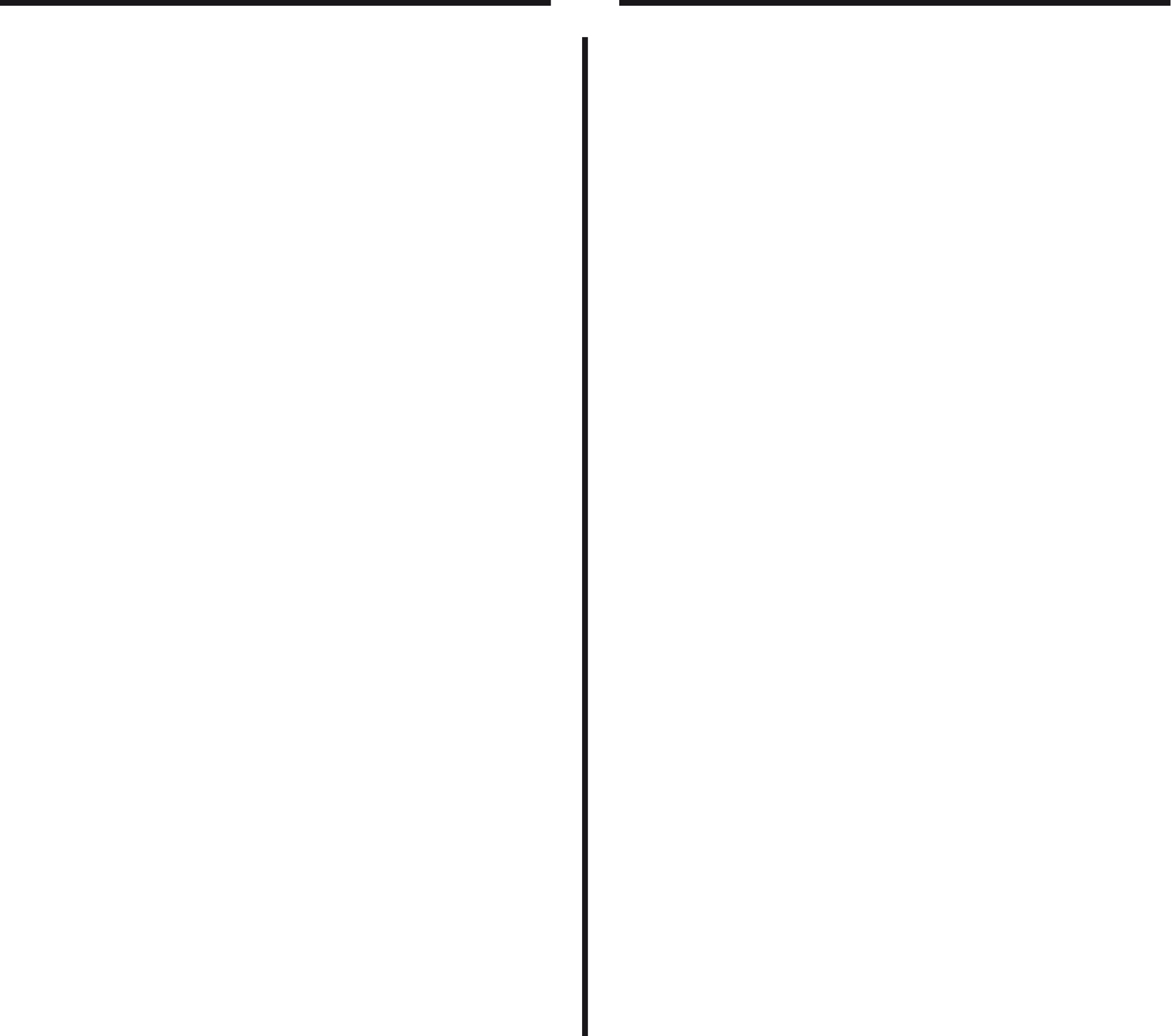 Japan’s leading electronic music composer and visual artist
Audiovisual installation based on the research 
data from the University of Tartu’s Institute of
Genomics
Sound installation created in collaboration 
with the Estonian Philharmonic Chamber Choir
Ikeda’s earlier work Supersymmetry (2014) 
was also inspired by science and was created 
during the art residency at CERN
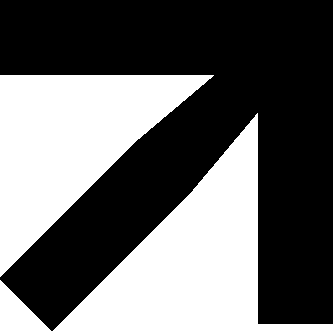 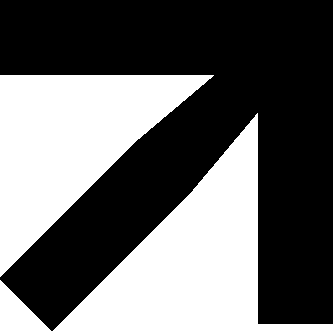 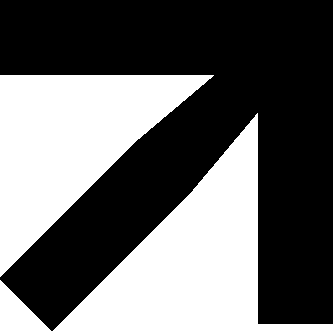 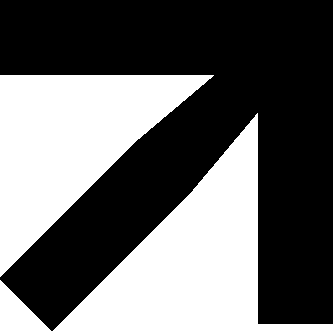 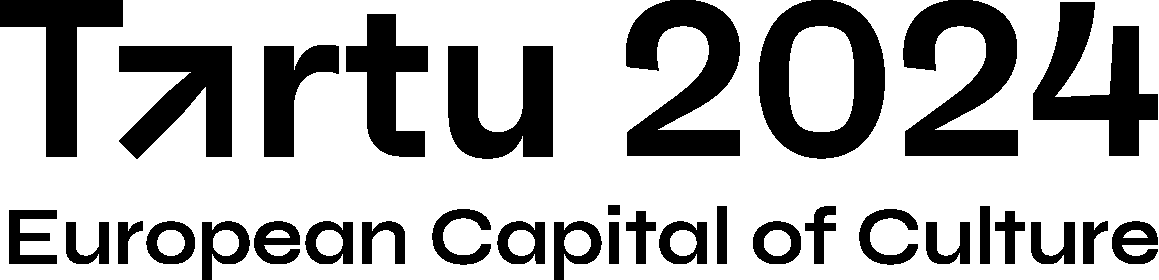 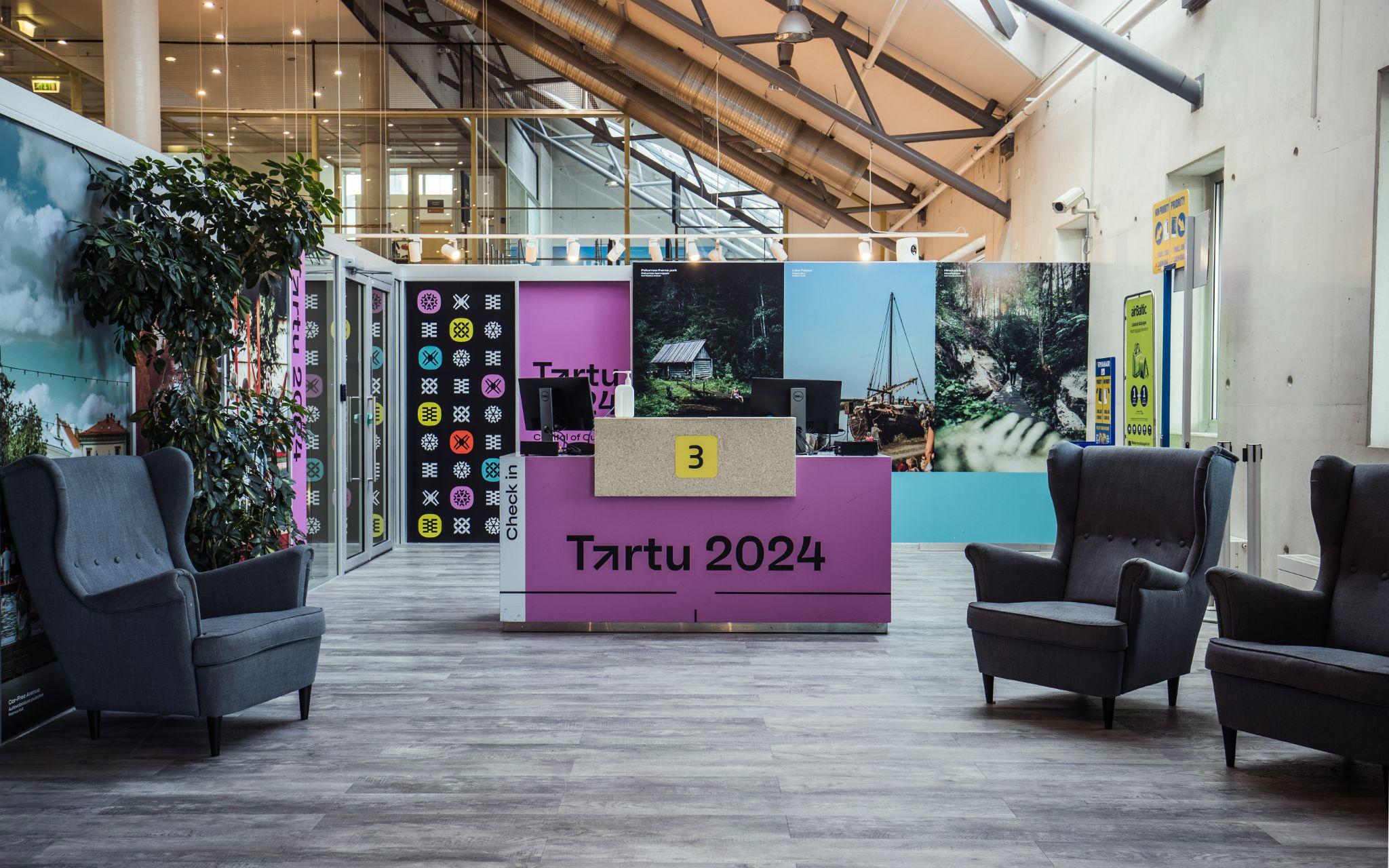 Tartu 2024 focus markets
Latvia
Finland
Lithuania
United Kingdom
Germany
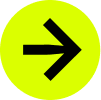 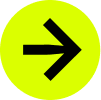 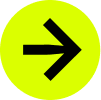 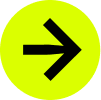 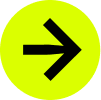 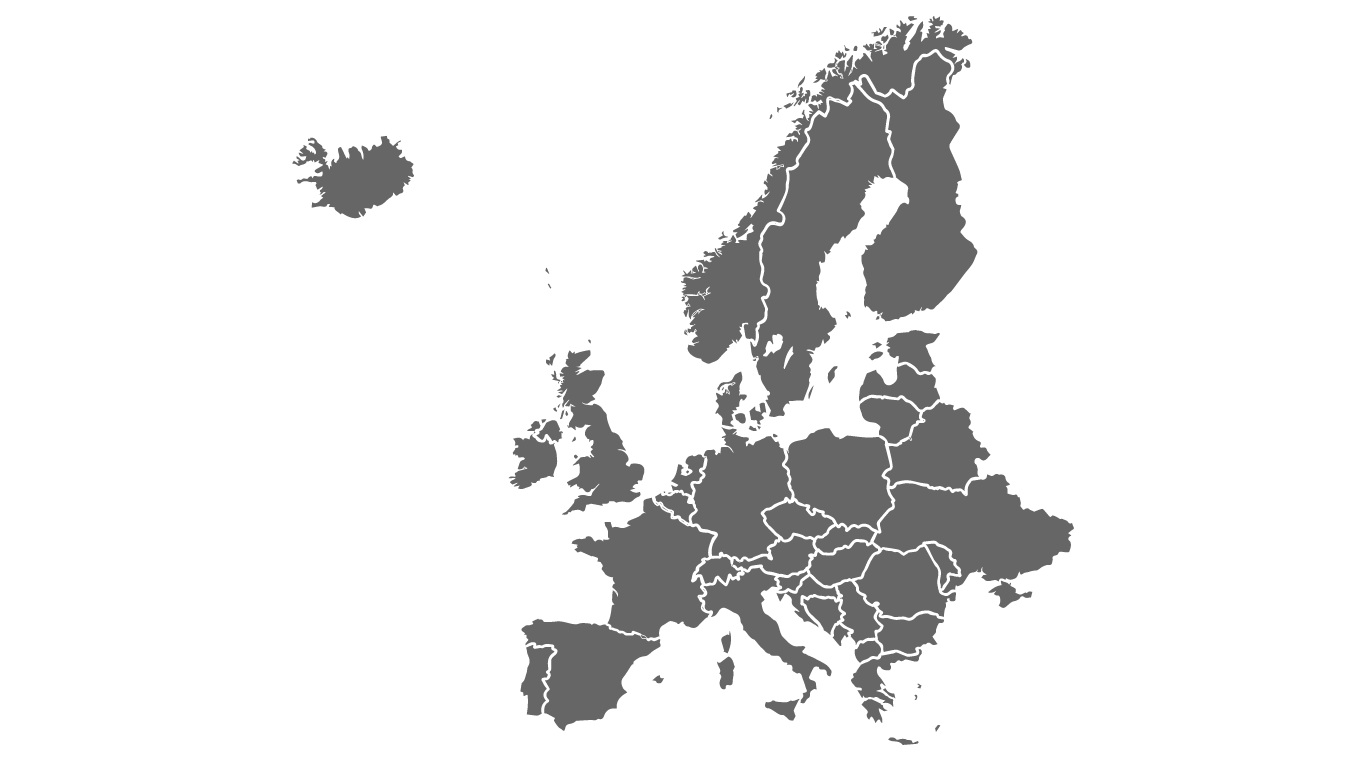 European Capital of Cultures
BODØ 2024
TARTU 2024
KAUNAS 2022
CHEMNITZ 2025
ESCH 2022
VESZPRÉM 2023
BAD ISCHL 2024
TIMIȘOARA 2023
NOVA GORICA/
GORIZIA 2025
NOVI SAD 2022
ELEFSINA 2023
[Speaker Notes: 2022: Kaunas (Leedu), Esch (Luksemburg), Novi Sad (Serbia)
2023: Veszprém (Ungari), Timișoara (Rumeenia), Elefsina (Kreeka)
2024: Tartu (Eesti), BodØ (Norra), Bad Ischl (Austria)
2025: Chemnitz (Saksamaa), Nova Gorica/Gorizia (Sloveenia, Itaalia)]
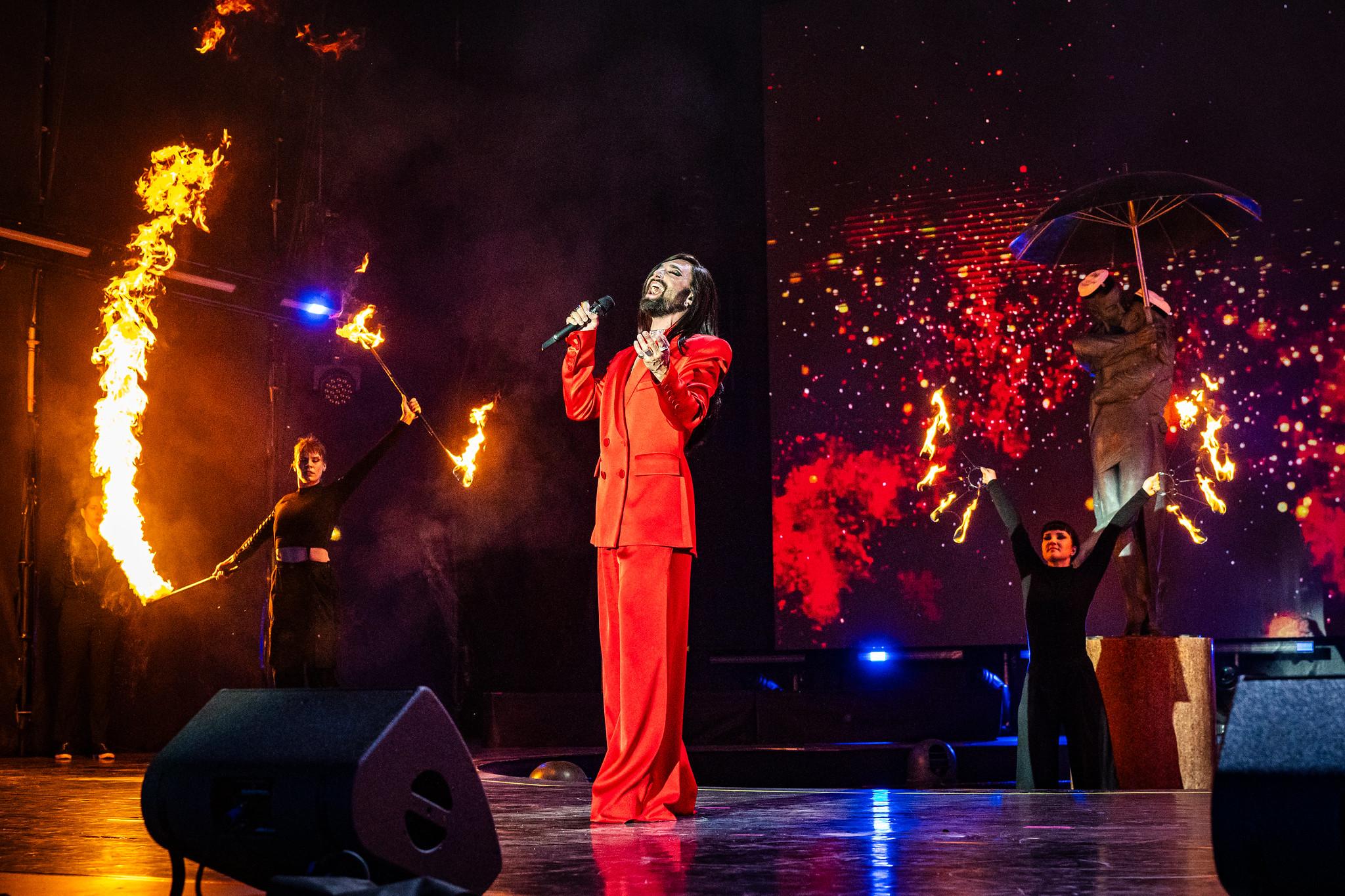 Explorethe entire programme
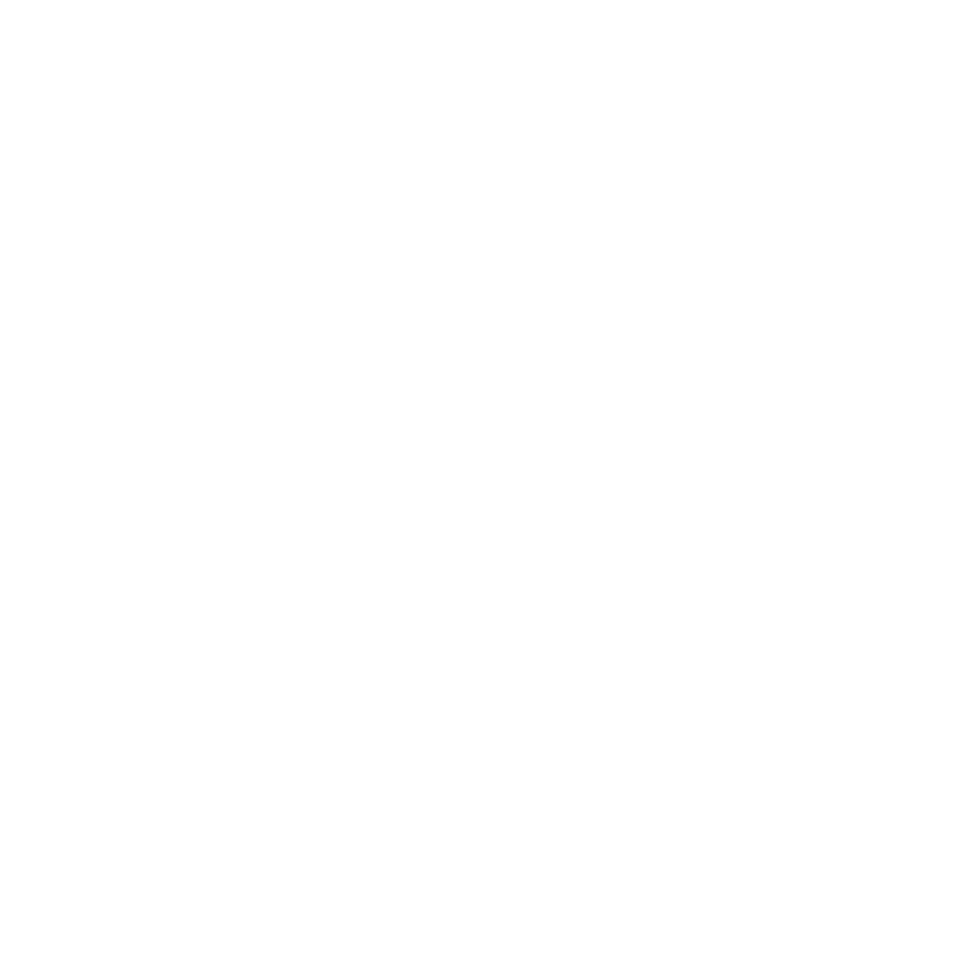 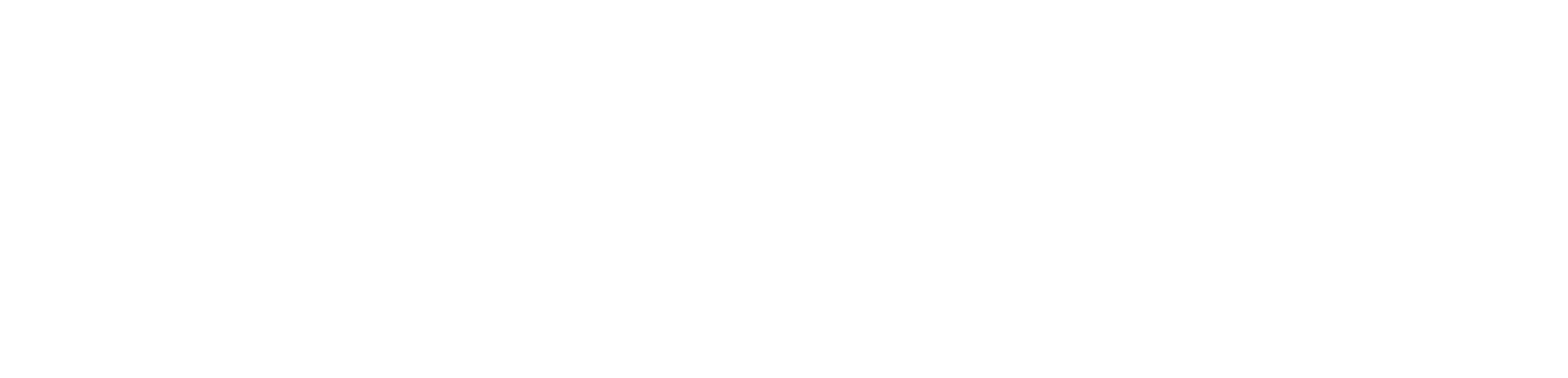 Enjoy Tartu !
[Speaker Notes: SIIN LÕPPEB ESITLUS!!!]